Am I Entitled?How to manage access with Azure AD Entitlements
India Cloud Security Summit
Al Eardley • @al_eardley
28 August 2021
A One Day Virtual Event
Win exiting prizes!
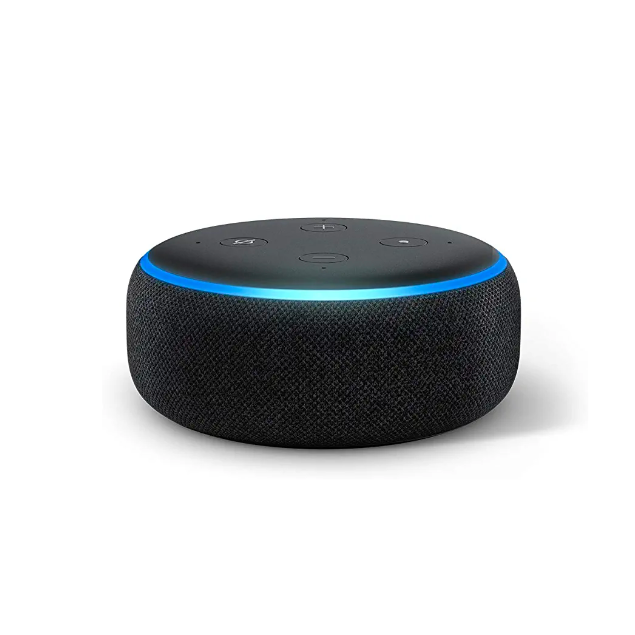 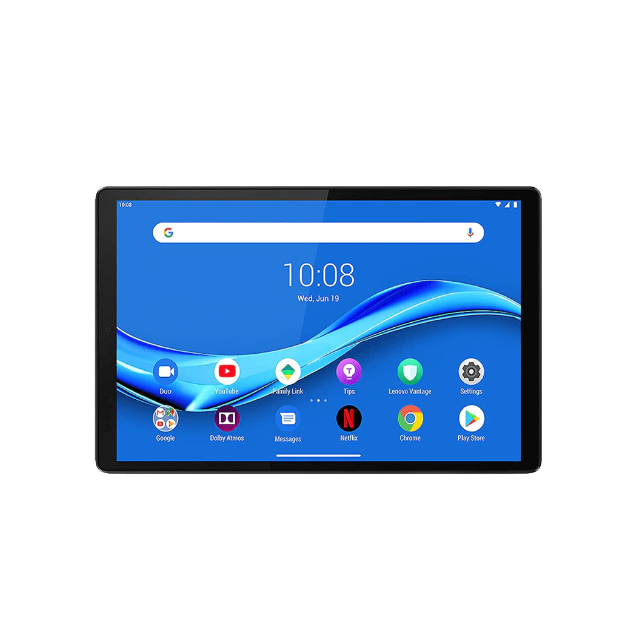 Hands on sessions by experts and community leaders
Deep-dive into Microsoft’s Cloud Security Stack
Focus on
Microsoft 365
Dynamics 365
Microsoft Azure
Microsoft Power Platform
ECHO DOT 3RD GEN
LENOVO TAB M10
EliminateHunger
Youth Ubaal Foundation is a small organization actively working towards providing two-time healthy meals to the children residing in the slums of Delhi.
We have joined hands with Youth Ubaal to raise awareness about this beautiful cause.
Do Contribute!
Link on website: www.indiacloudsecuritysummit.com
Thanks to all the sponsors
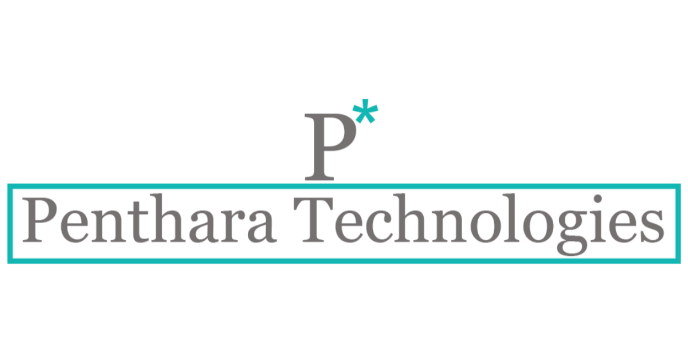 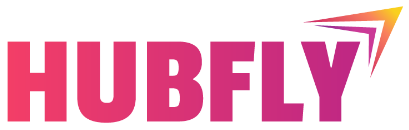 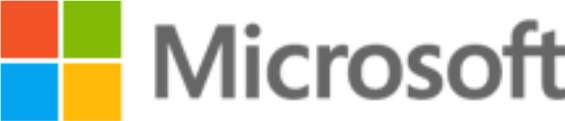 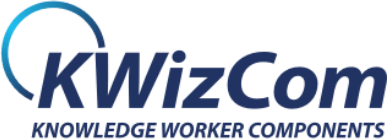 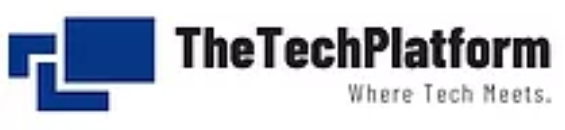 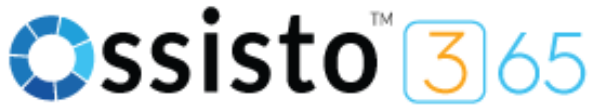 Al Eardley
M365 Security & Compliance UG
https://m365sandc.tech/home
@M365SandCUG
Modern Work & Security Technical Architect

Microsoft Technology Centre, UK

https://www.microsoft.com/en-us/mtc
GreyHatBeard Podcast
https://www.greyhatbeard.com
@GreyHatBeard
London Power Platform UG
https://PowerPlatform.London/Home
@LondonPPUG
The problem
The new user’s dilemma
Scenarios
Who knows?
External Partners
The solution
Entitlements
Create a catalog of resources
Create access packages with combinations of permissions
Publish them with polices defining approval processes
Building Blocks
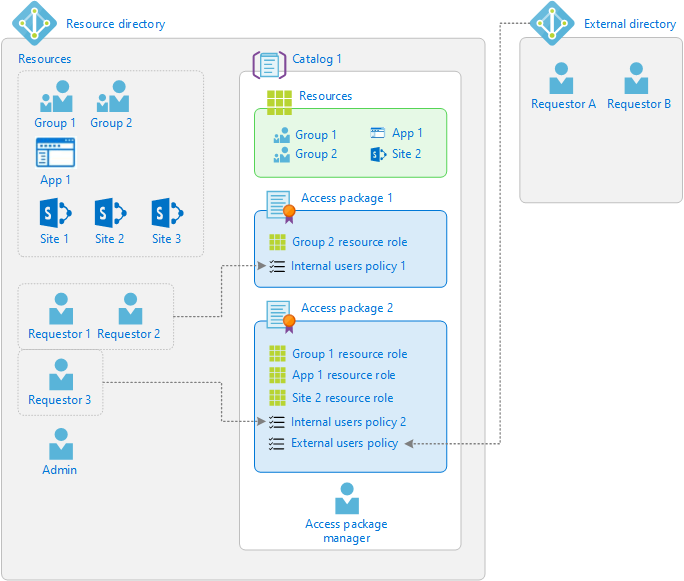 As a User
Demo time
This Photo by Unknown Author is licensed under CC BY-SA
Demo
Create Catalog
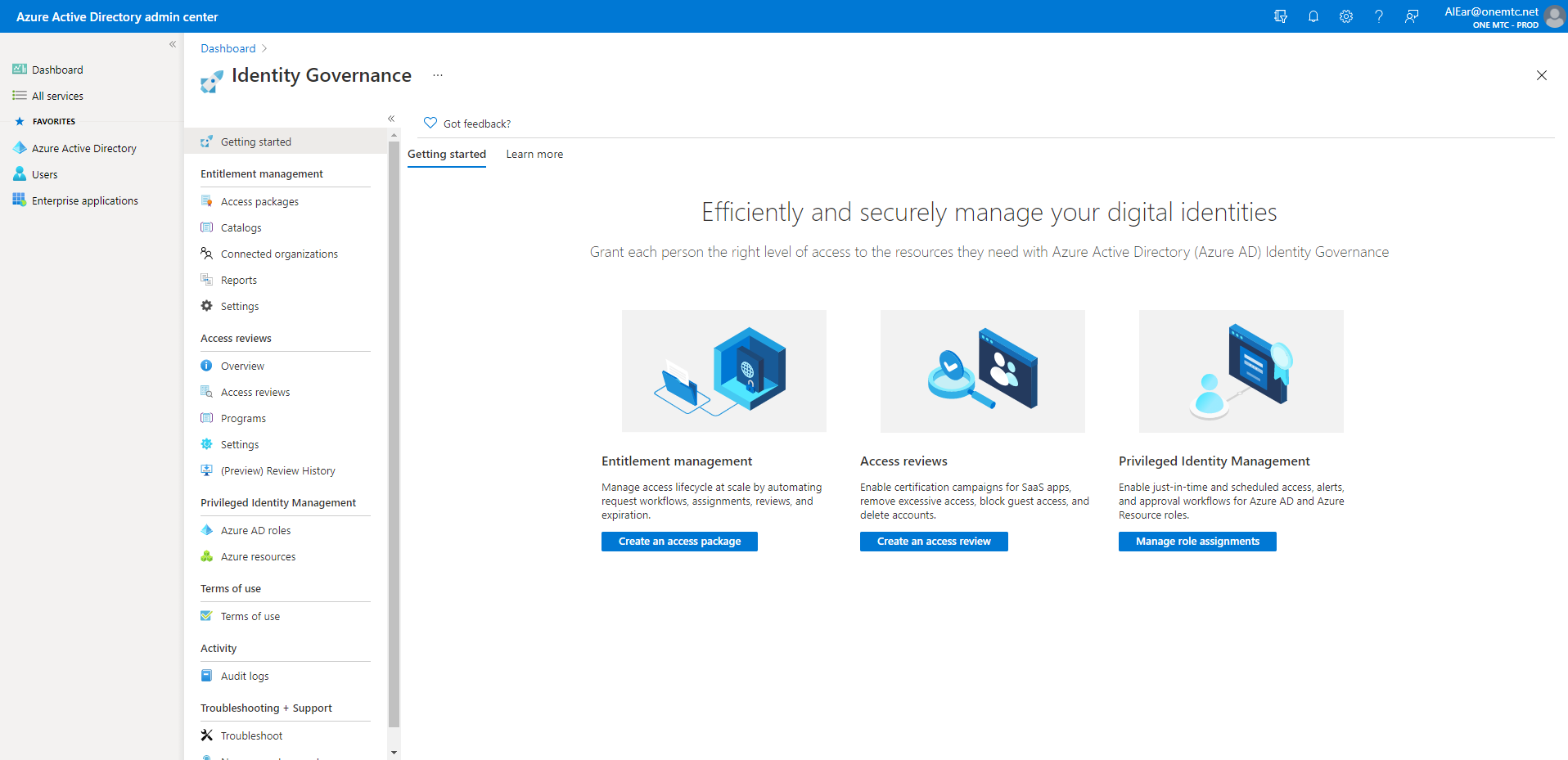 Create a Catalog – Step 1
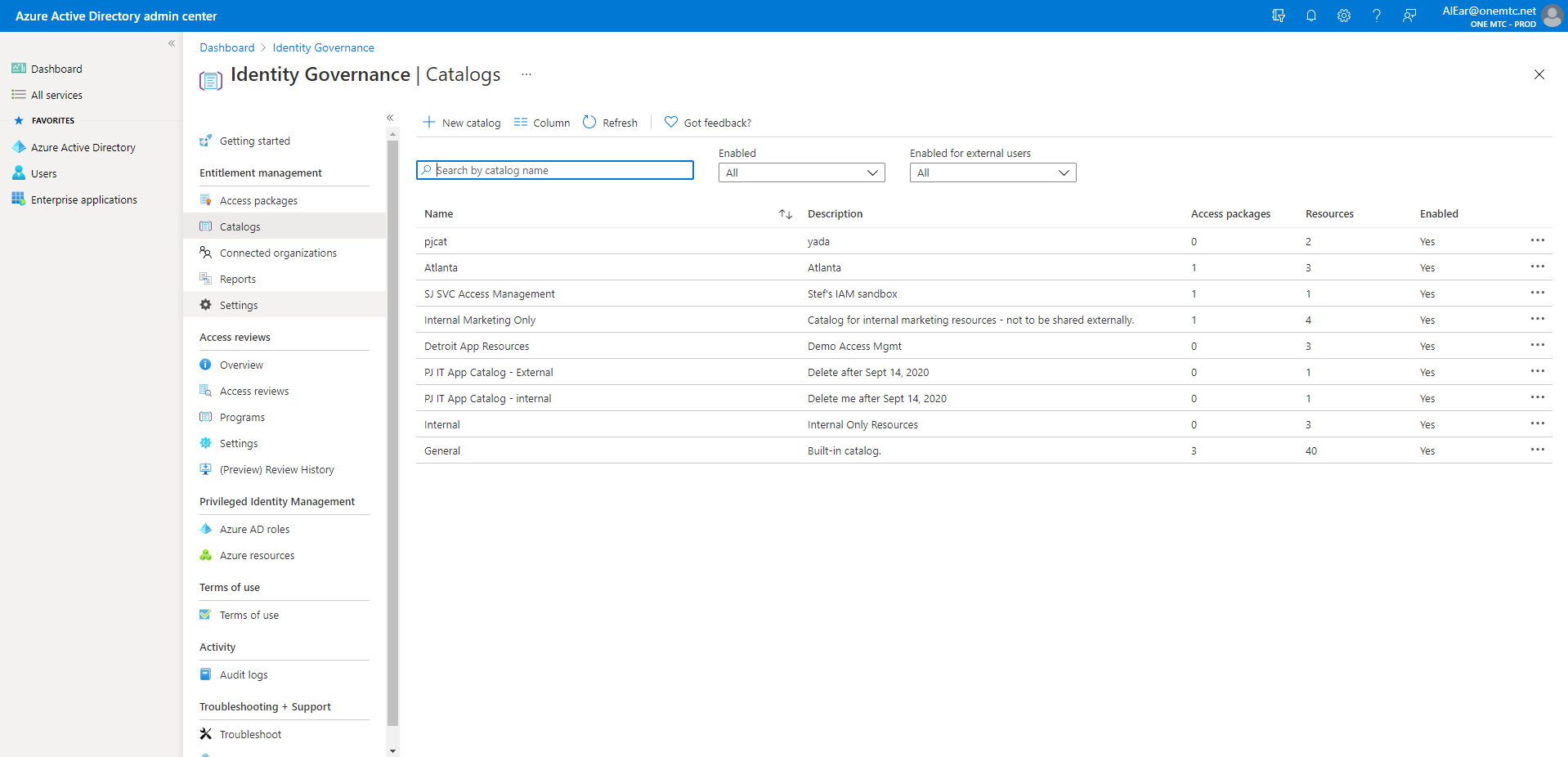 Create Catalog – Step 2
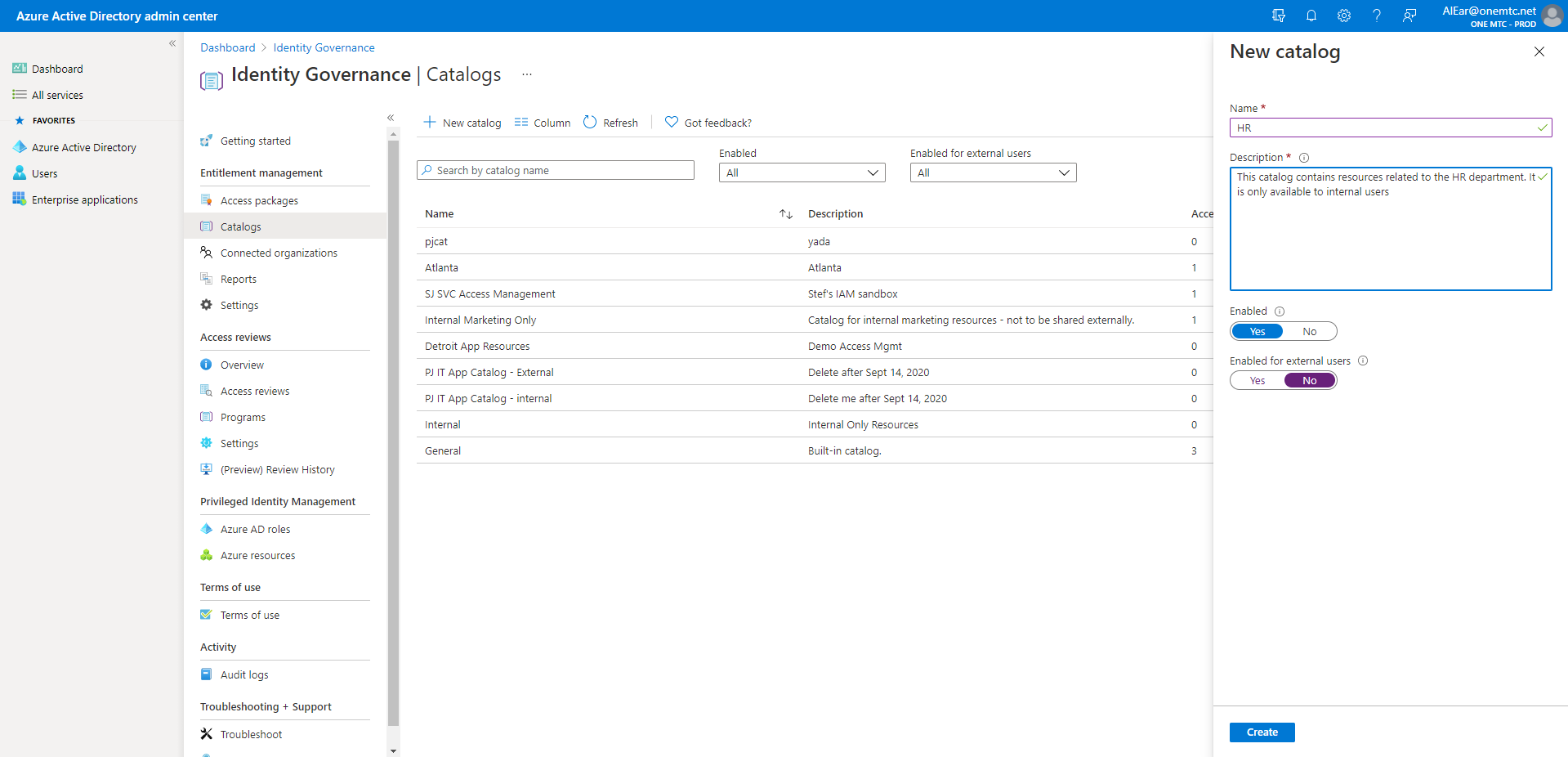 Create Catalog – Step 3
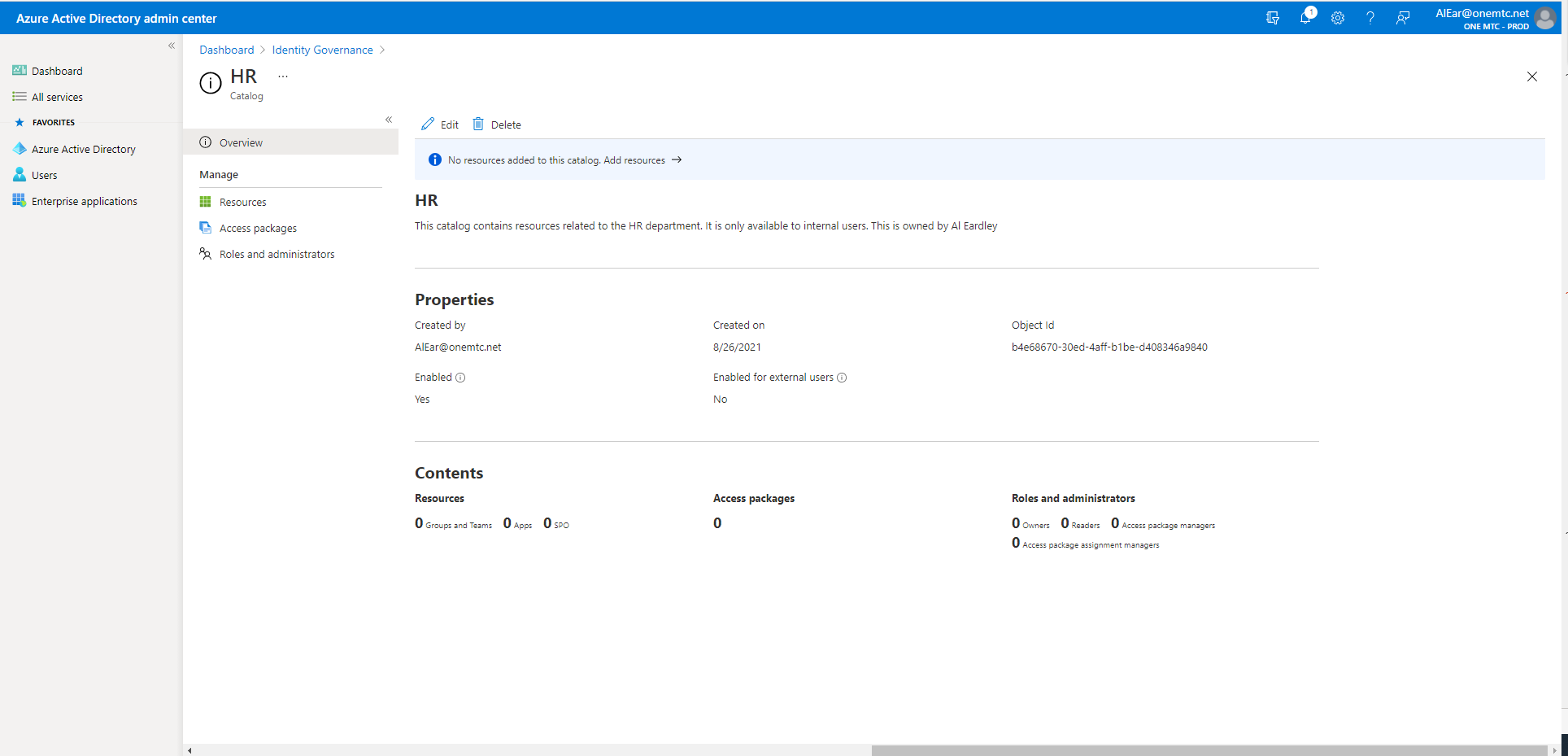 Create Catalog – Step 4
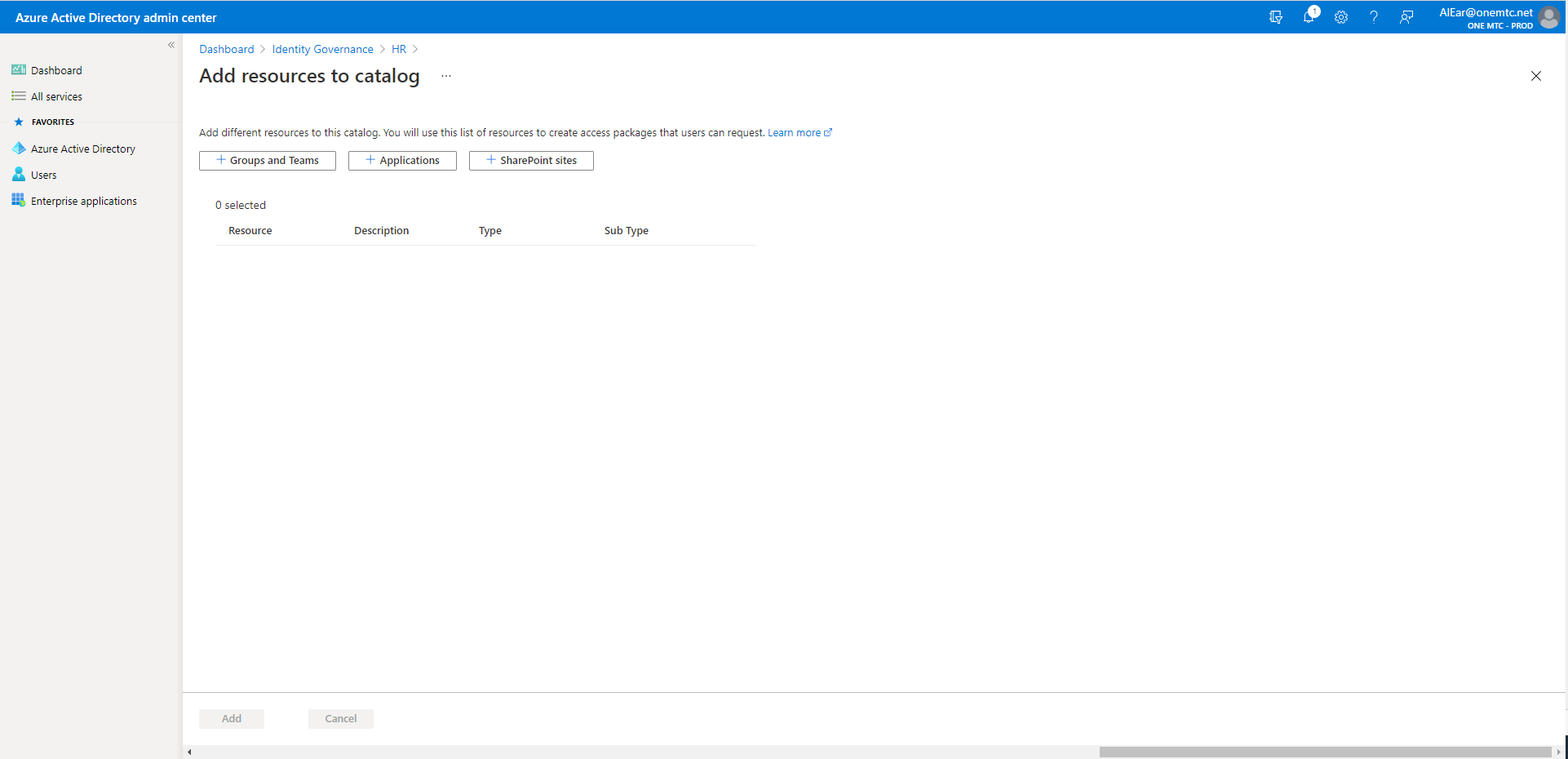 Create Catalog – Step 5
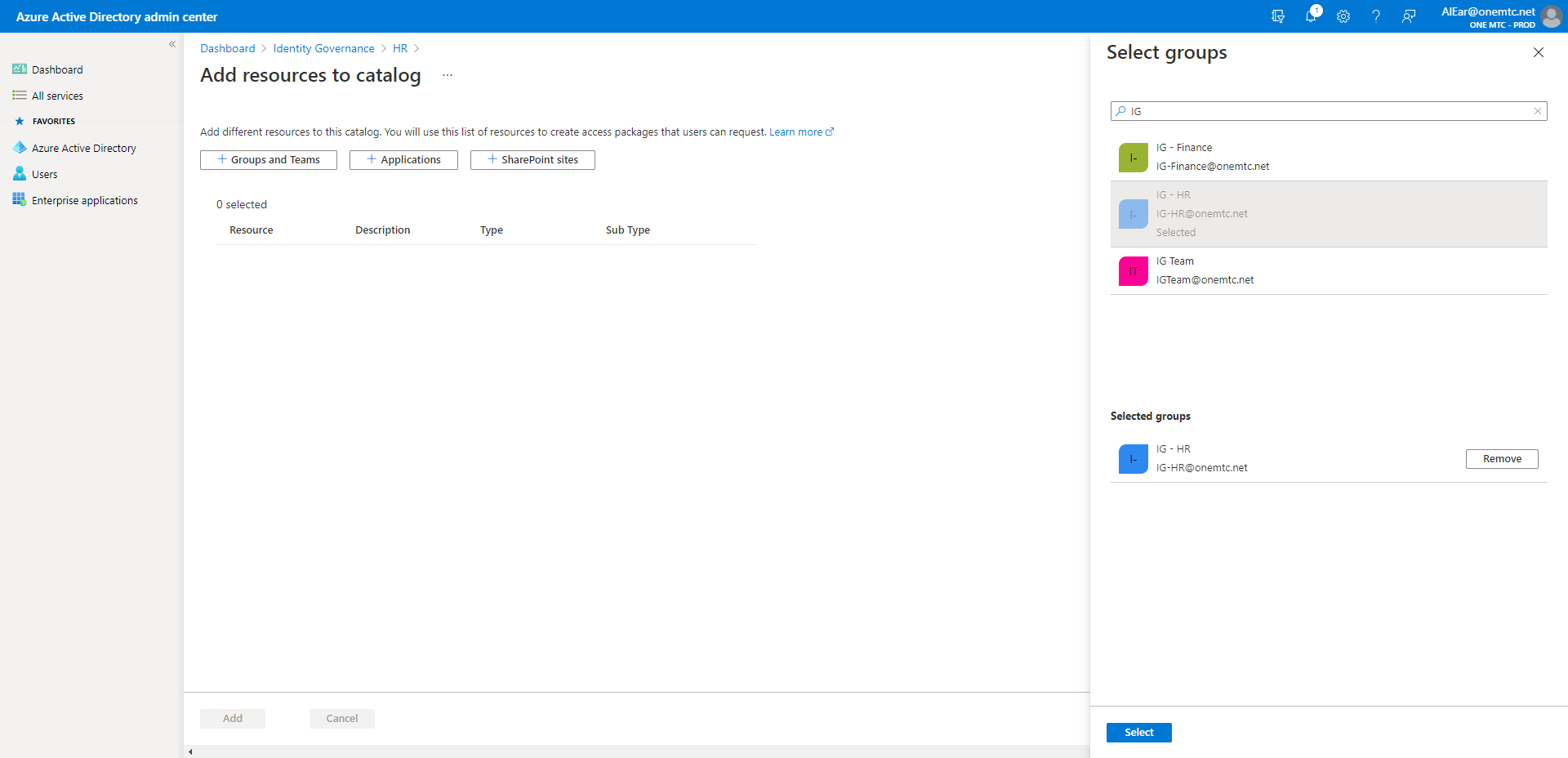 Create Catalog – Step 6
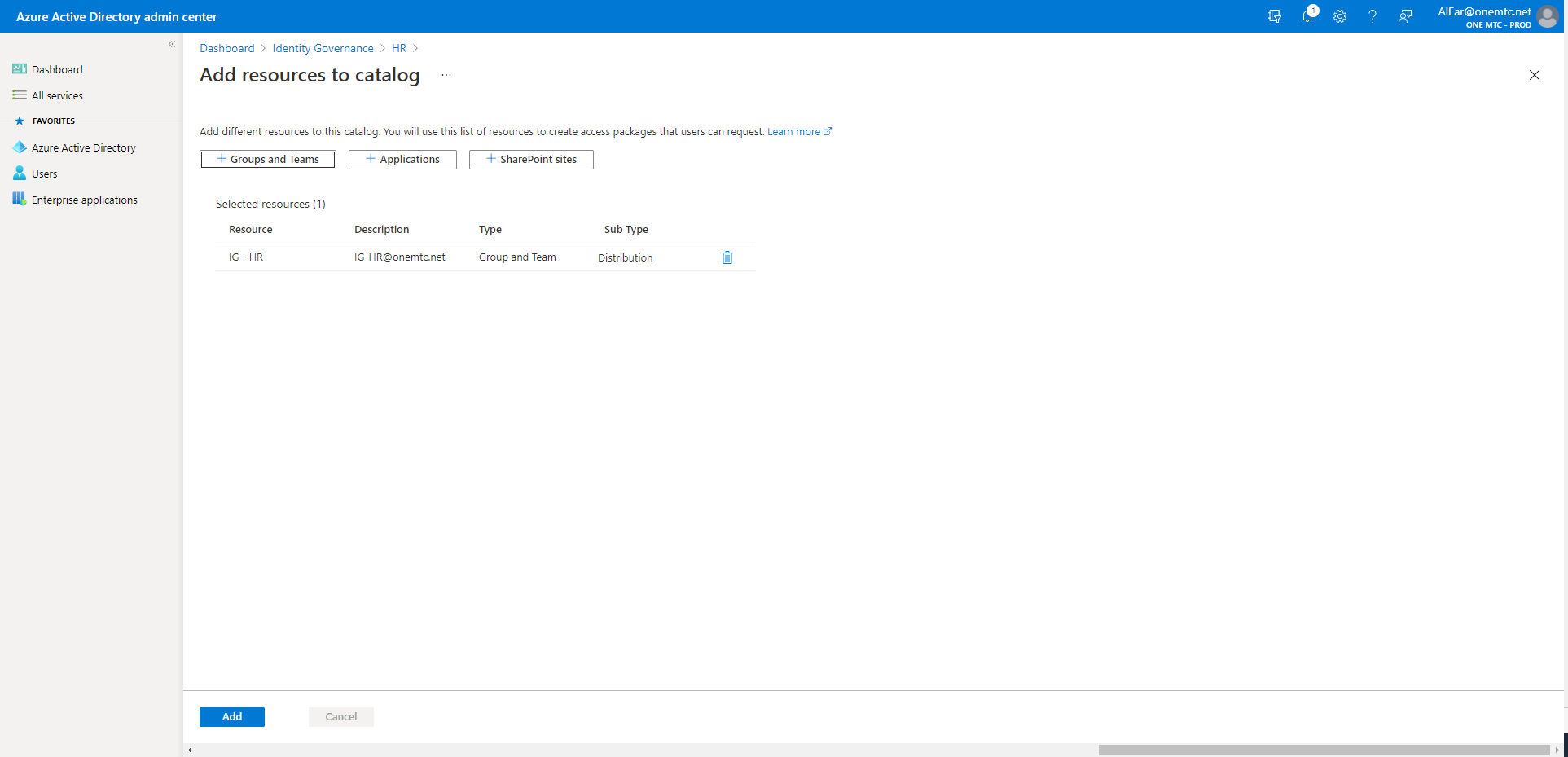 Create Catalog – Step 7
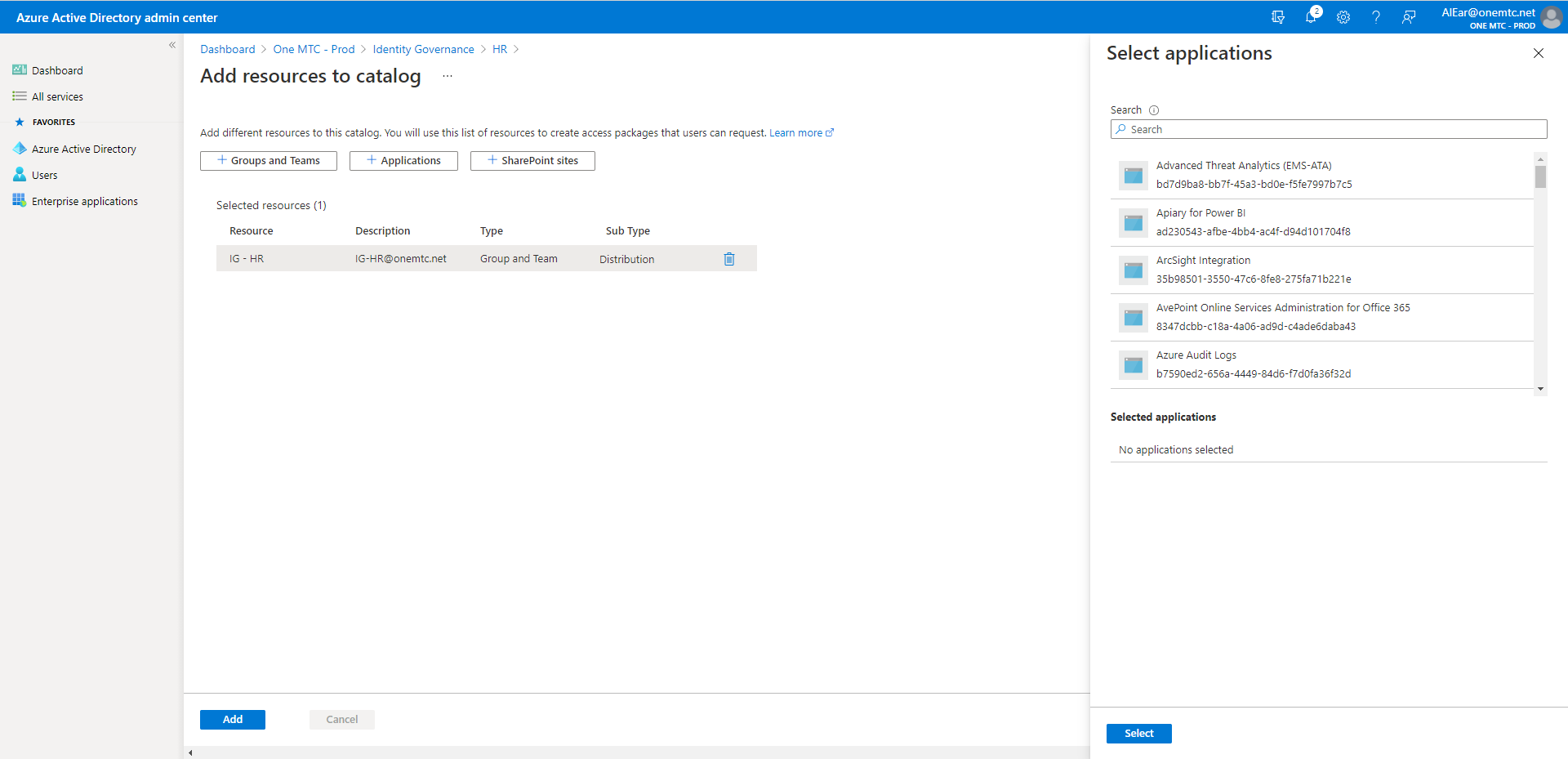 Create Catalog – Step 8
Create Catalog – Step 9
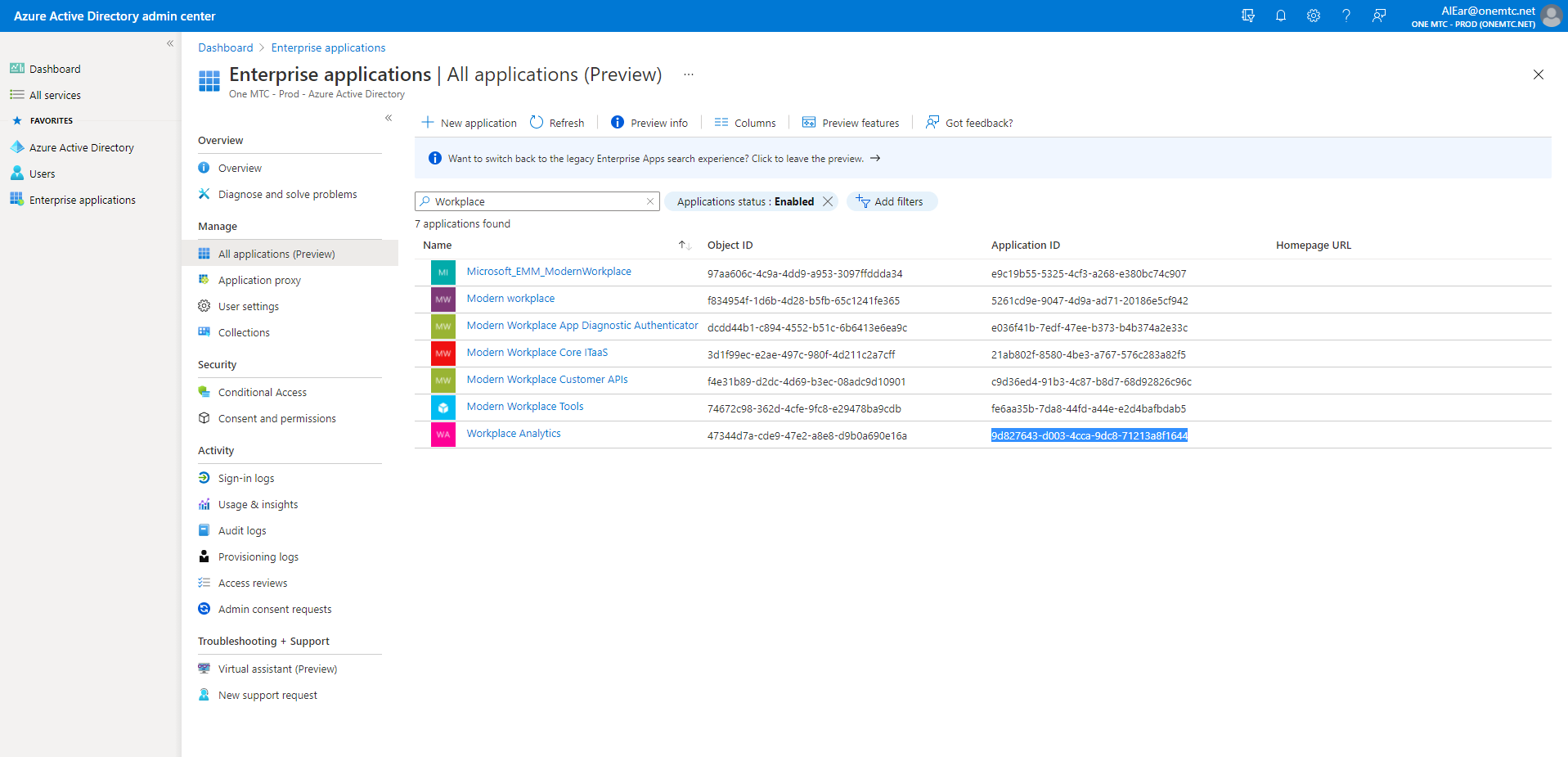 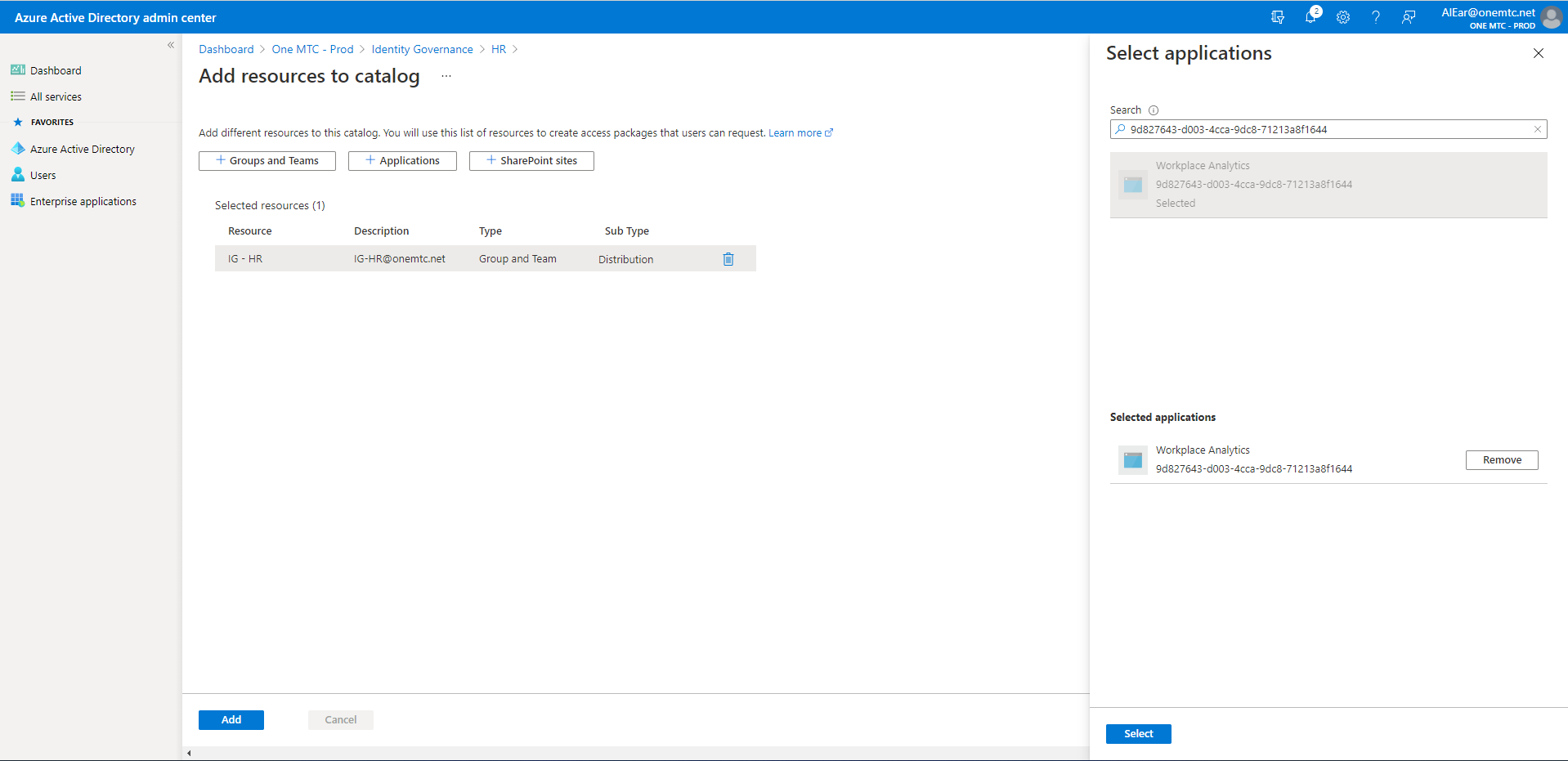 Create Catalog – Step 10
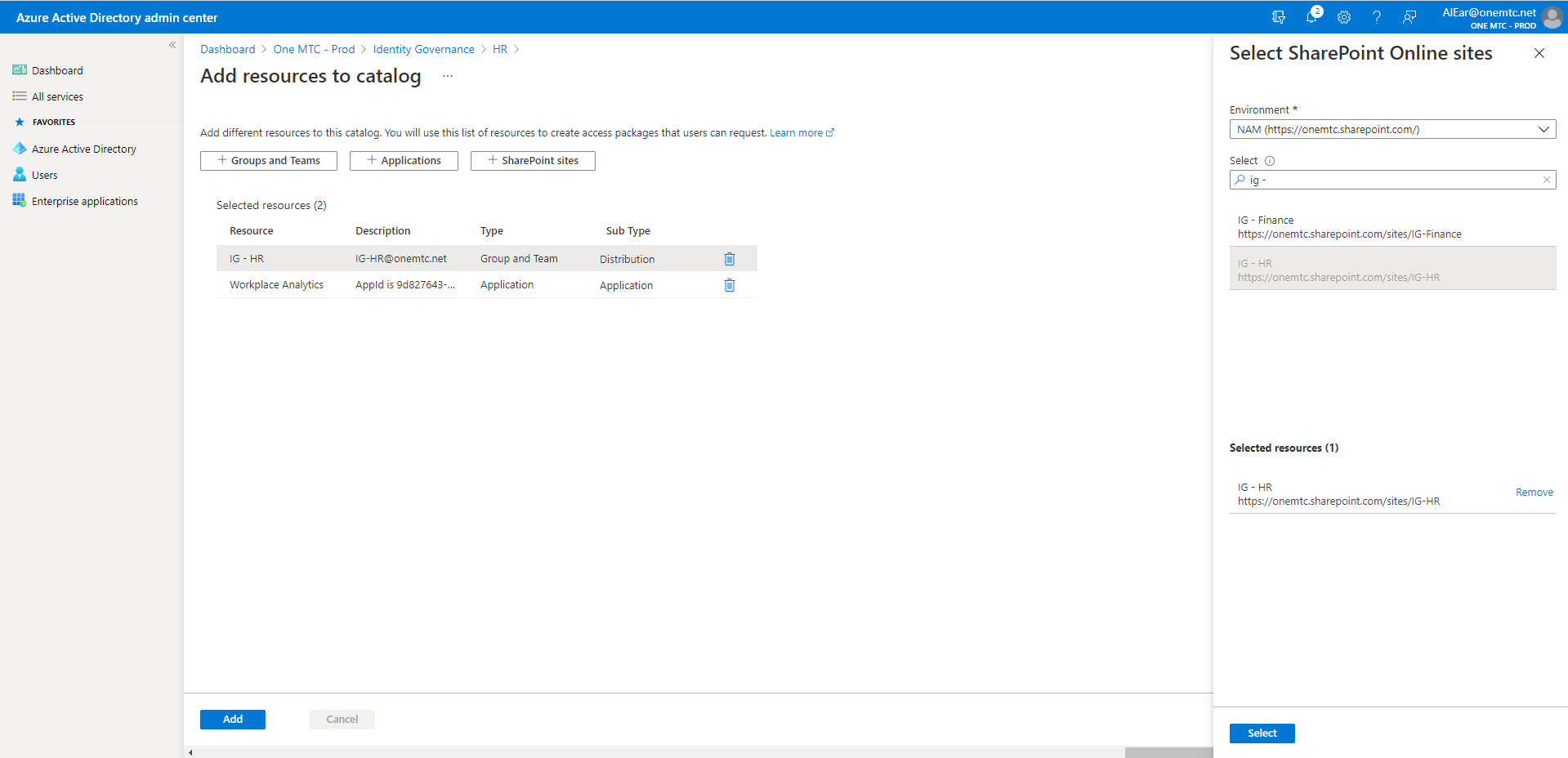 Create Catalog – Step 11
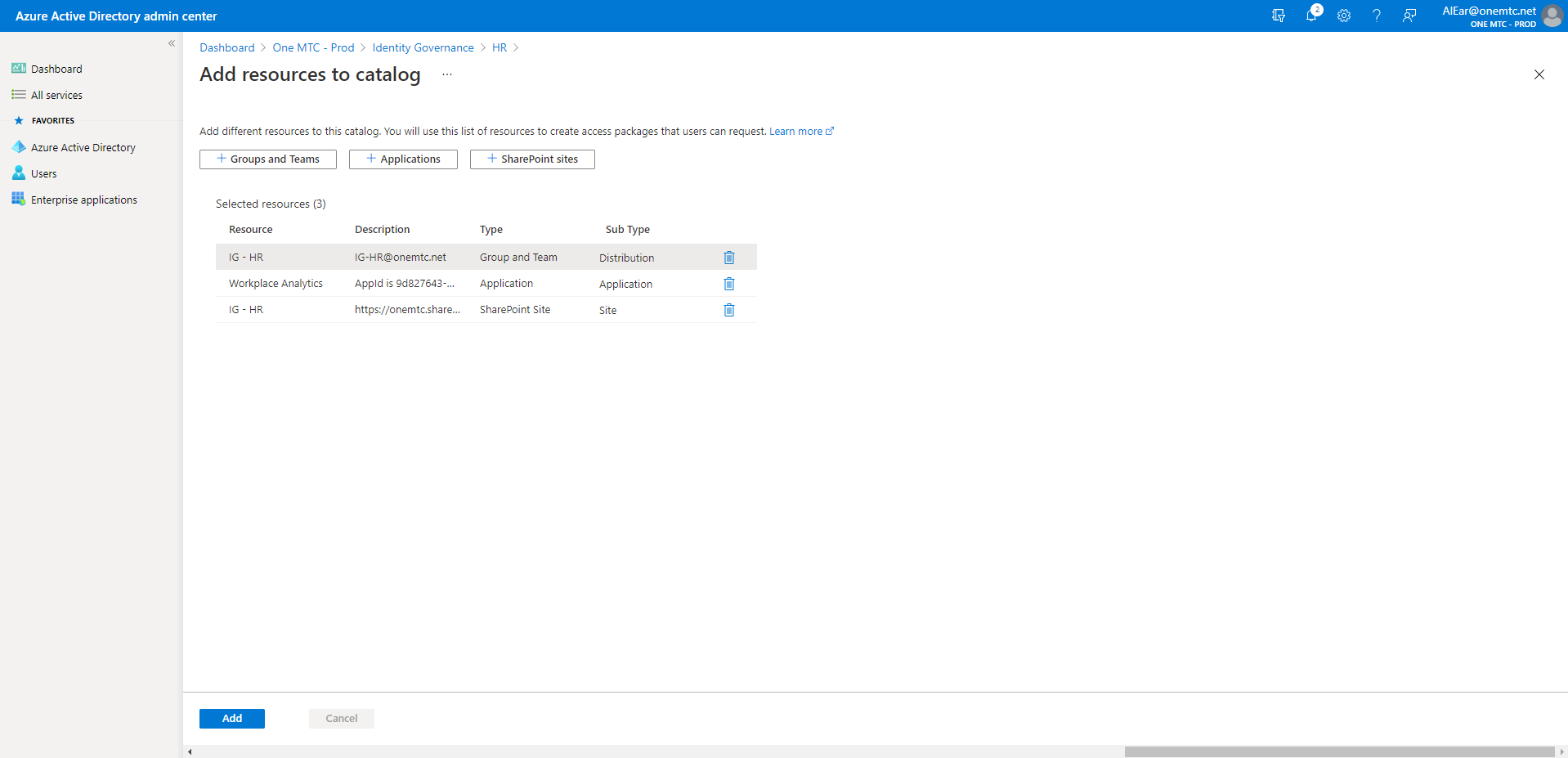 Create Catalog – Step 12
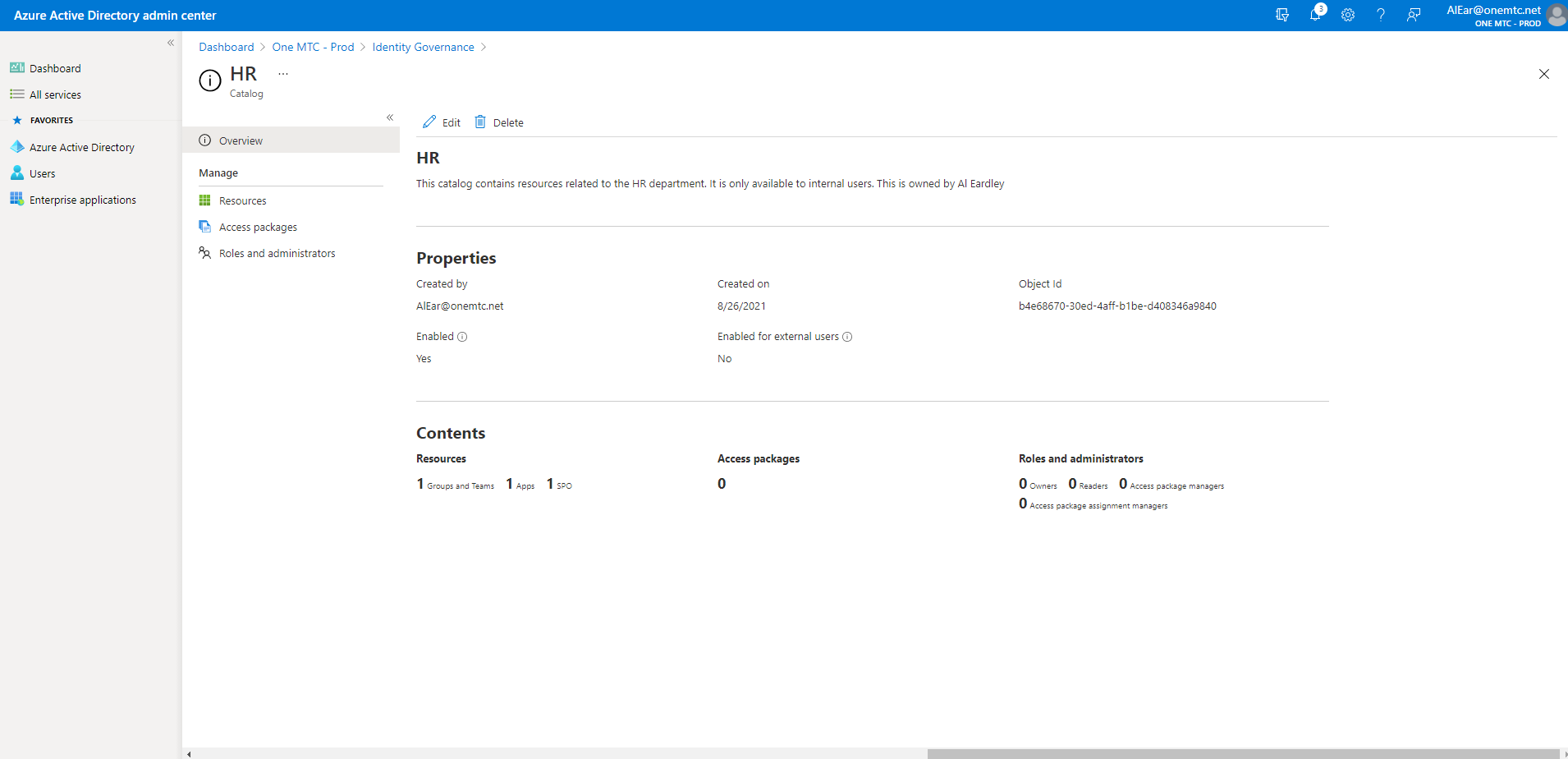 Create Catalog – Step 13
Create Access Package
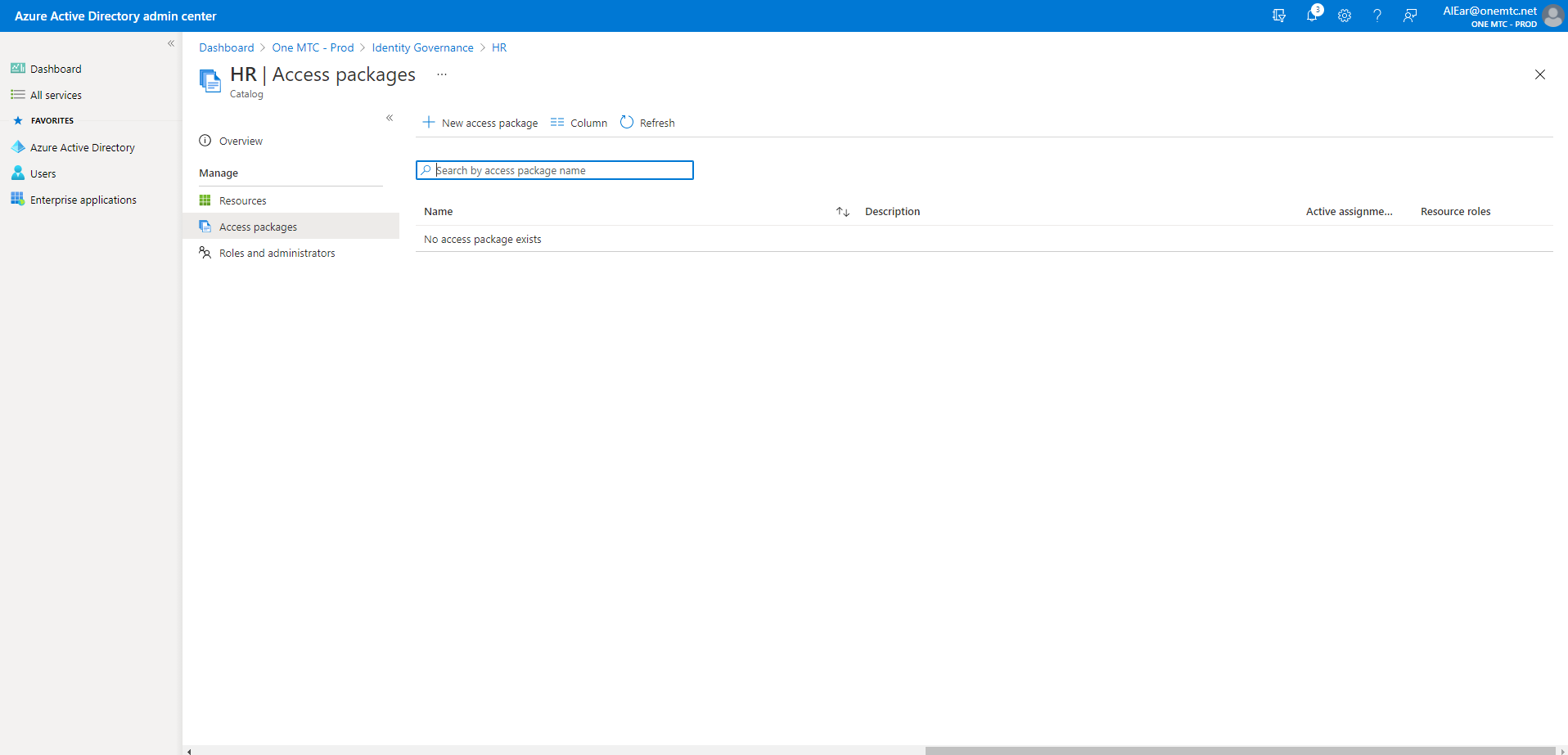 Create an Access Package – Step 1
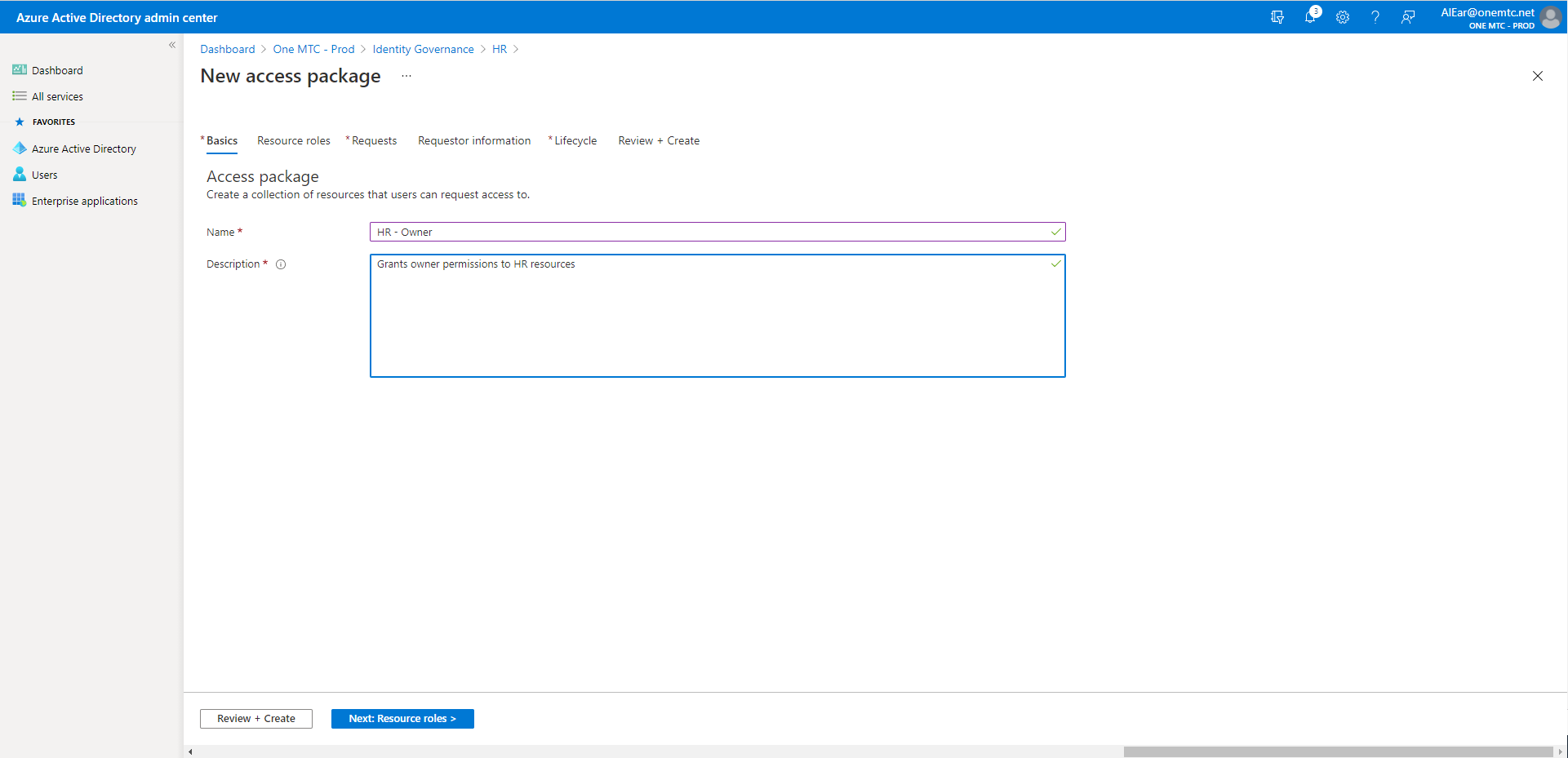 Create an Access Package – Step 2
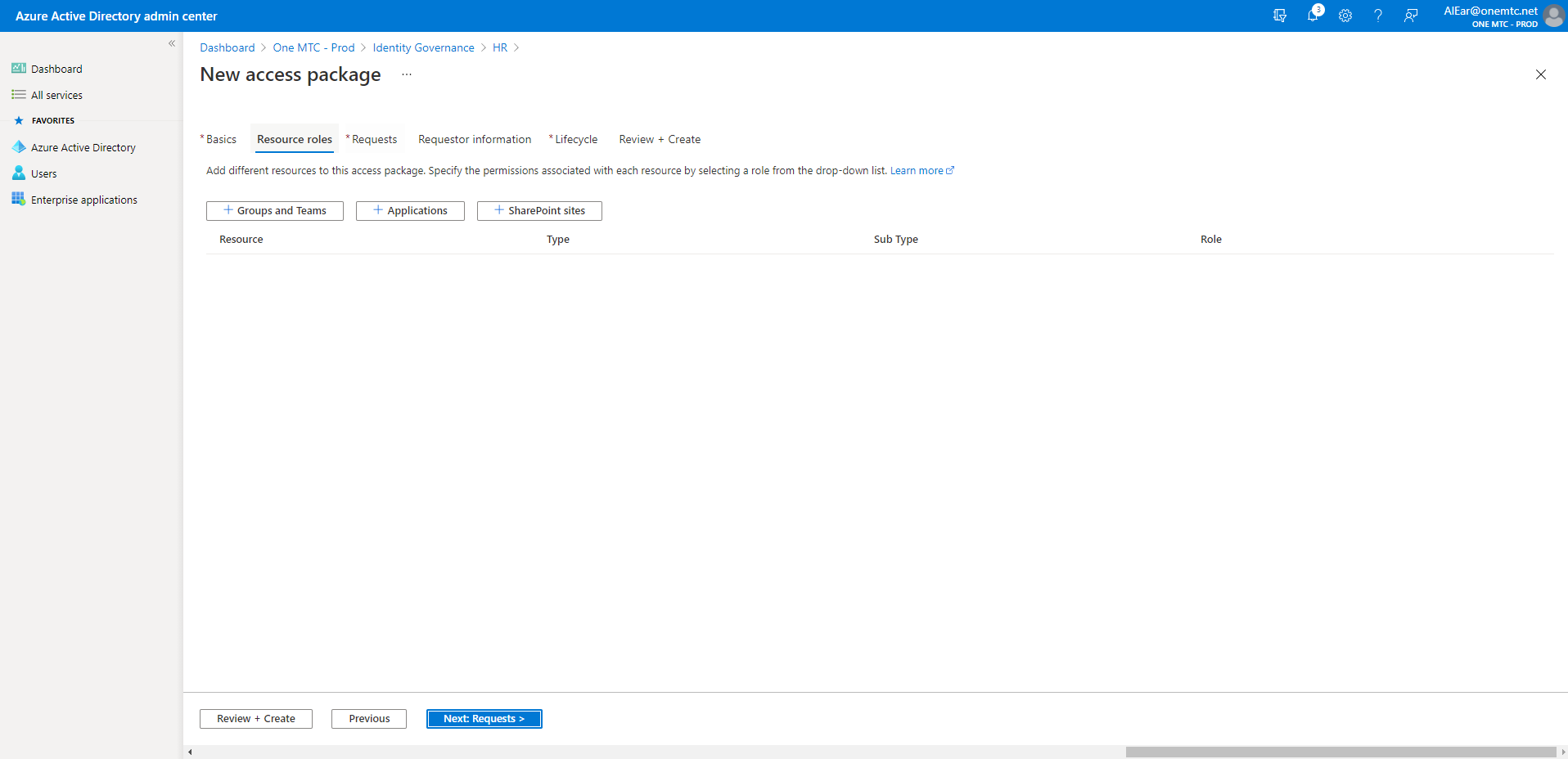 Create an Access Package – Step 3
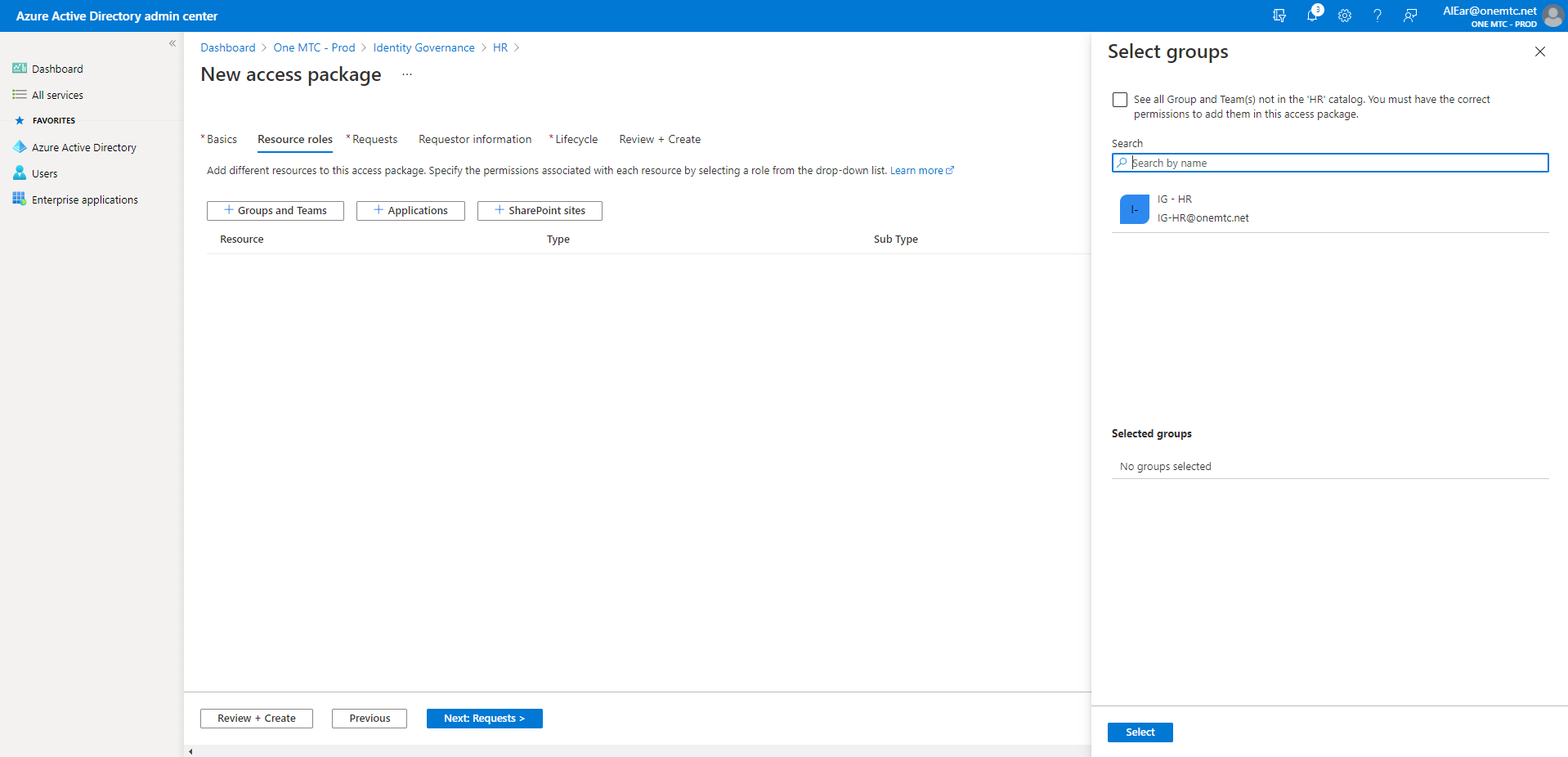 Create an Access Package – Step 4
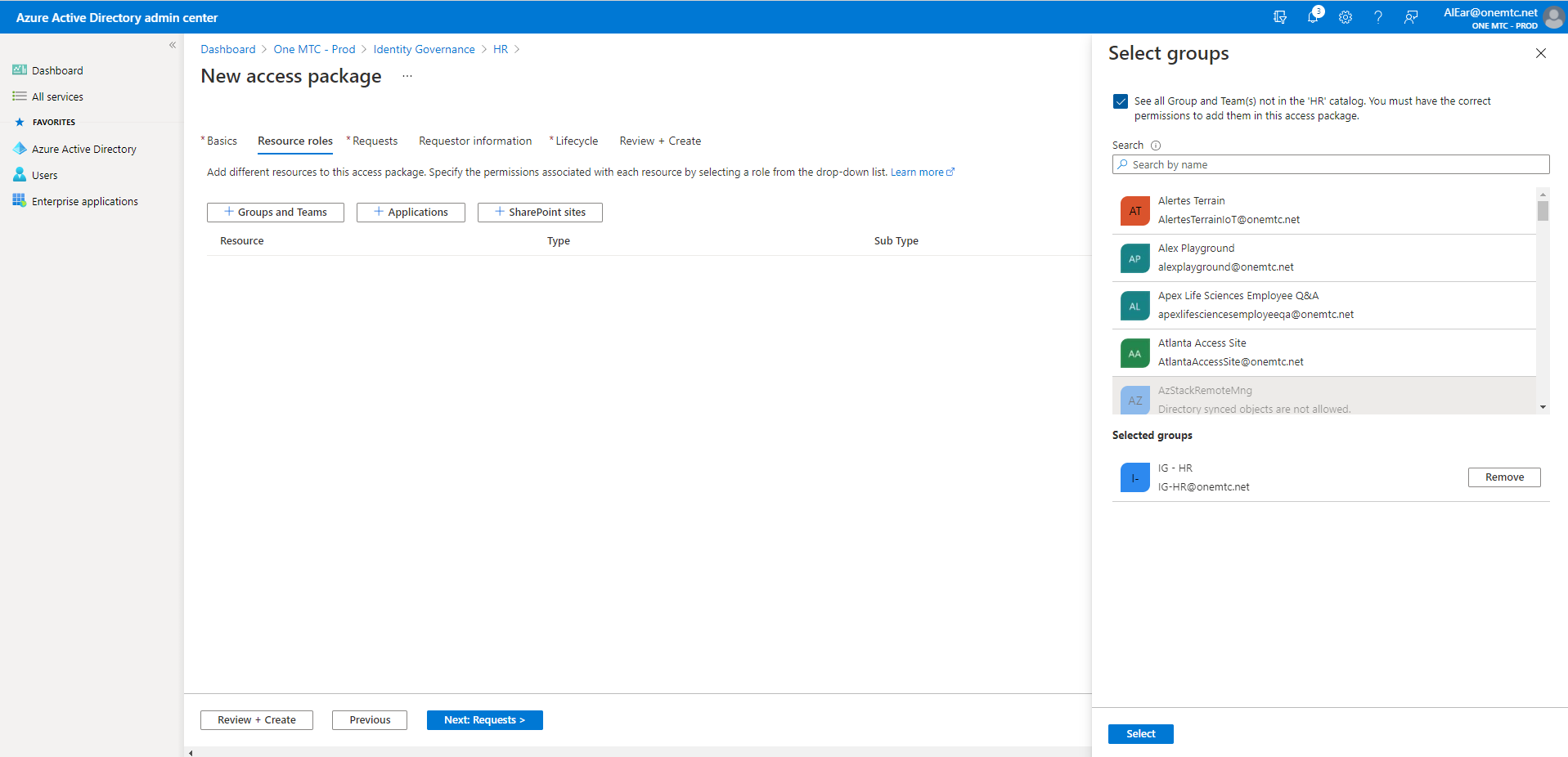 Create an Access Package – Step 5
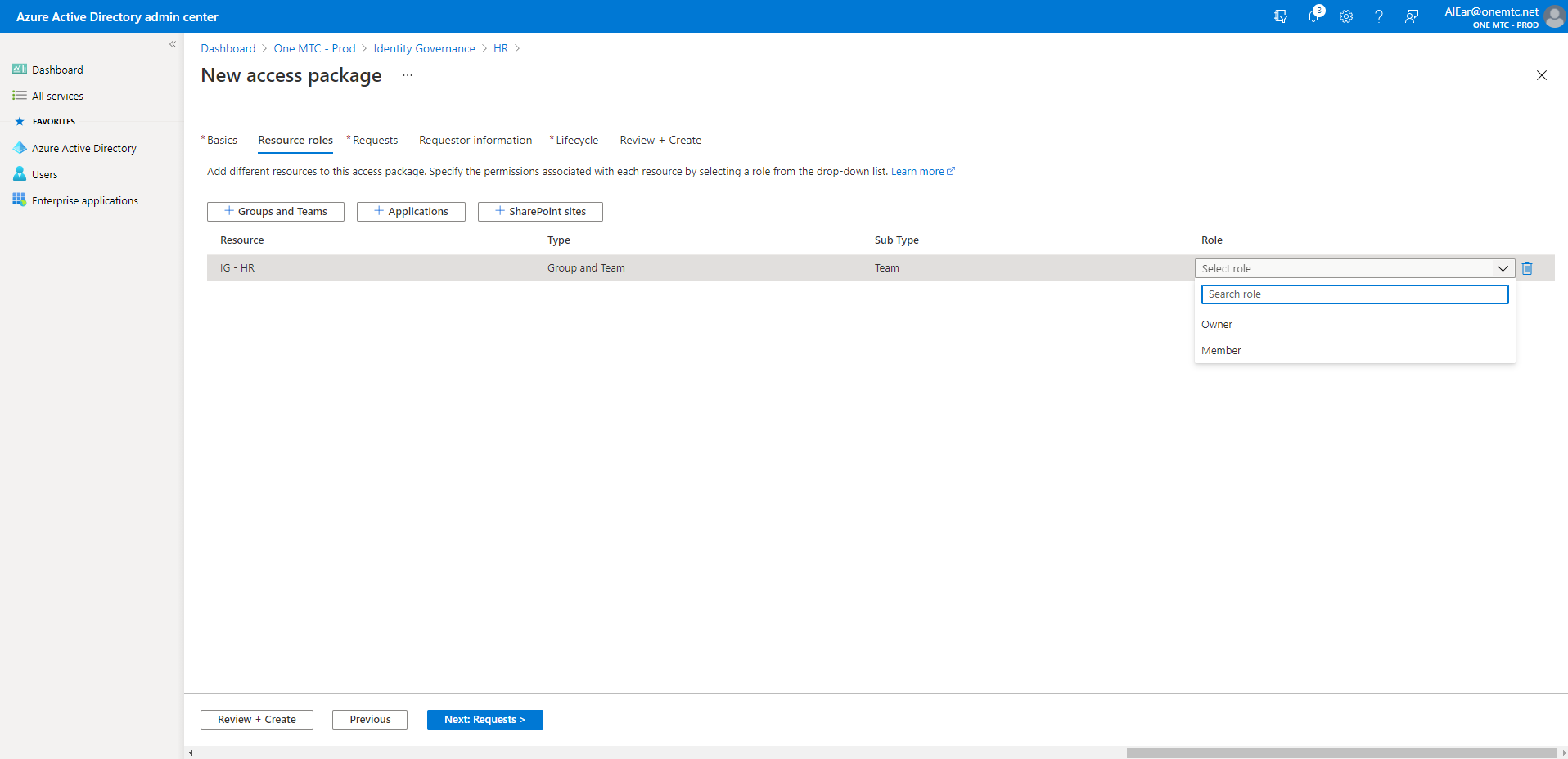 Create an Access Package – Step 6
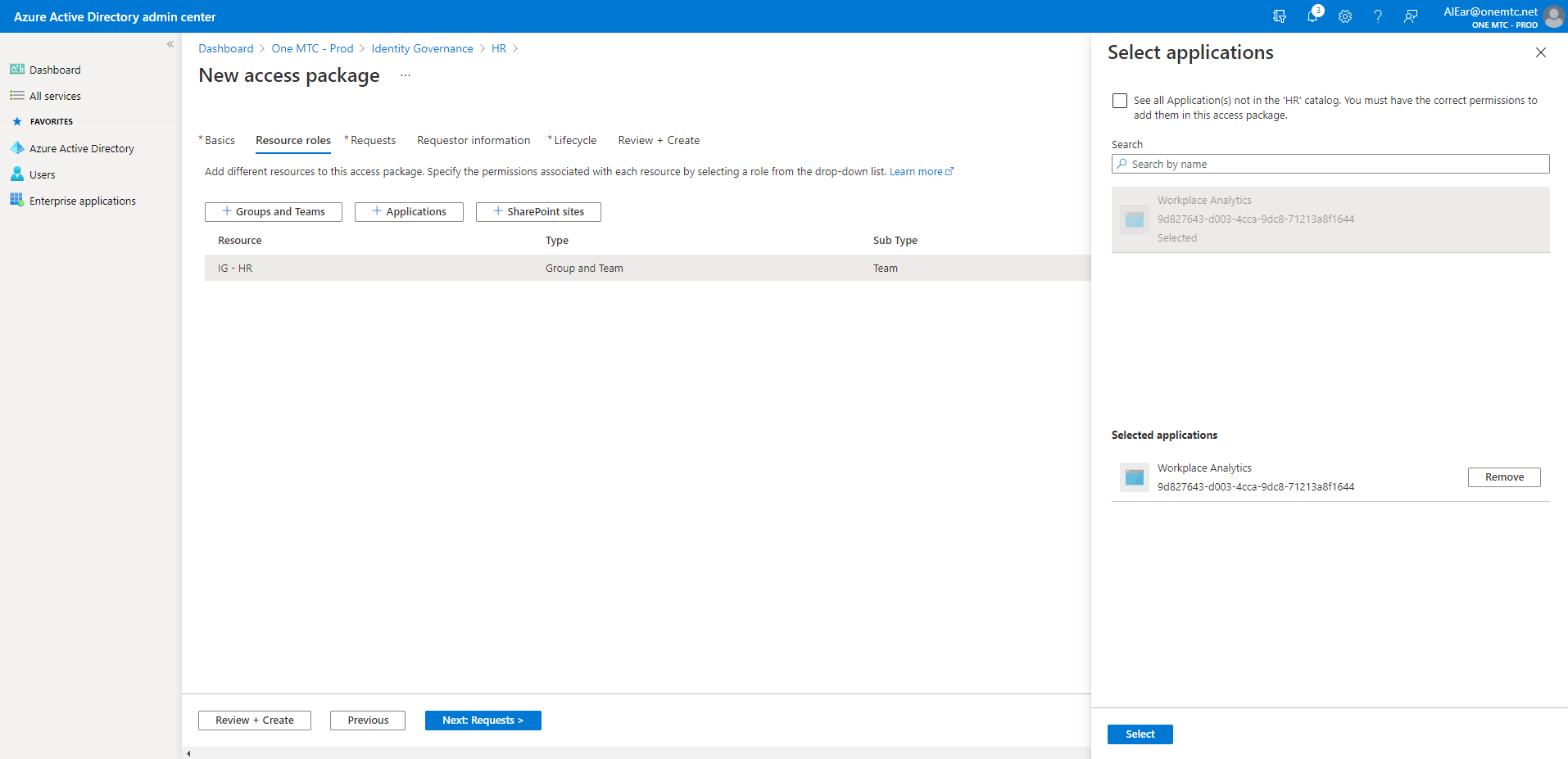 Create an Access Package – Step 7
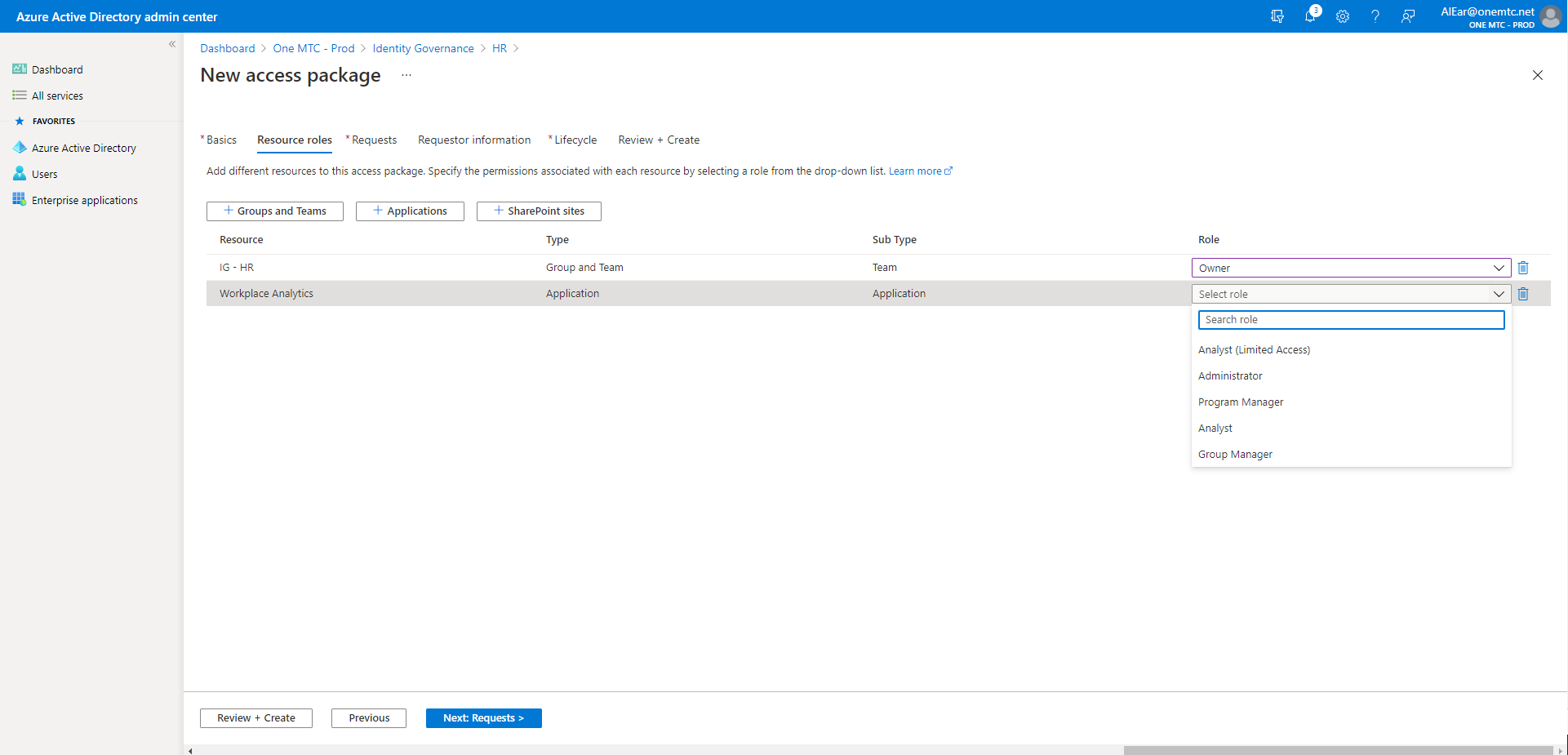 Create an Access Package – Step 8
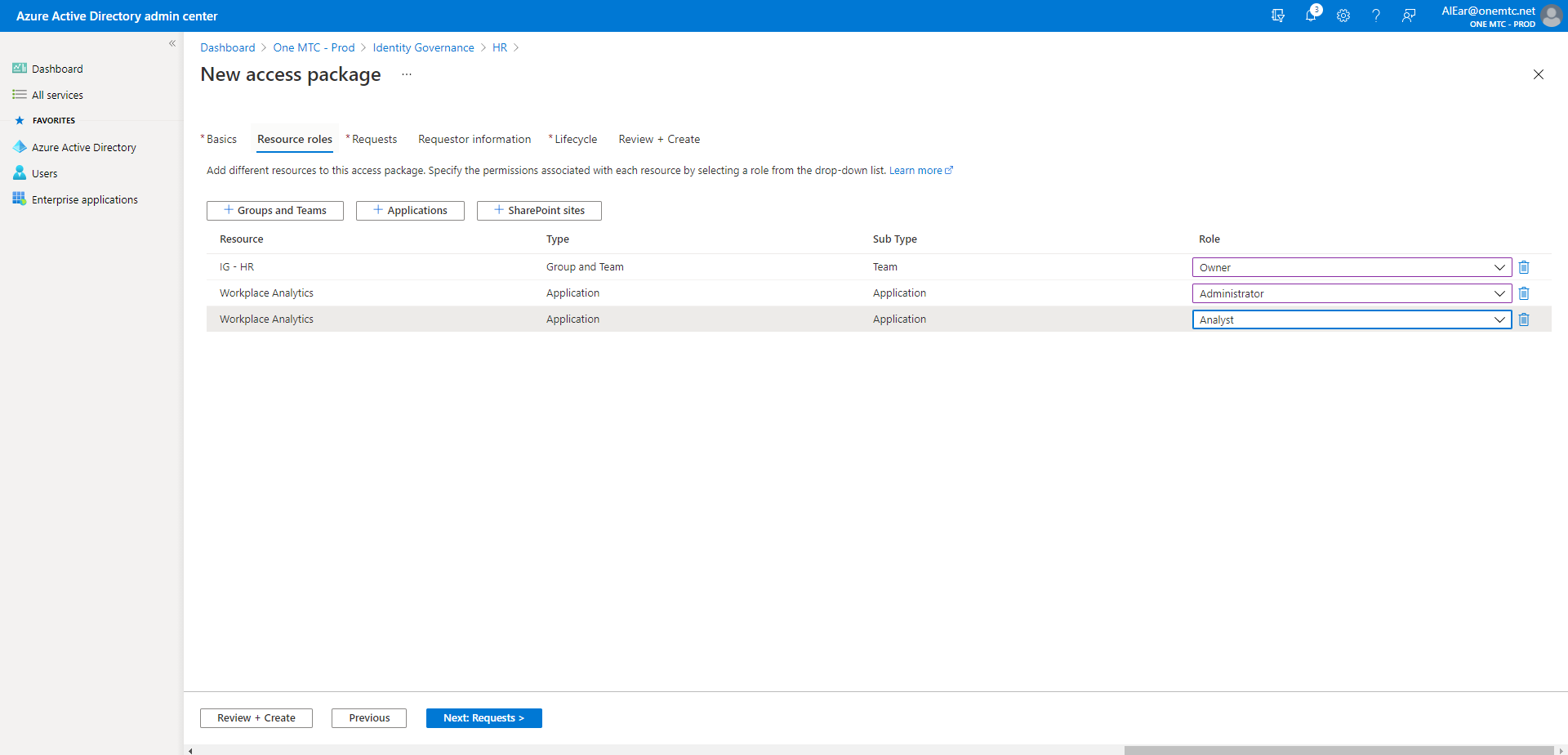 Create an Access Package – Step 9
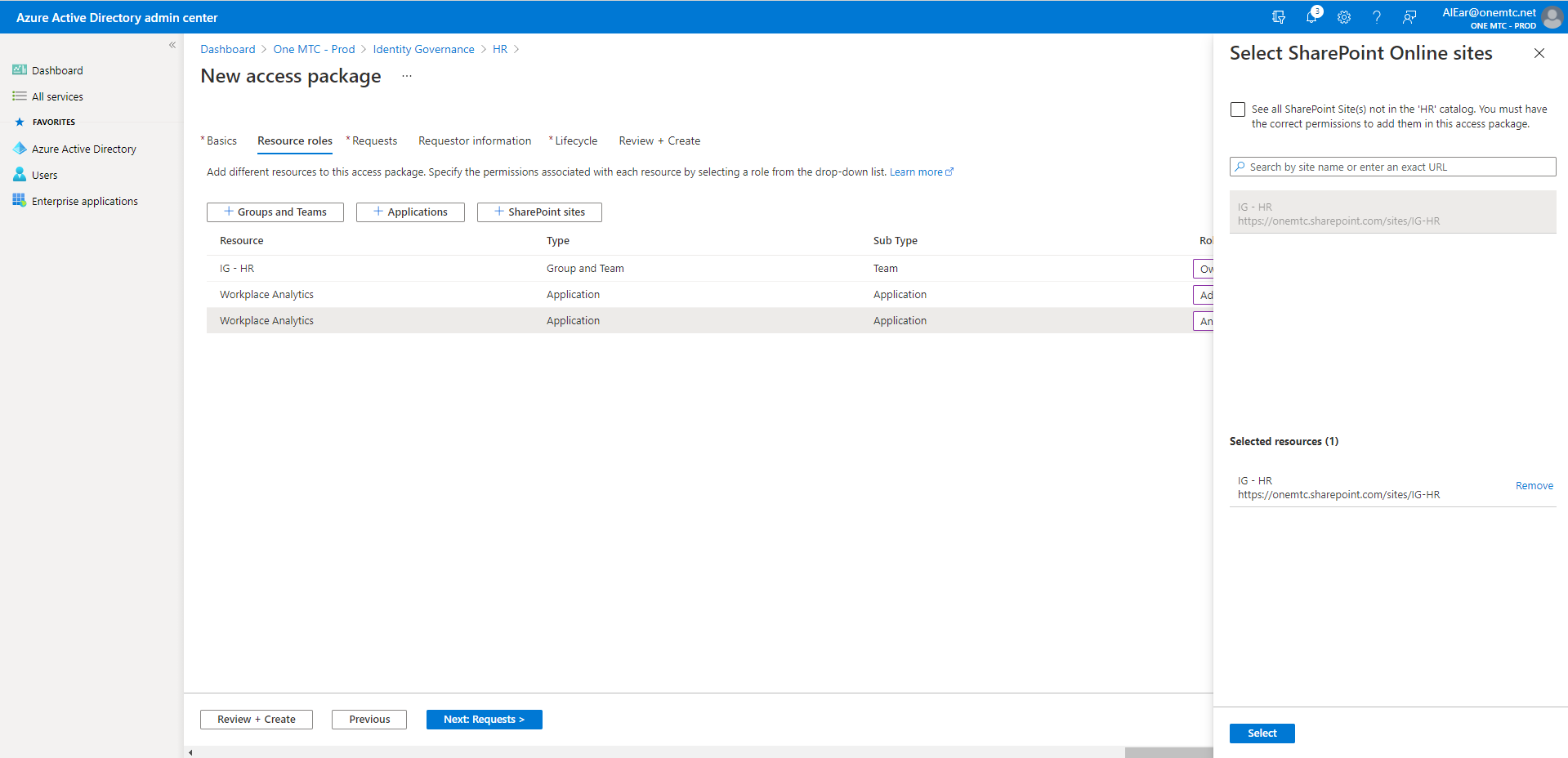 Create an Access Package – Step 10
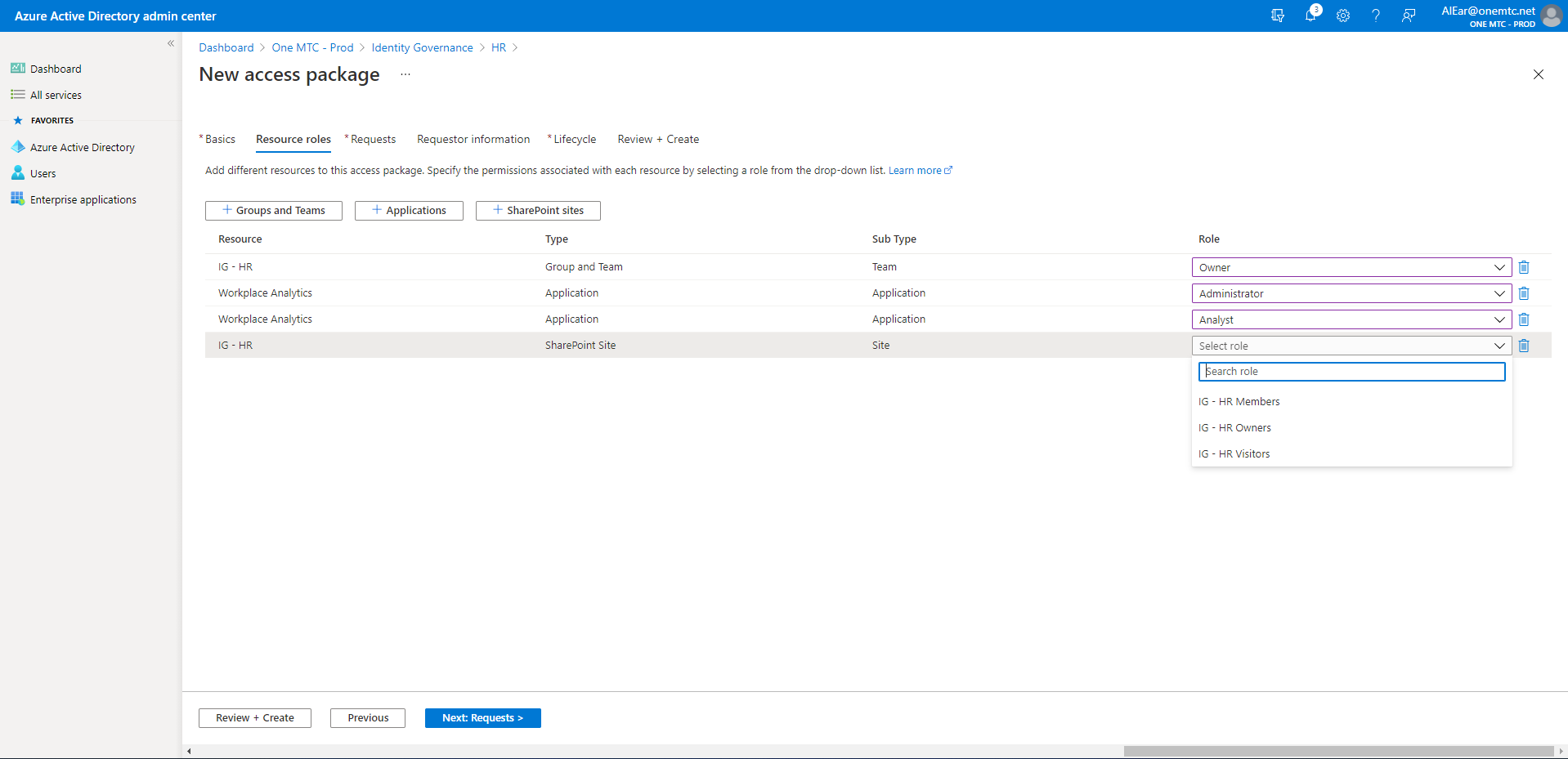 Create an Access Package – Step 11
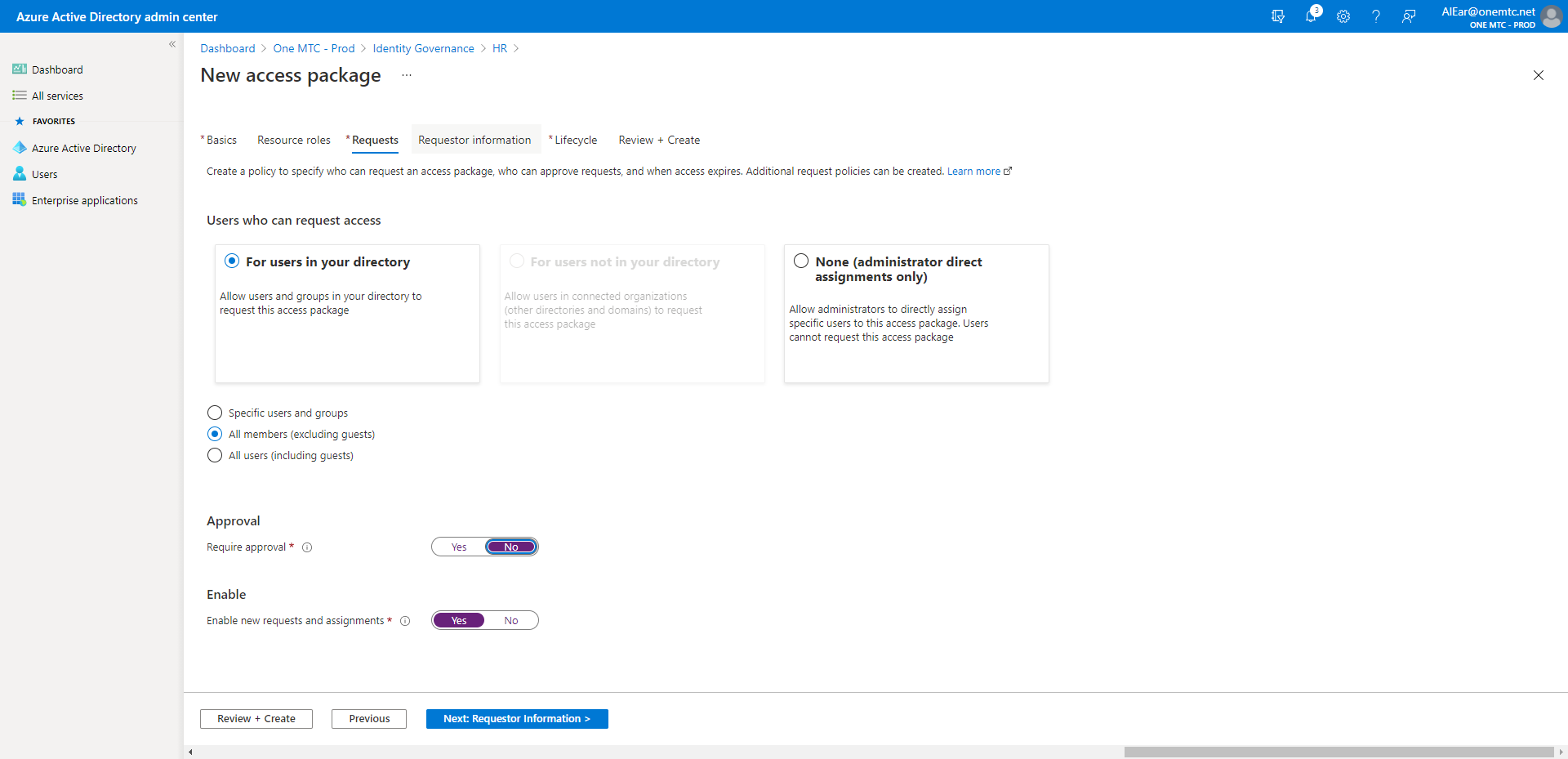 Create an Access Package – Step 12
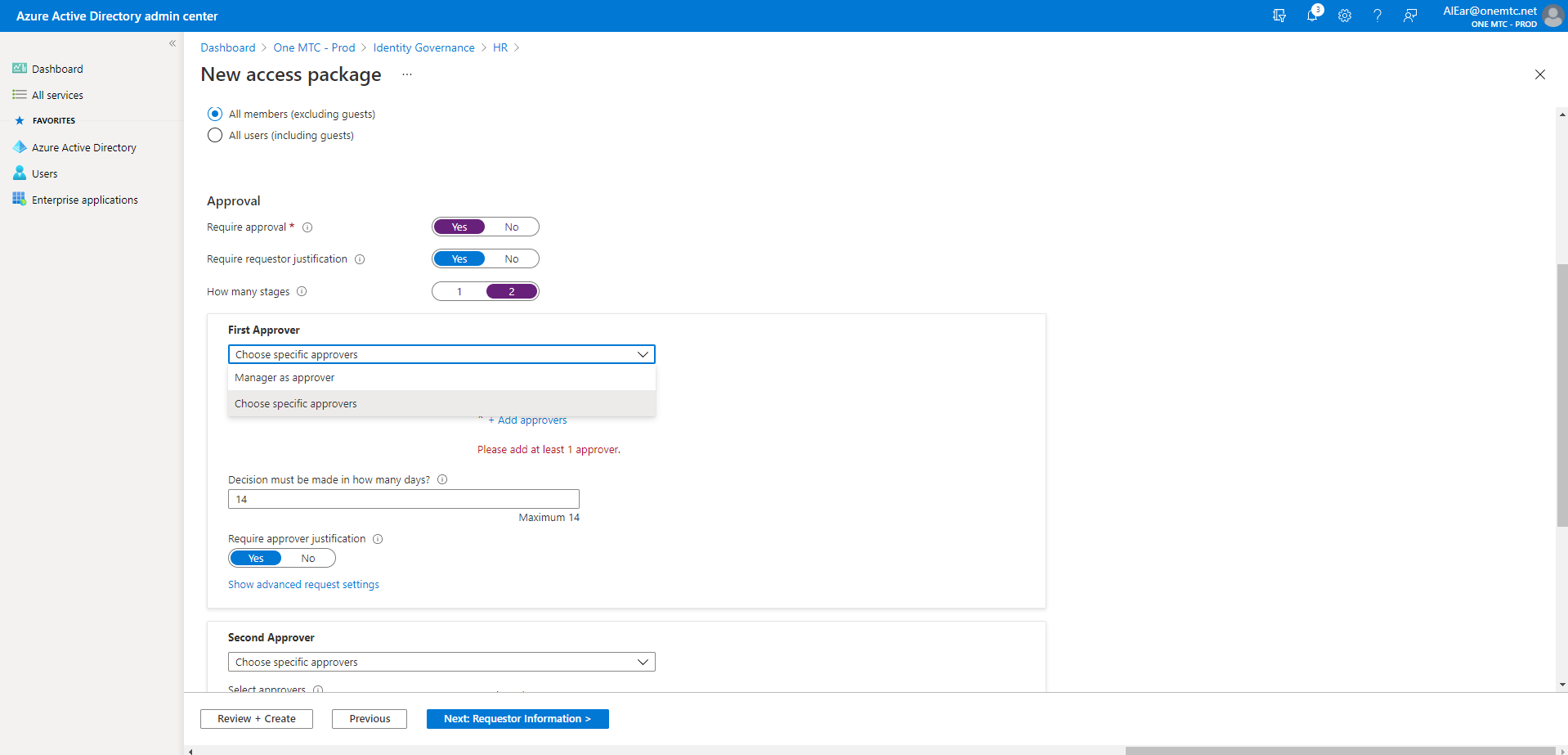 Create an Access Package
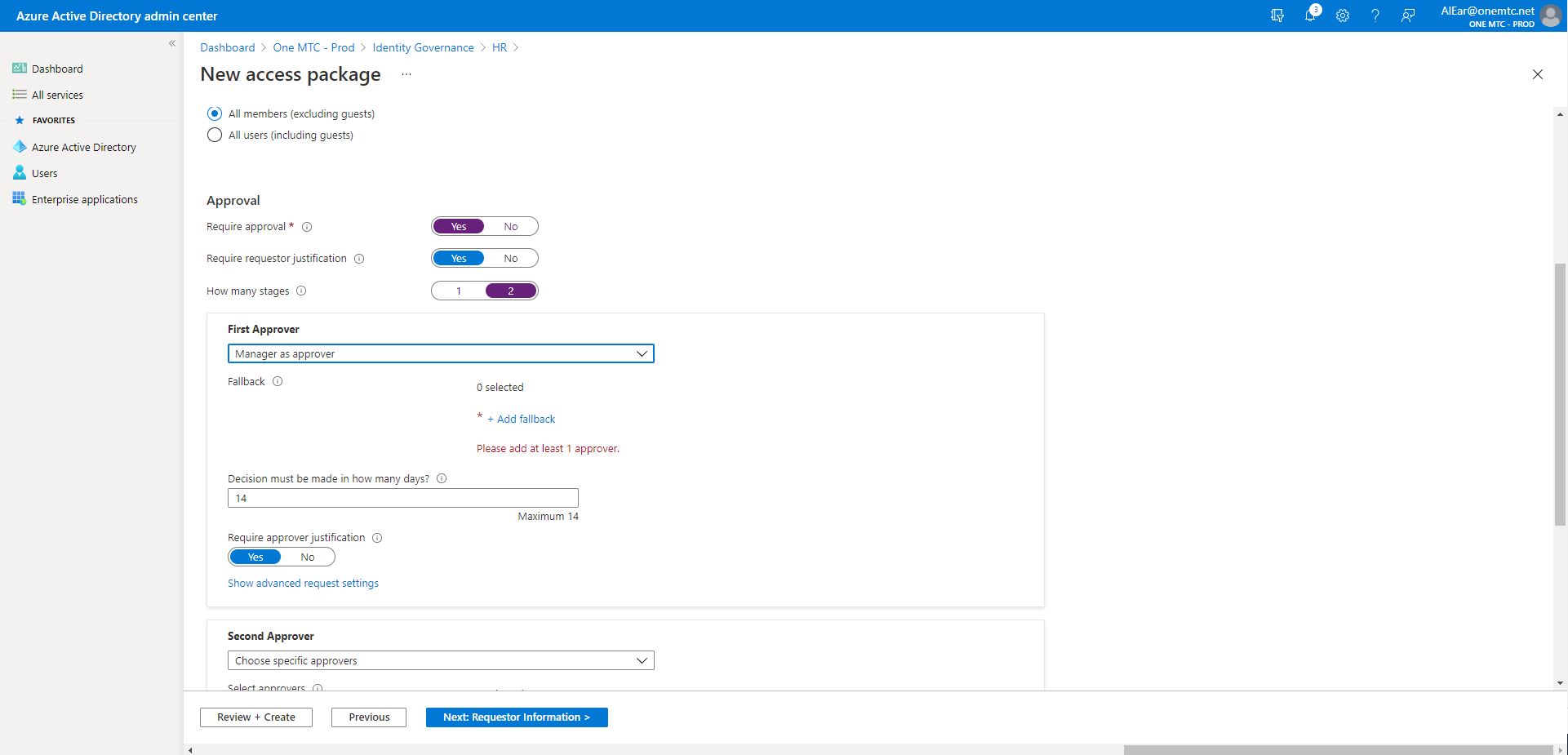 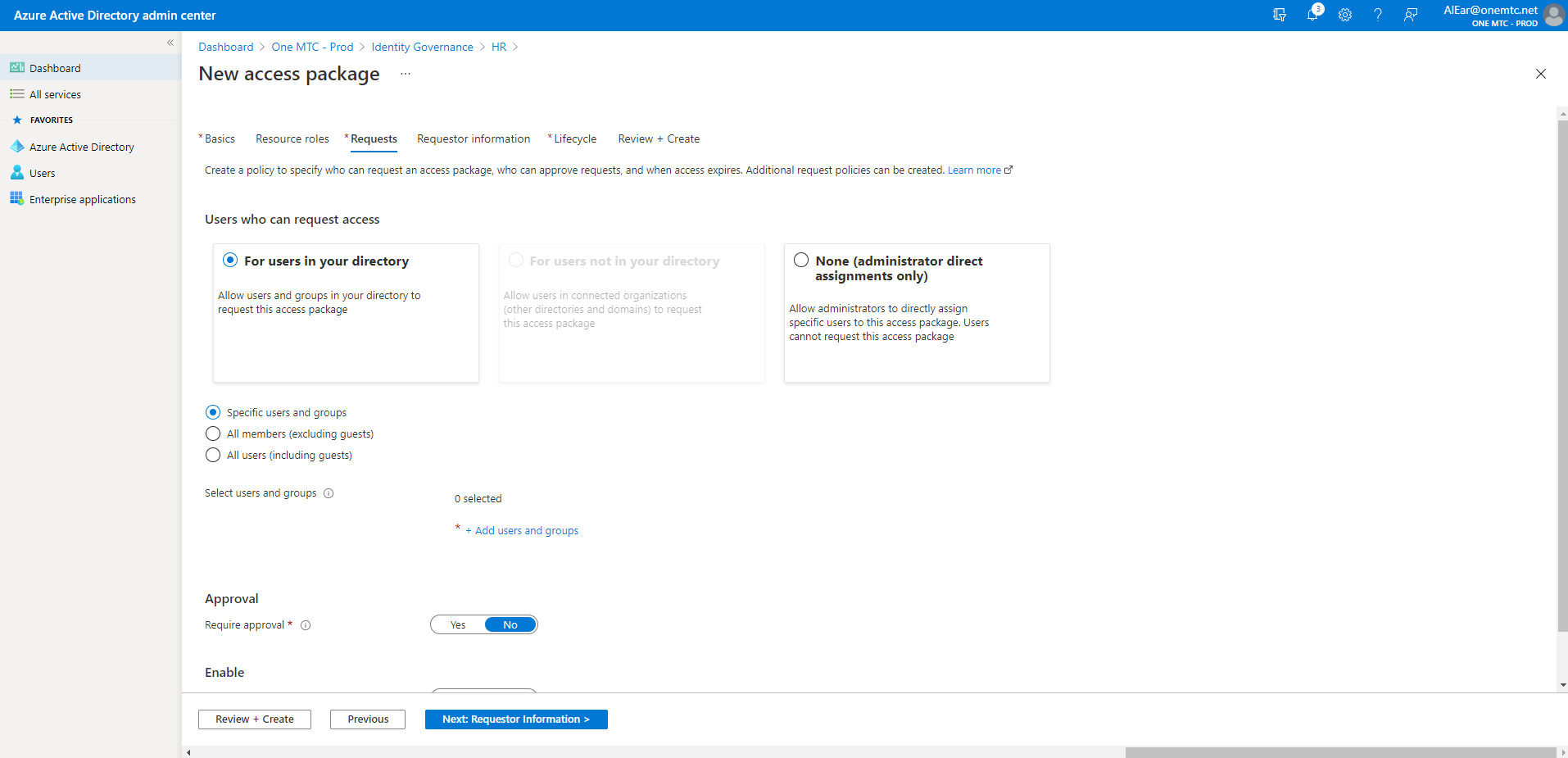 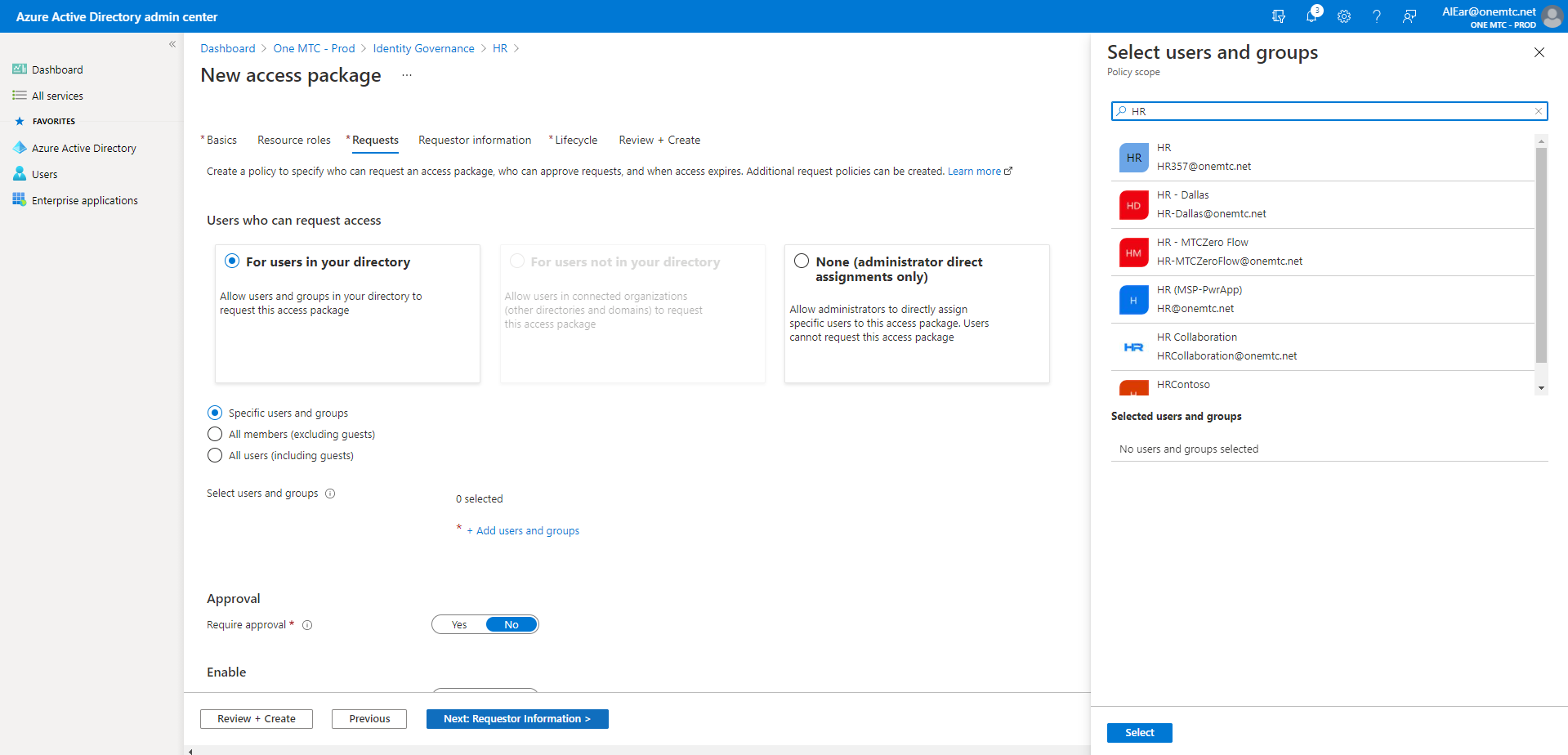 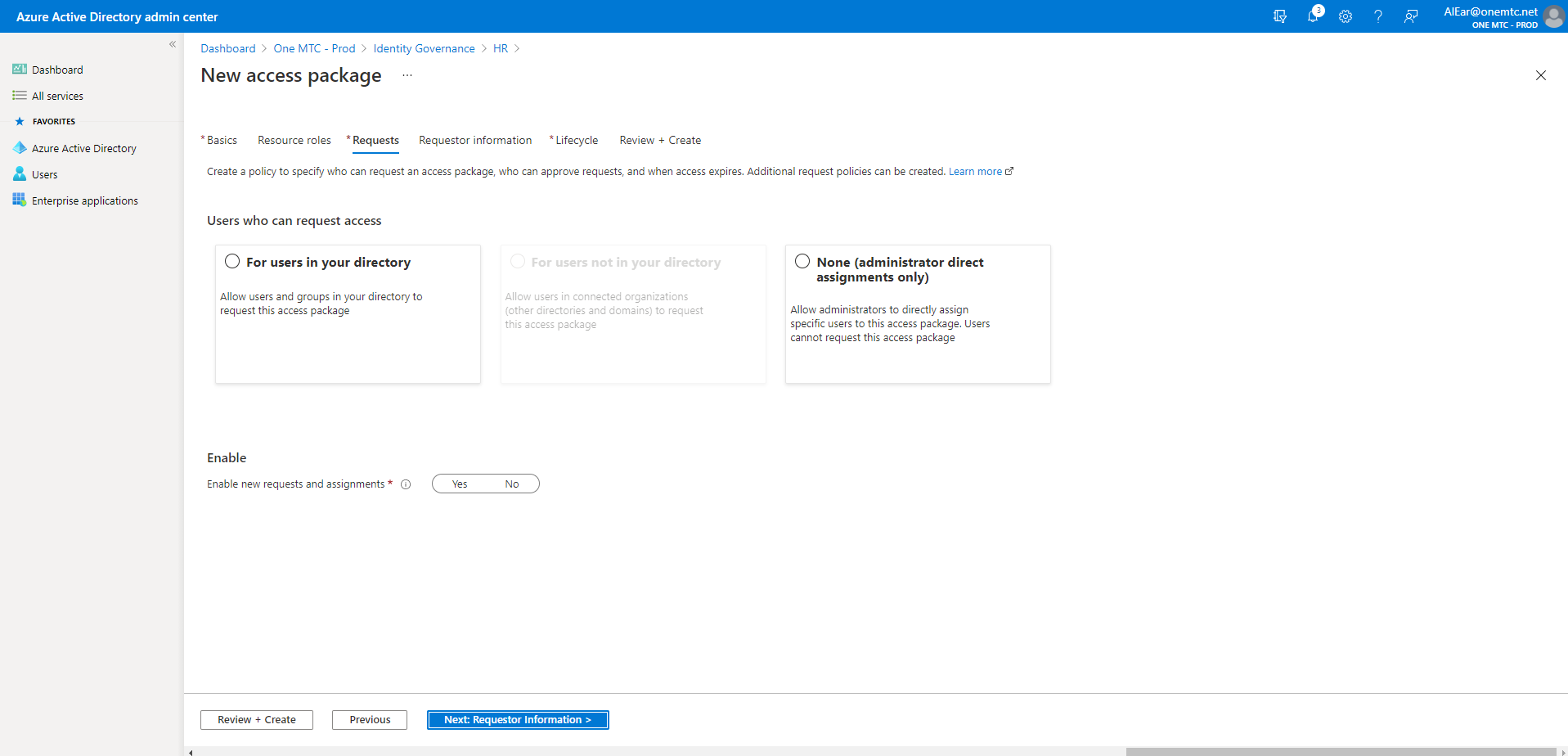 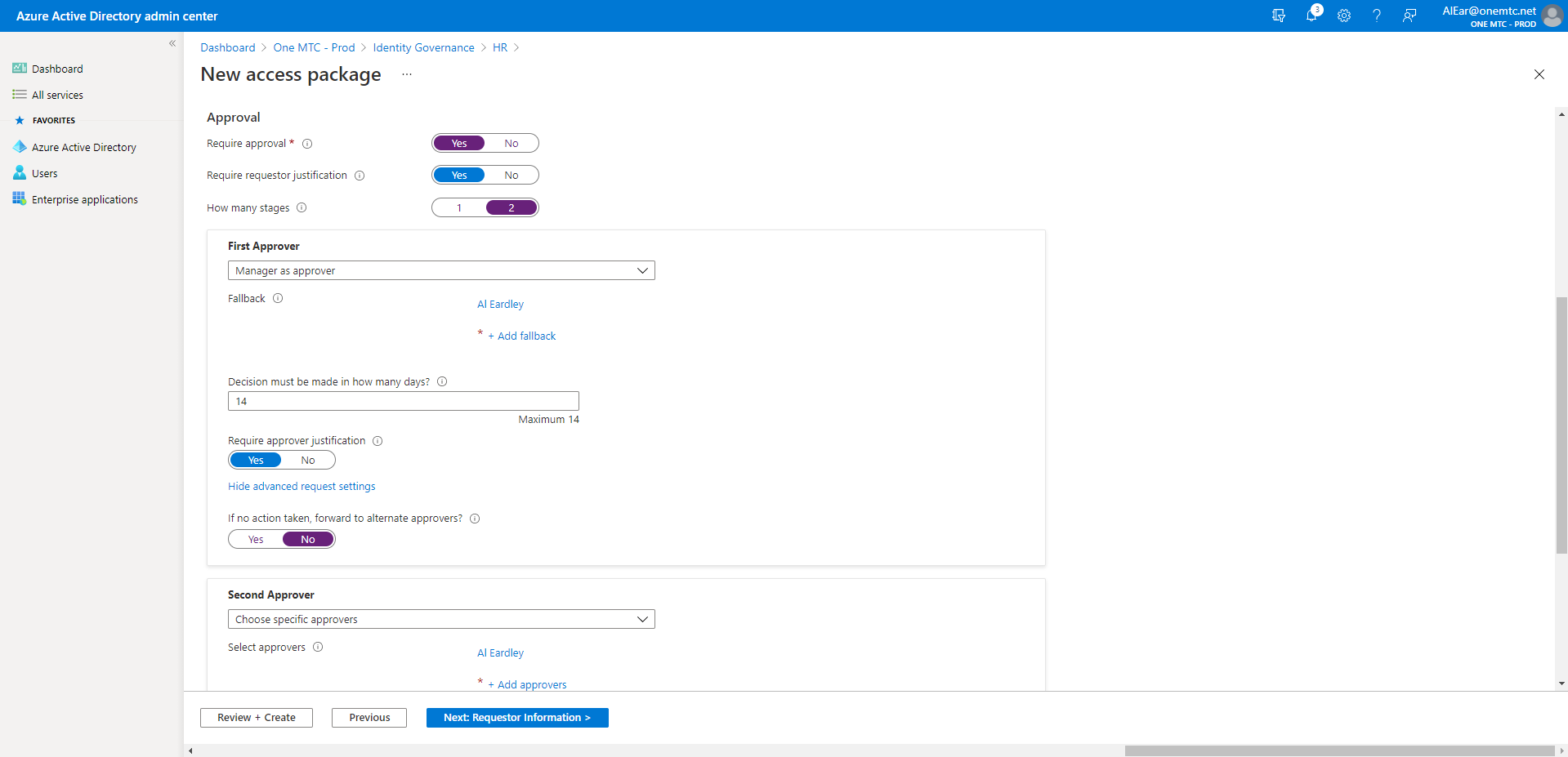 Create an Access Package – Step 13
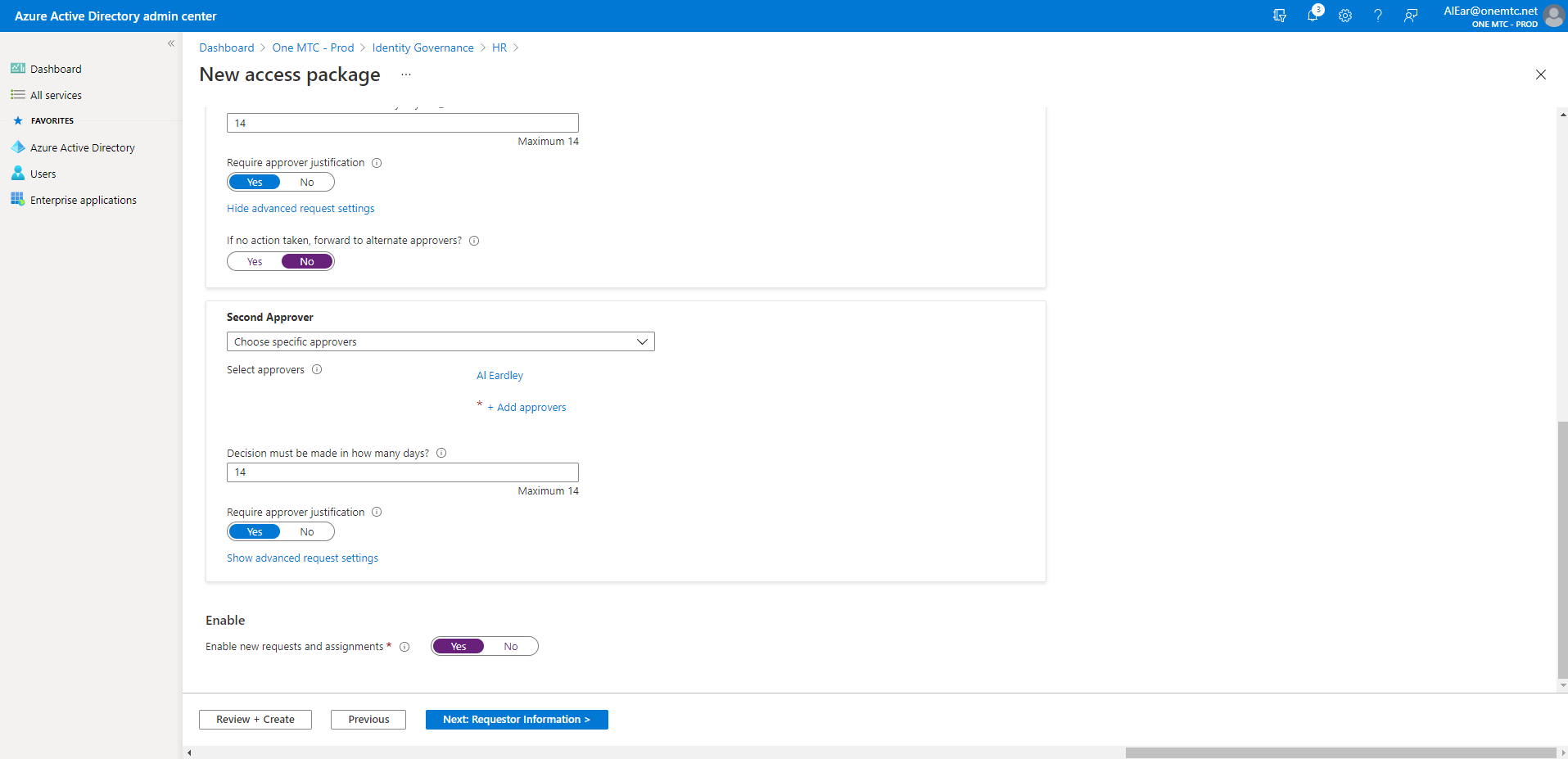 Create an Access Package – Step 14
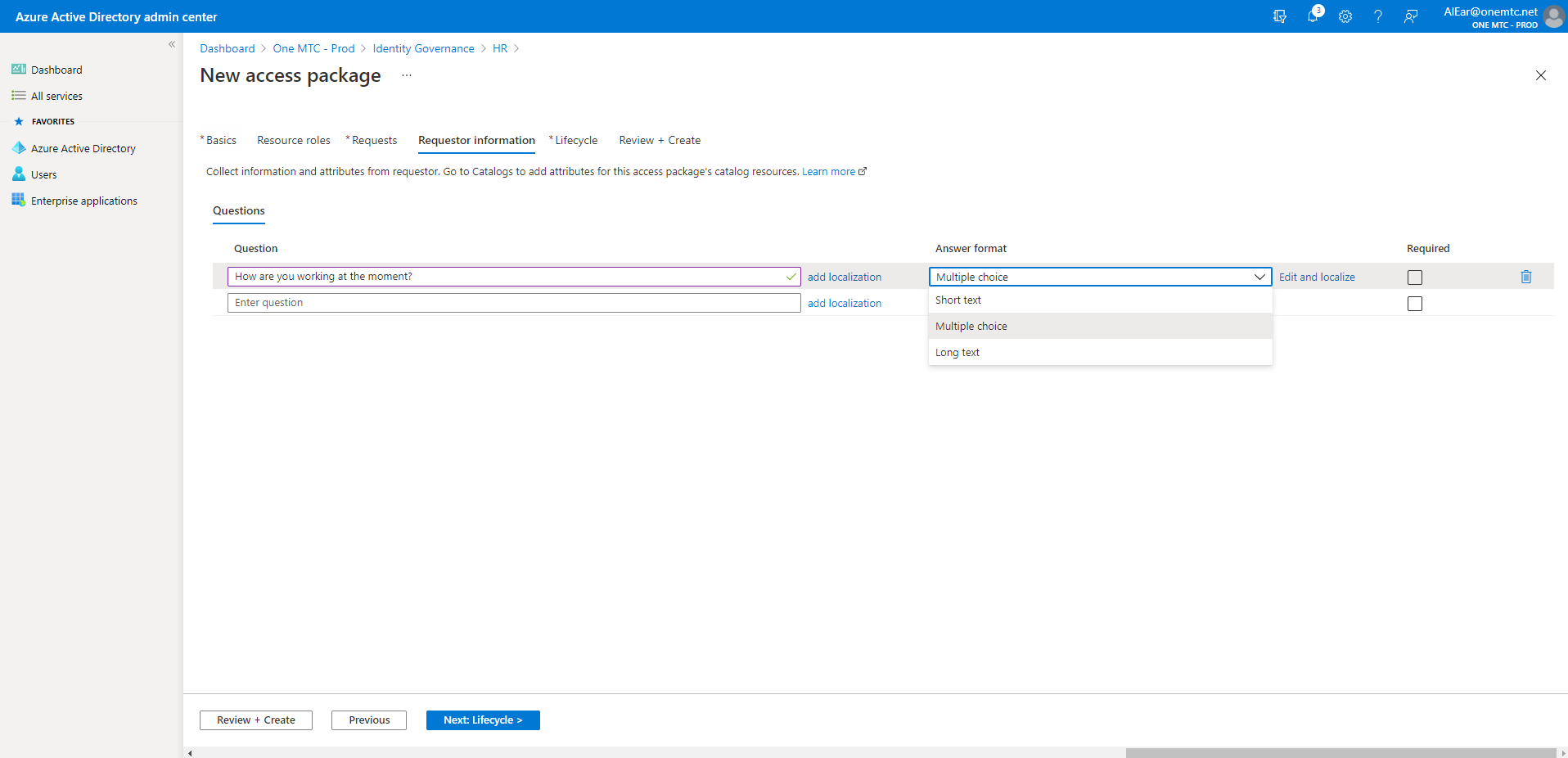 Create an Access Package – Step 15
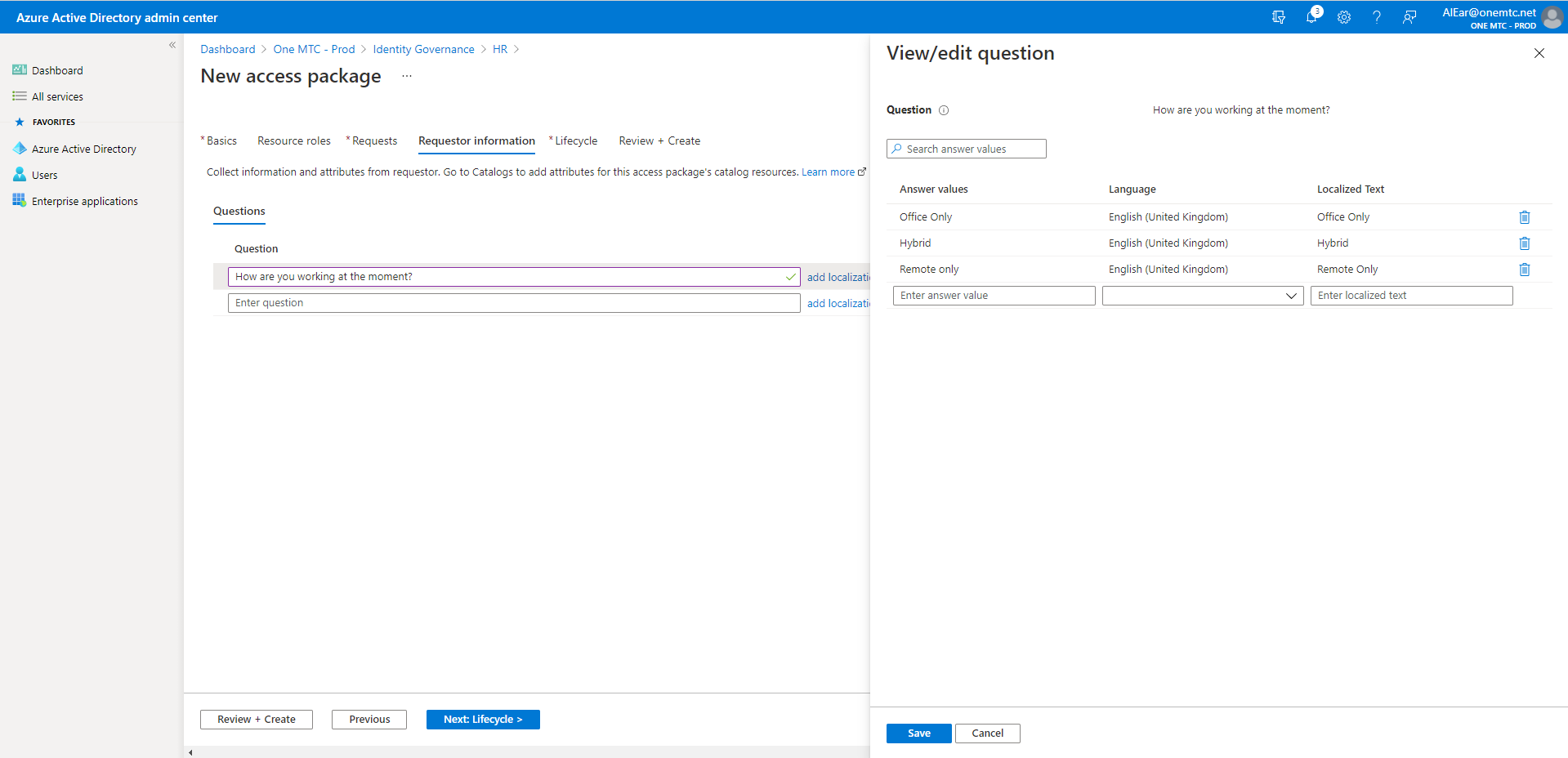 Create an Access Package – Step 16
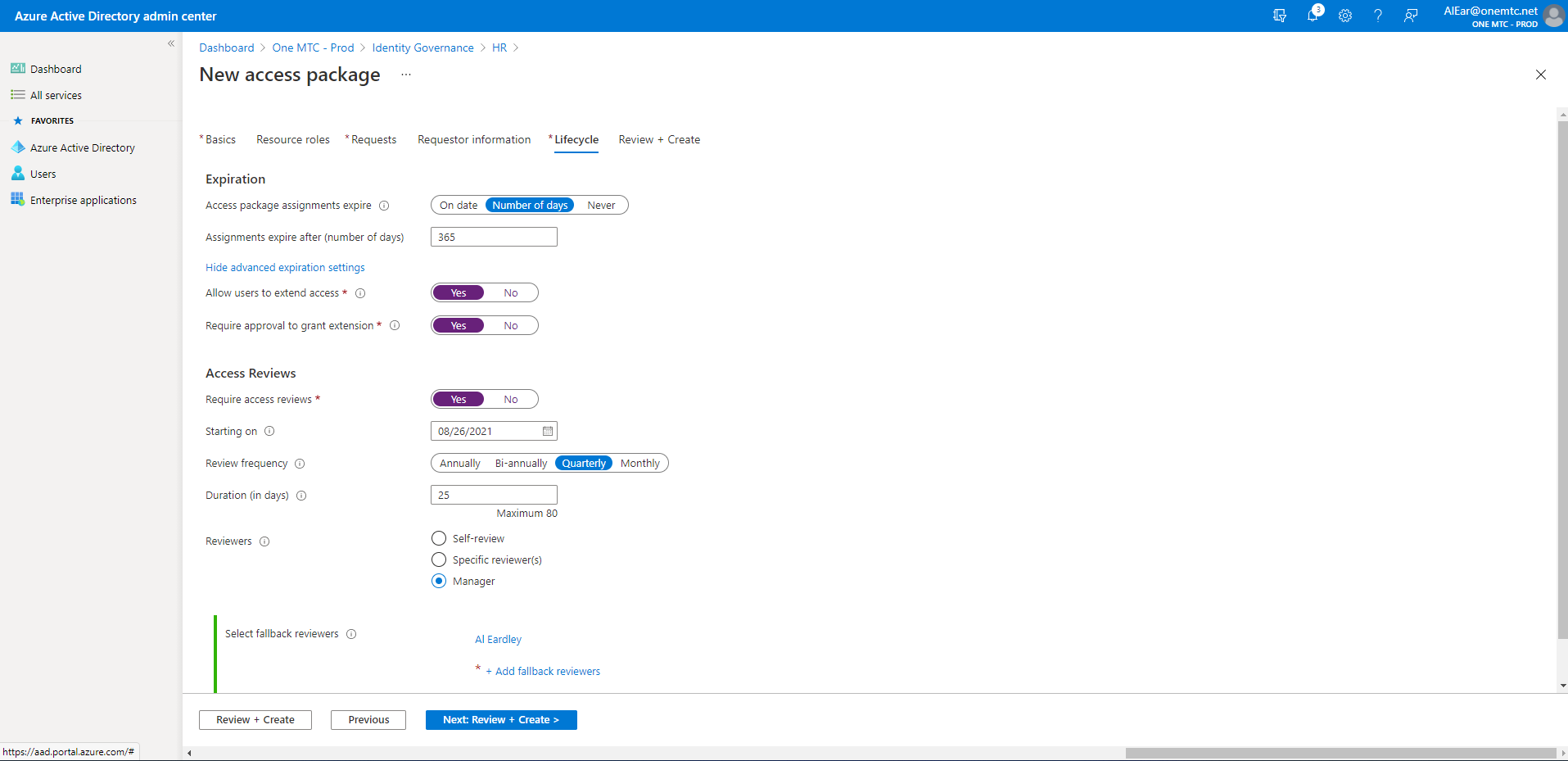 Create an Access Package – Step 17
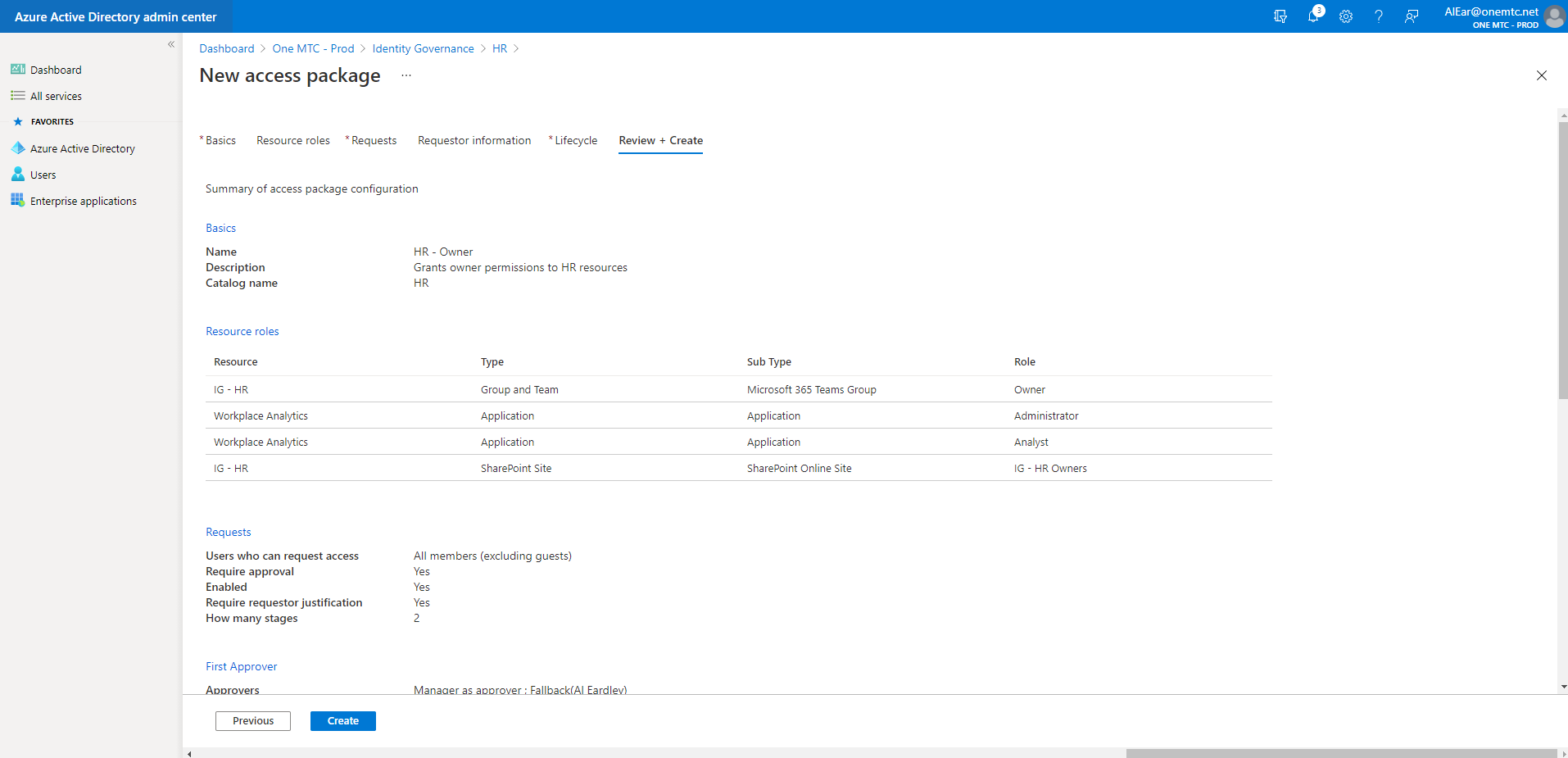 Create an Access Package – Step 18
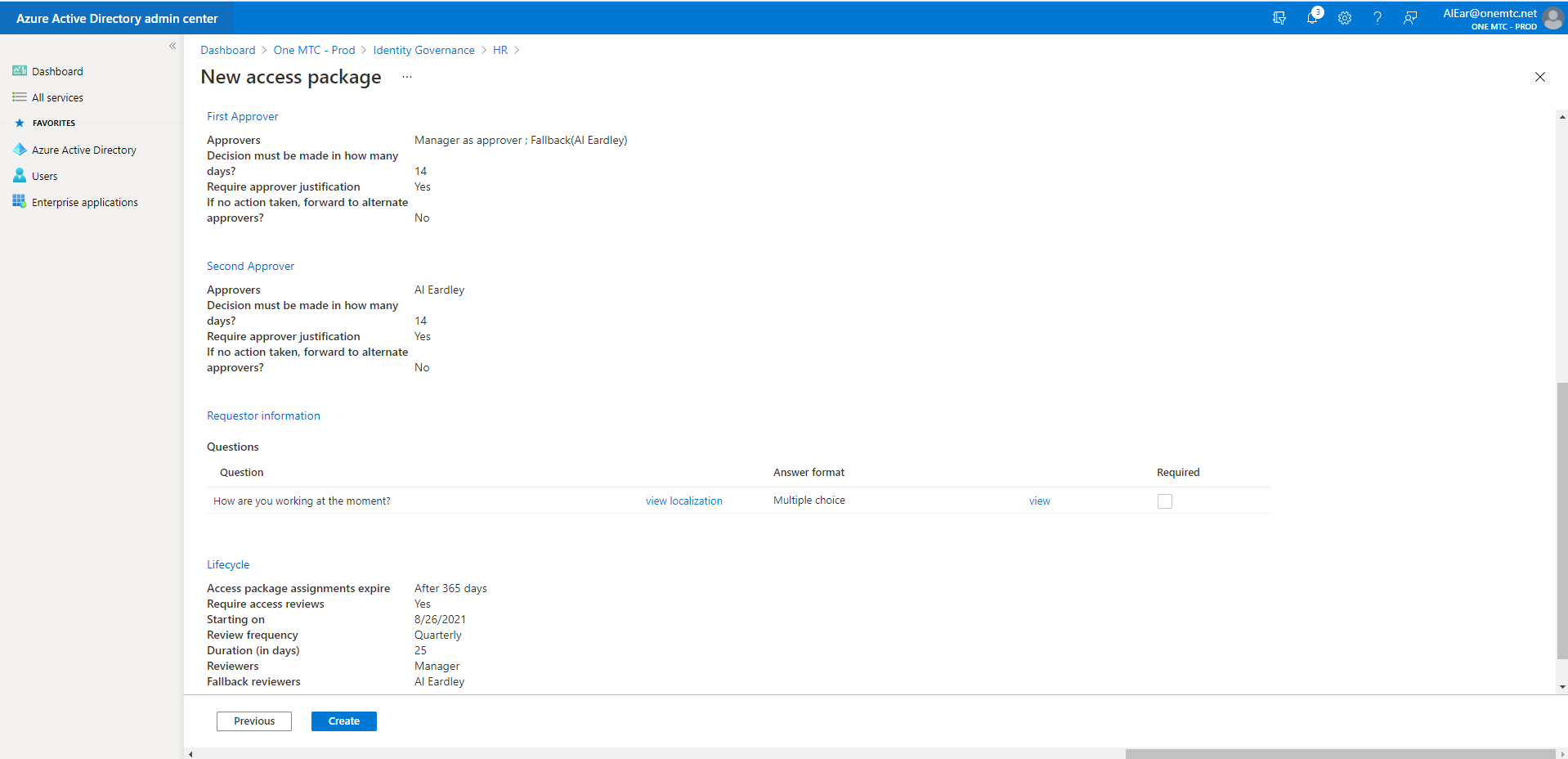 Create an Access Package – Step 19
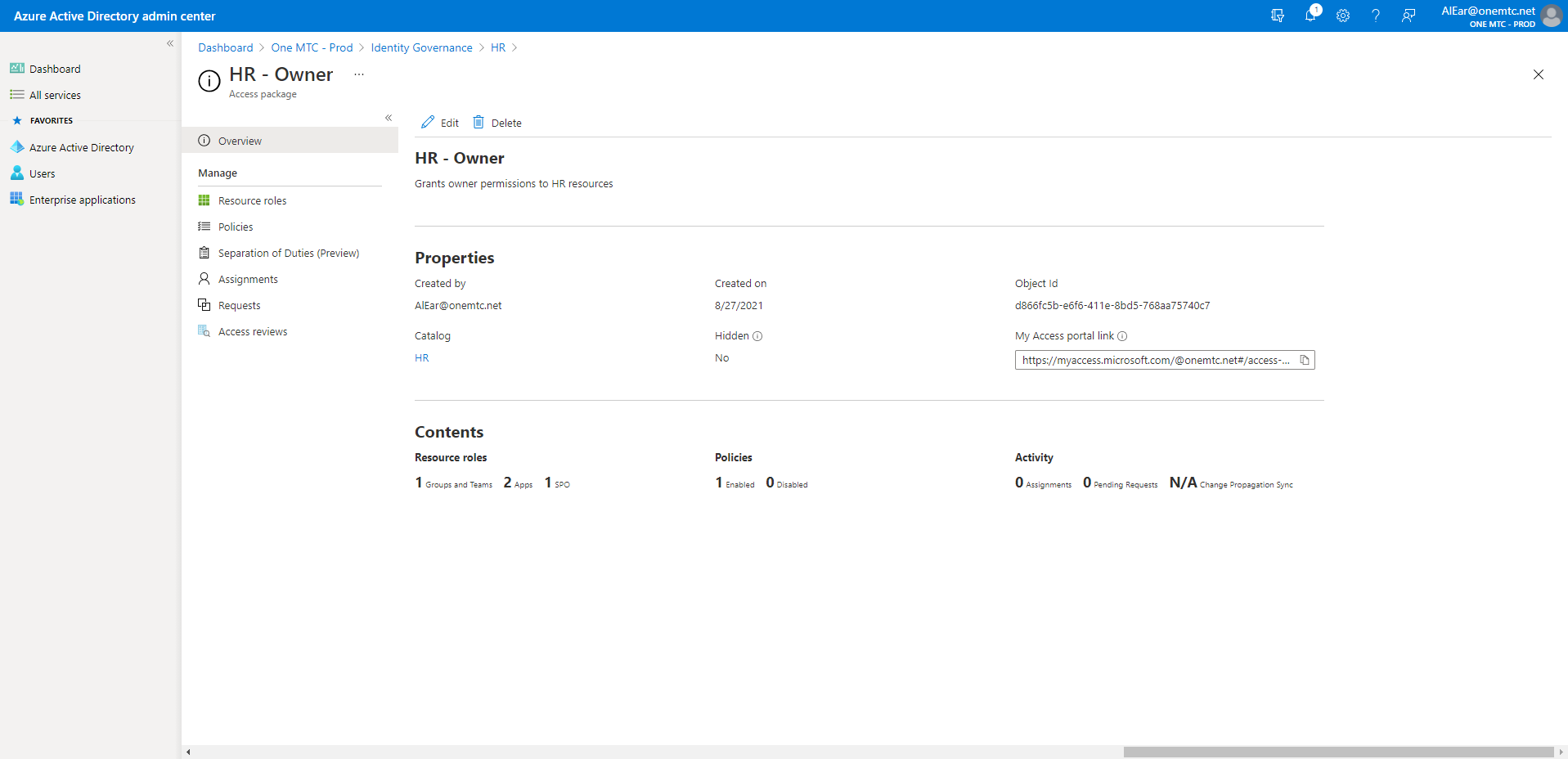 Create an Access Package – Step 20
Create External Access Package
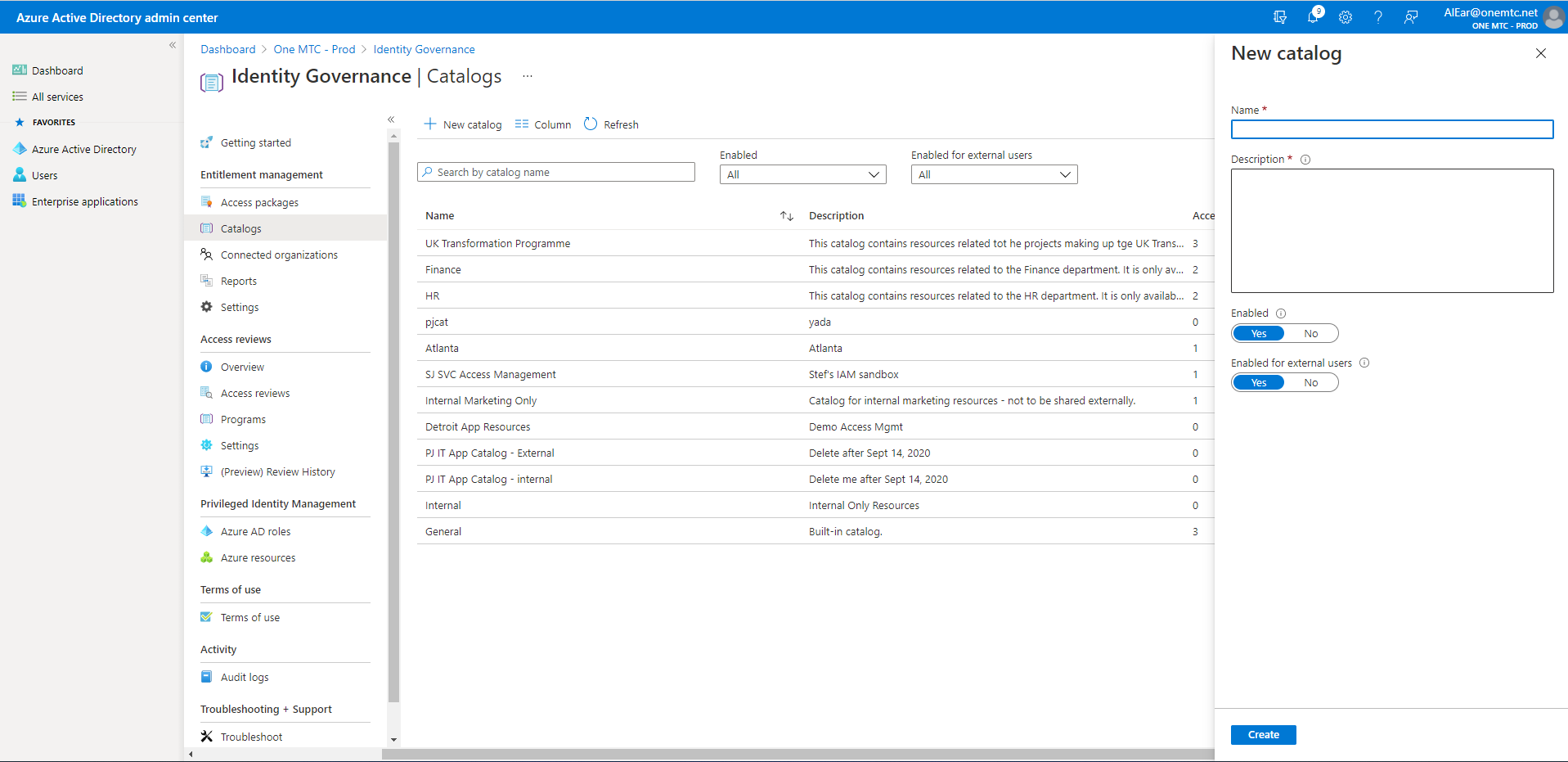 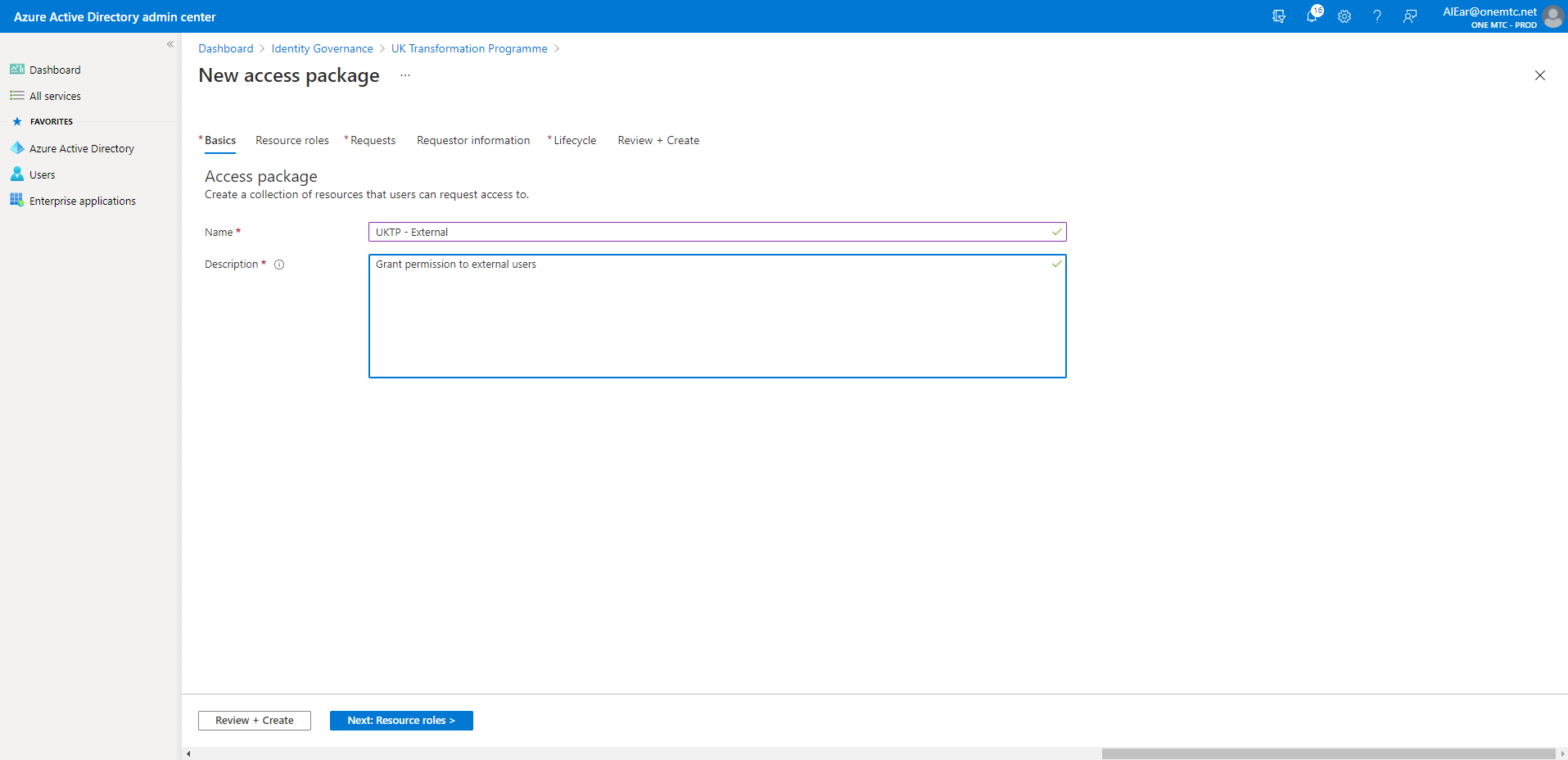 Create External Access Package – Step 1
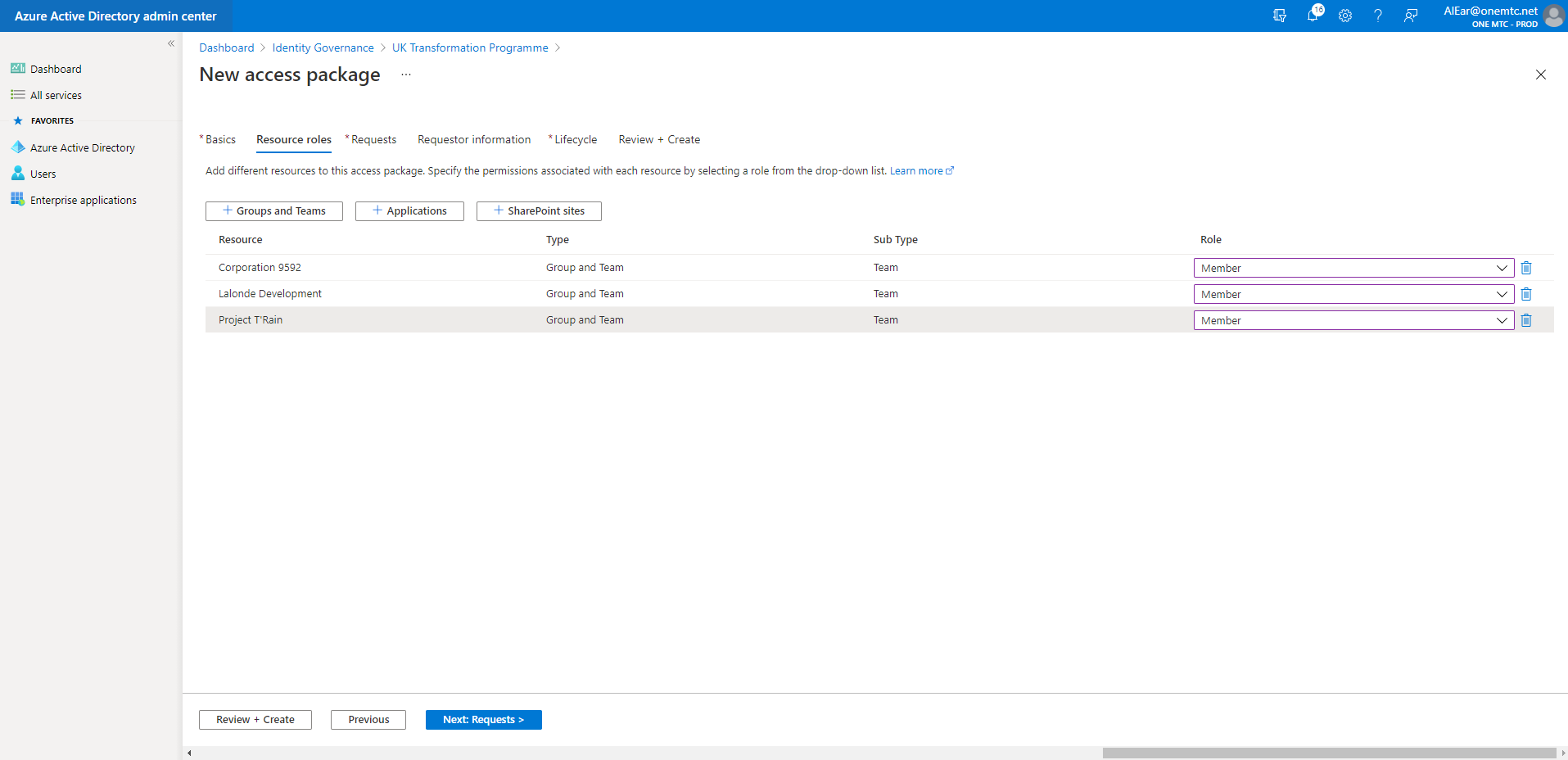 Create External Access Package – Step 2
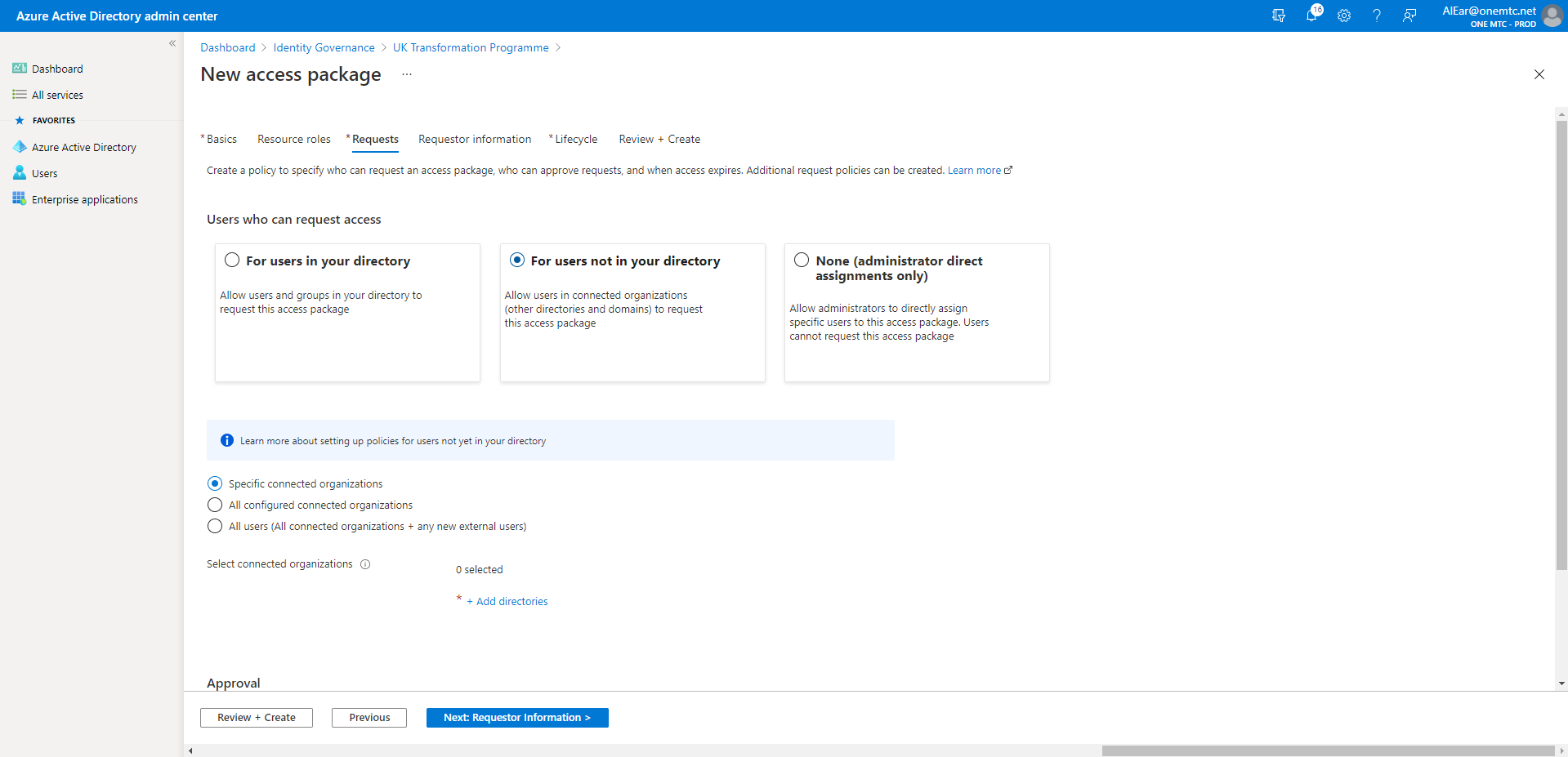 Create External Access Package – Step 3
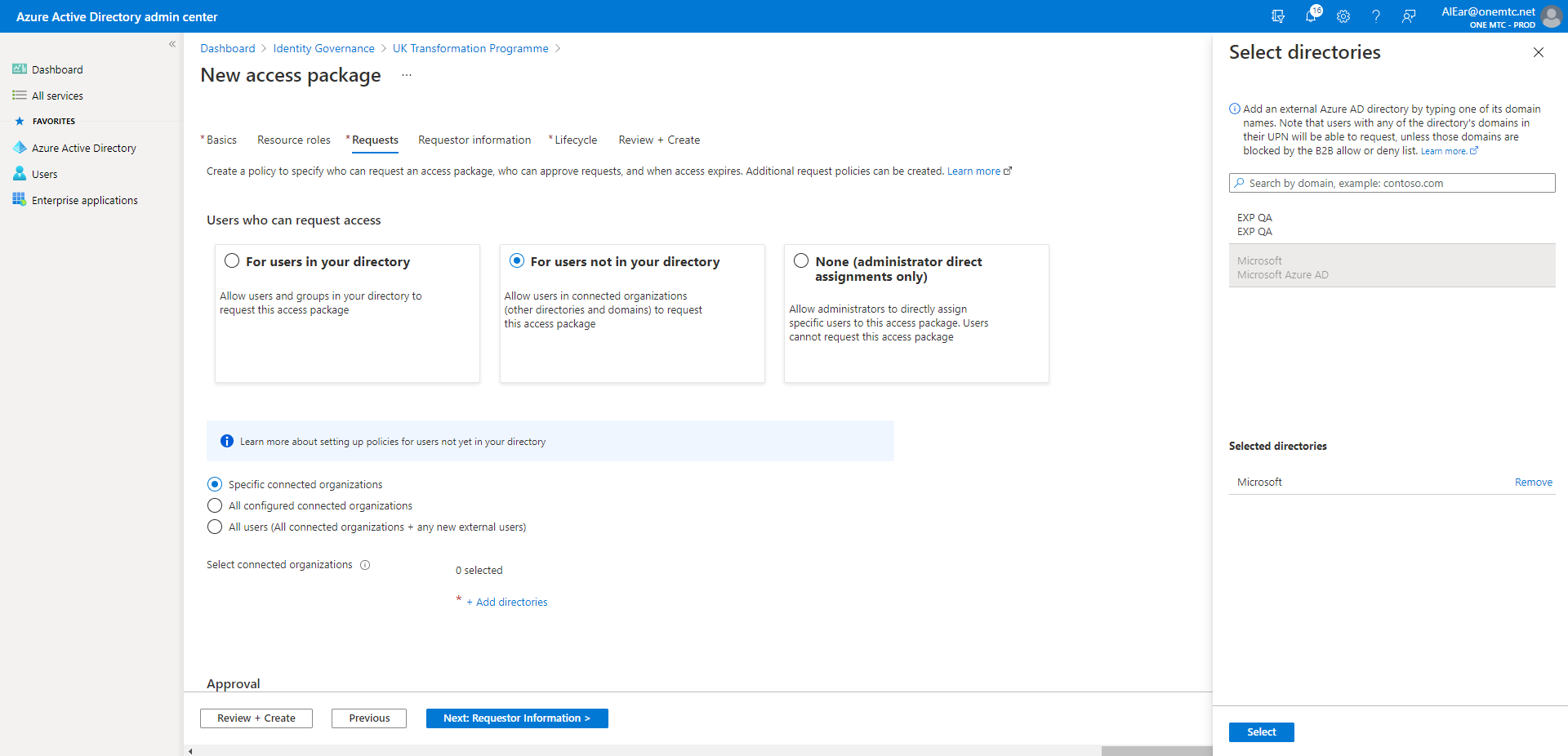 Create External Access Package – Step 4
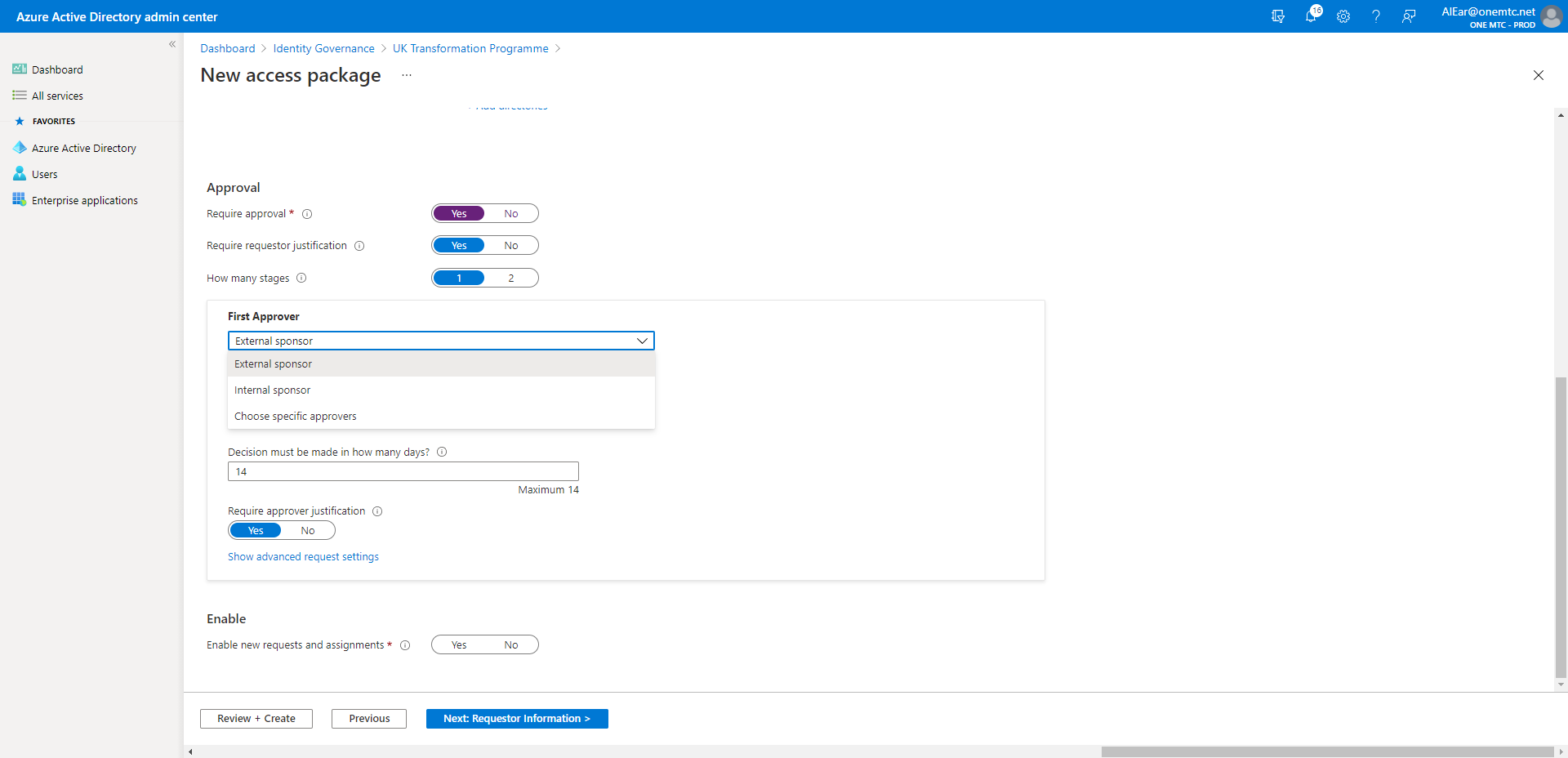 Create External Access Package – Step 5
Request Access
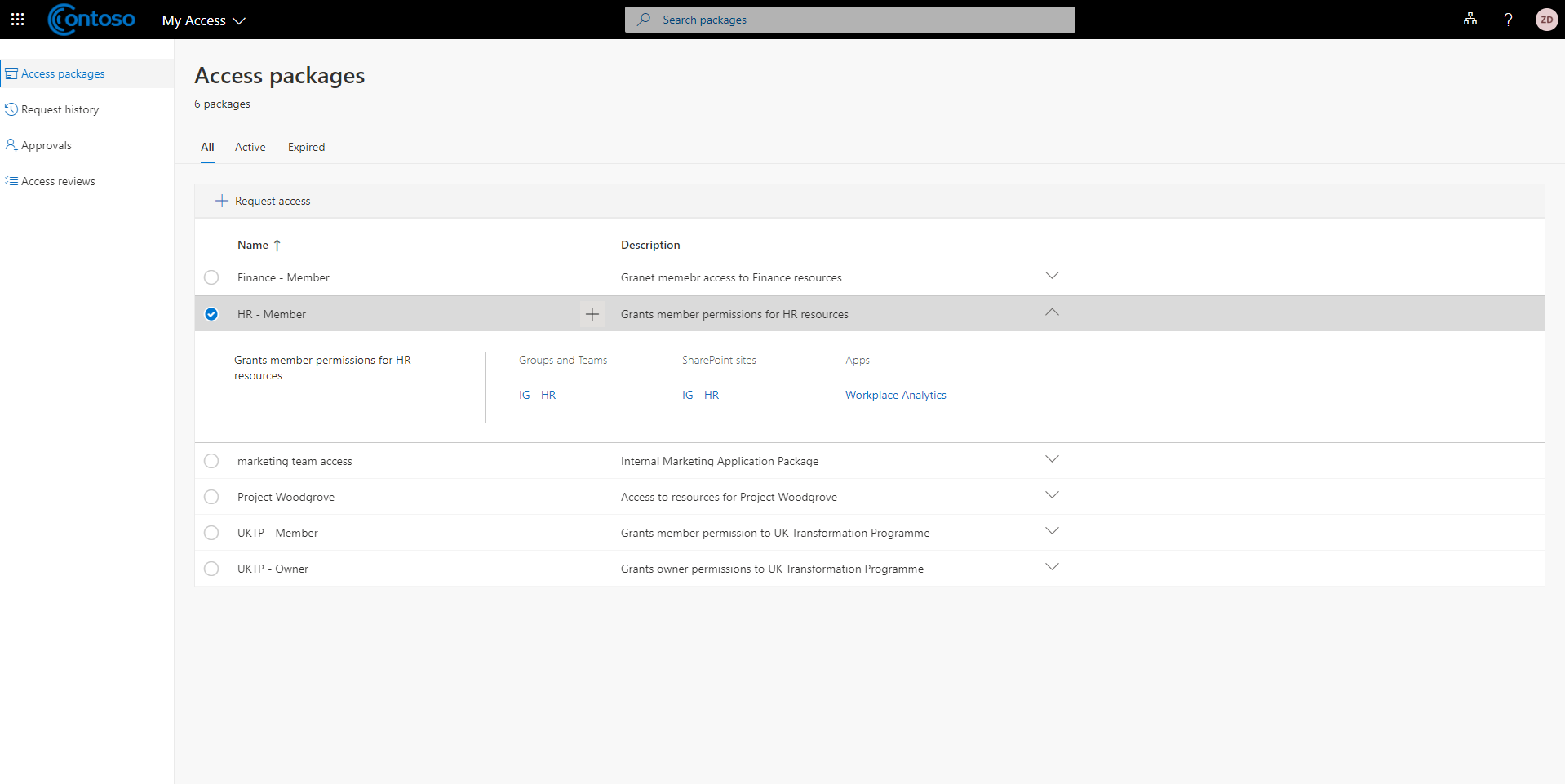 Request Access – Step 1
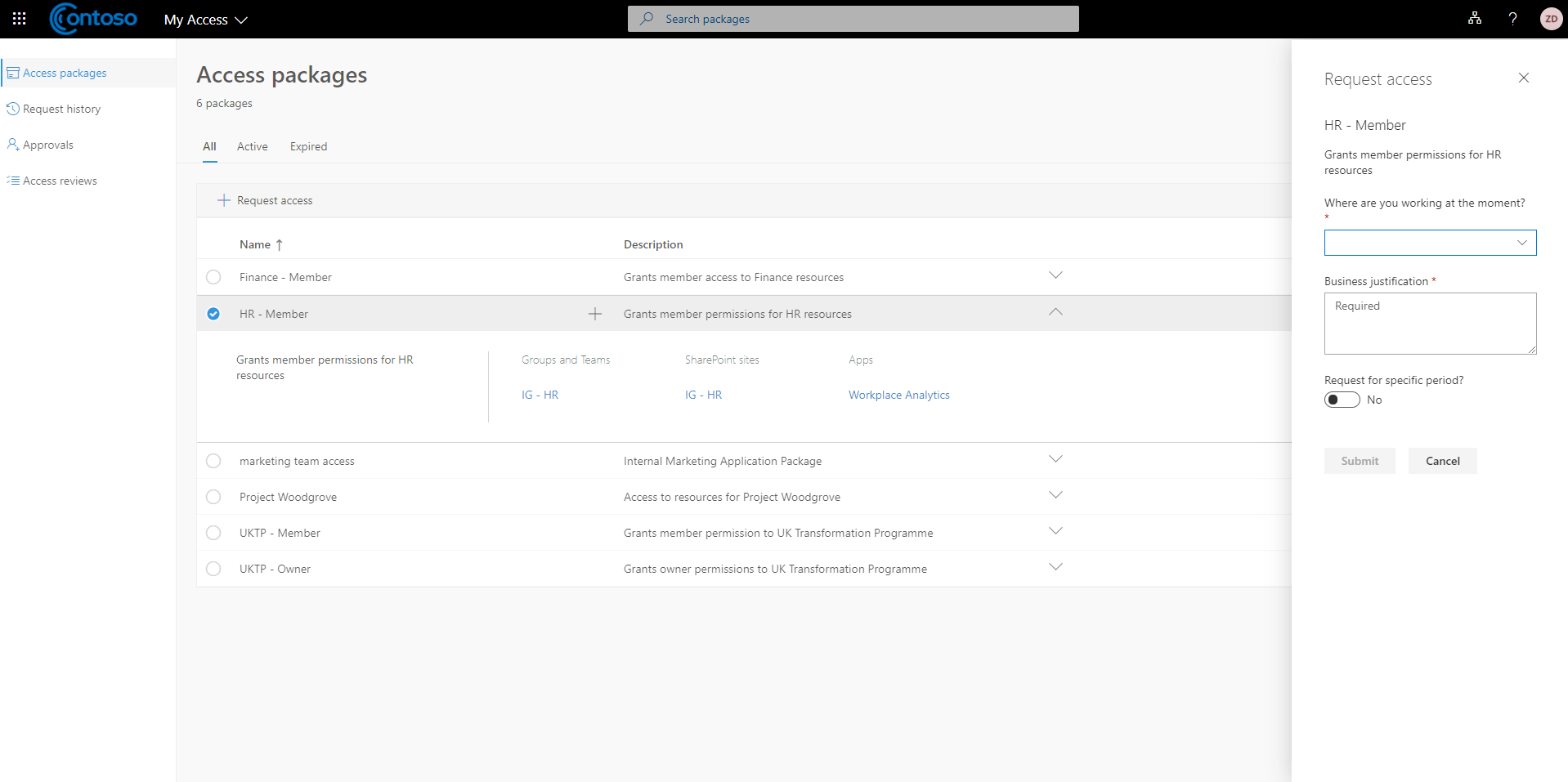 Request Access – Step 2
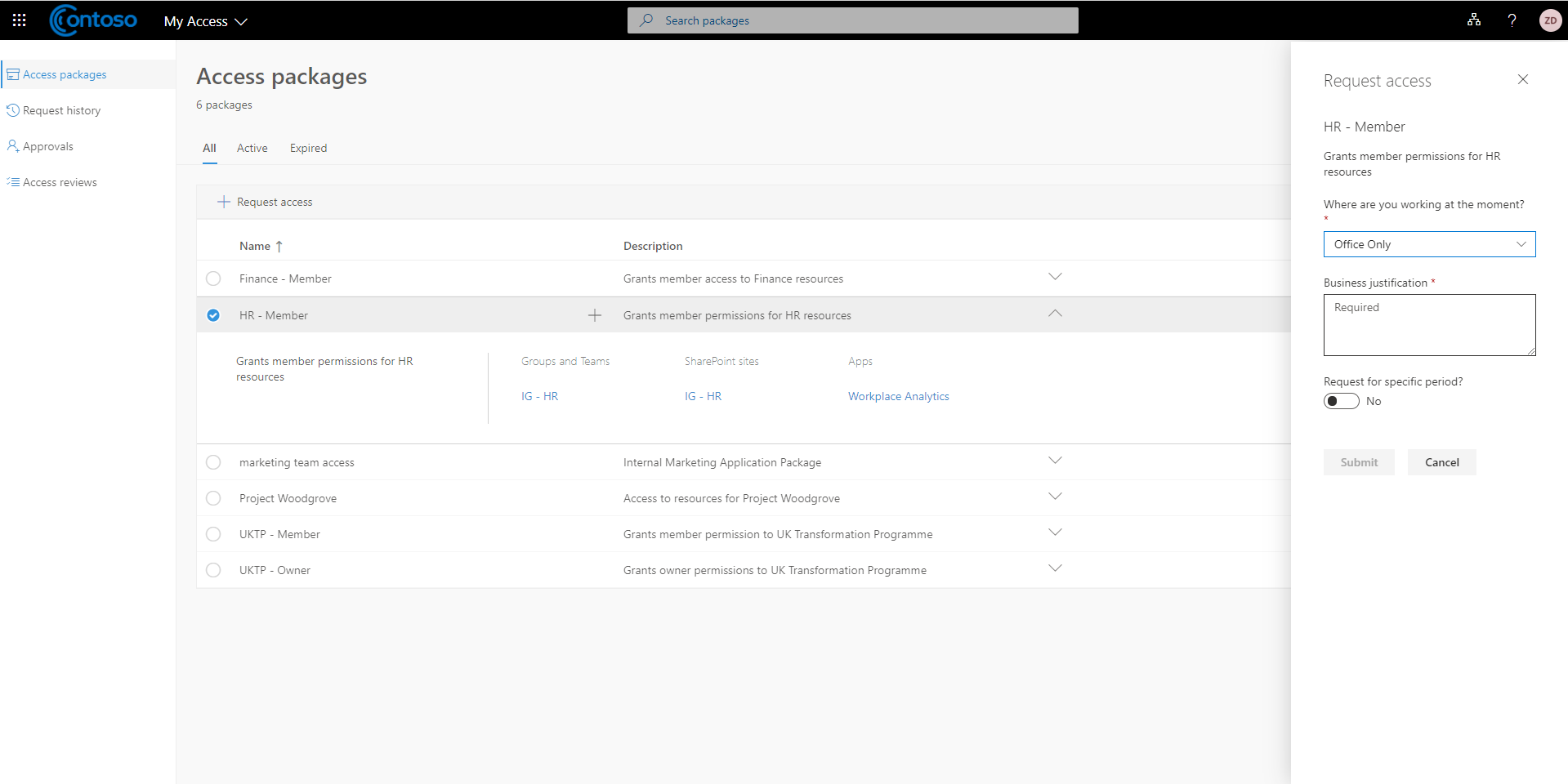 Request Access – Step 3
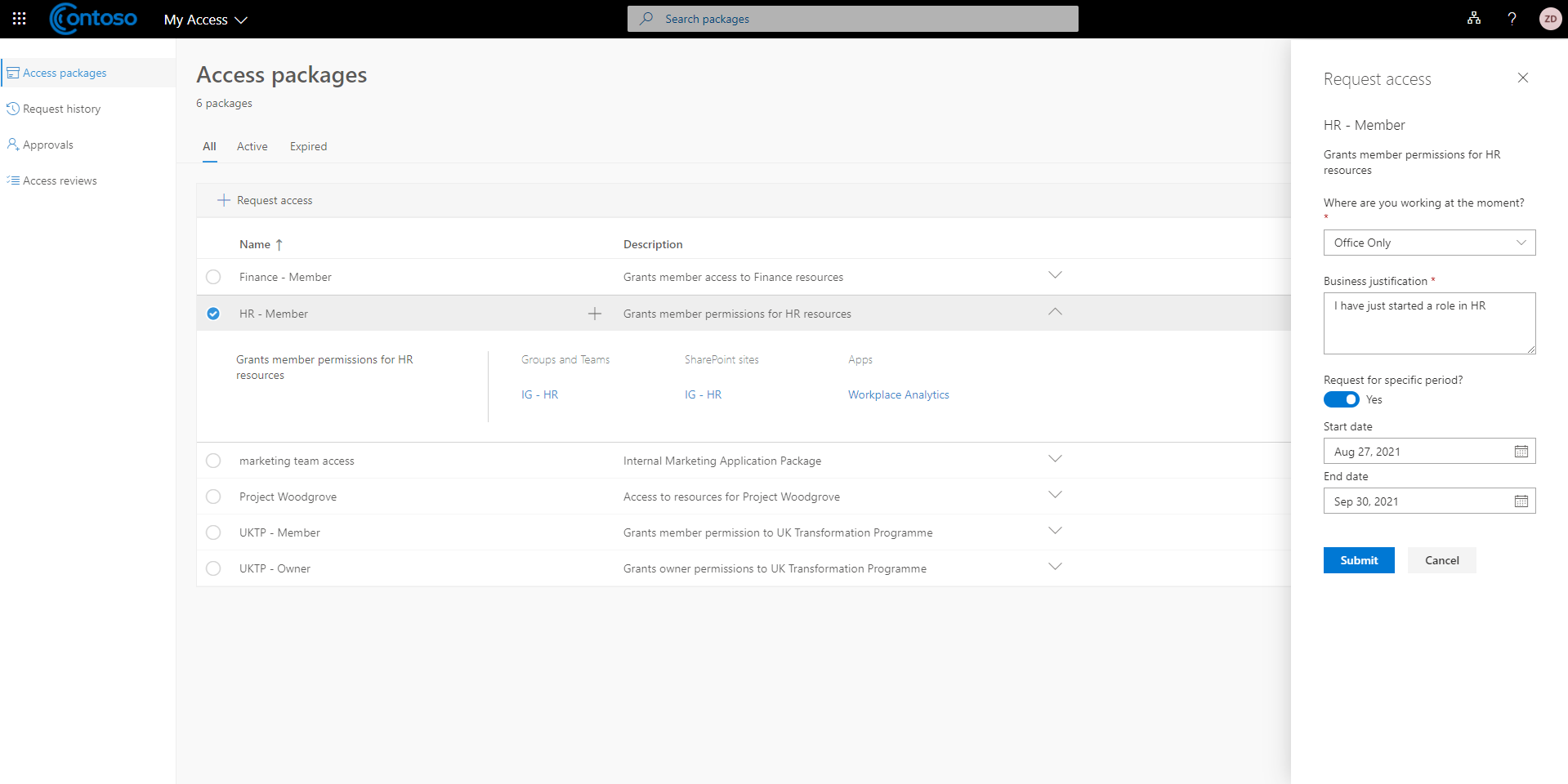 Request Access – Step 4
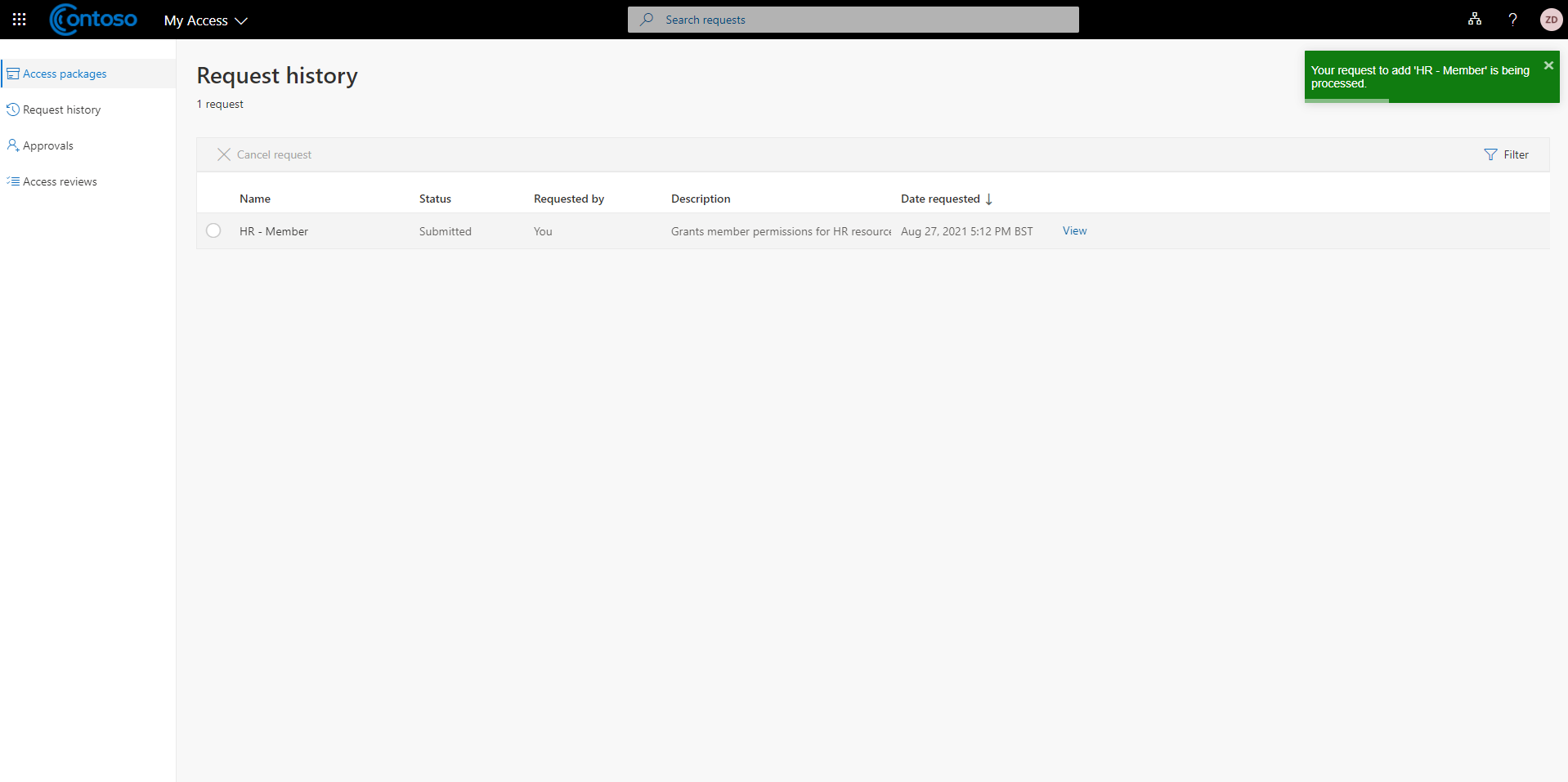 Request Access – Step 5
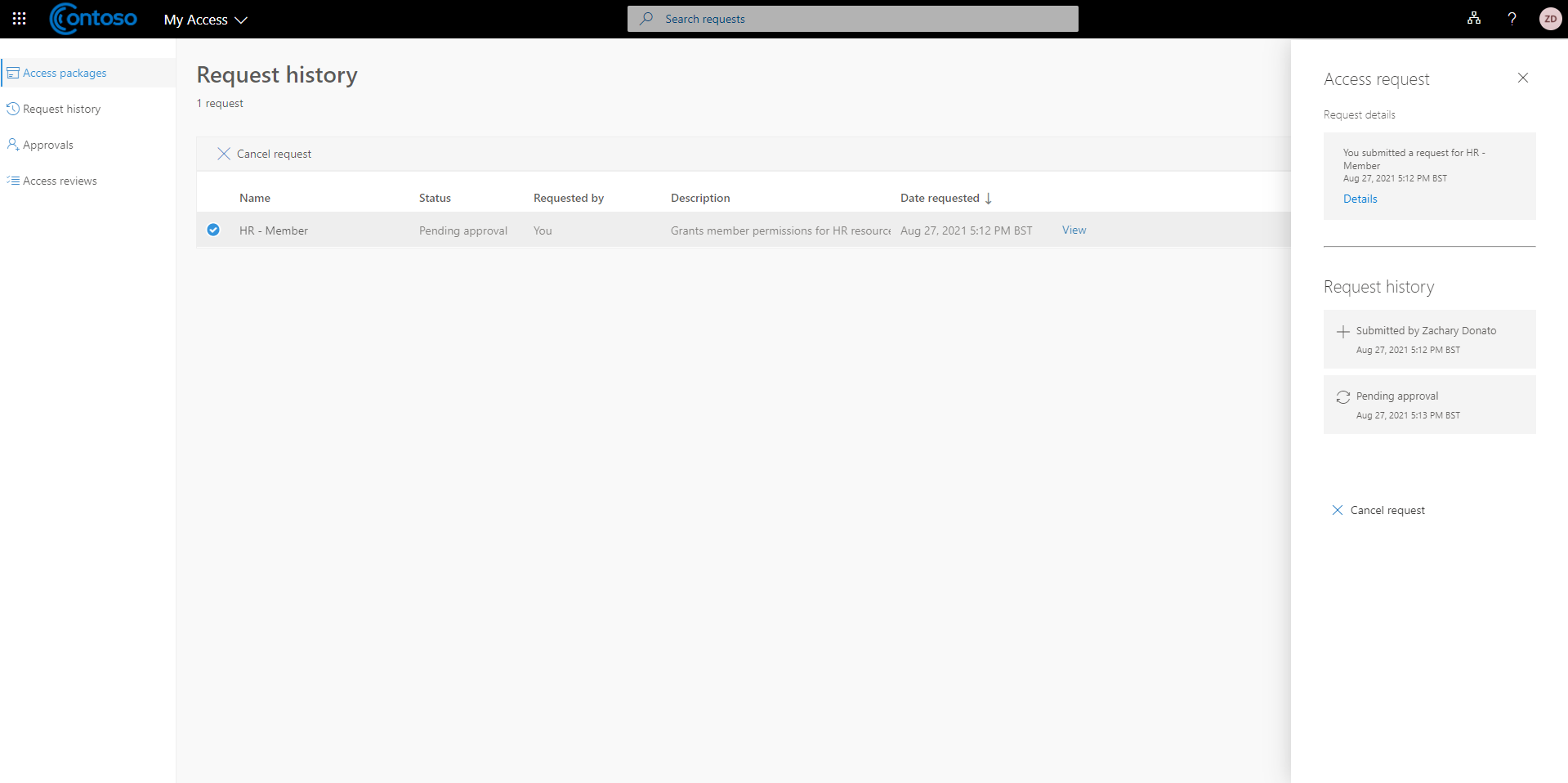 Request Access – Step 6
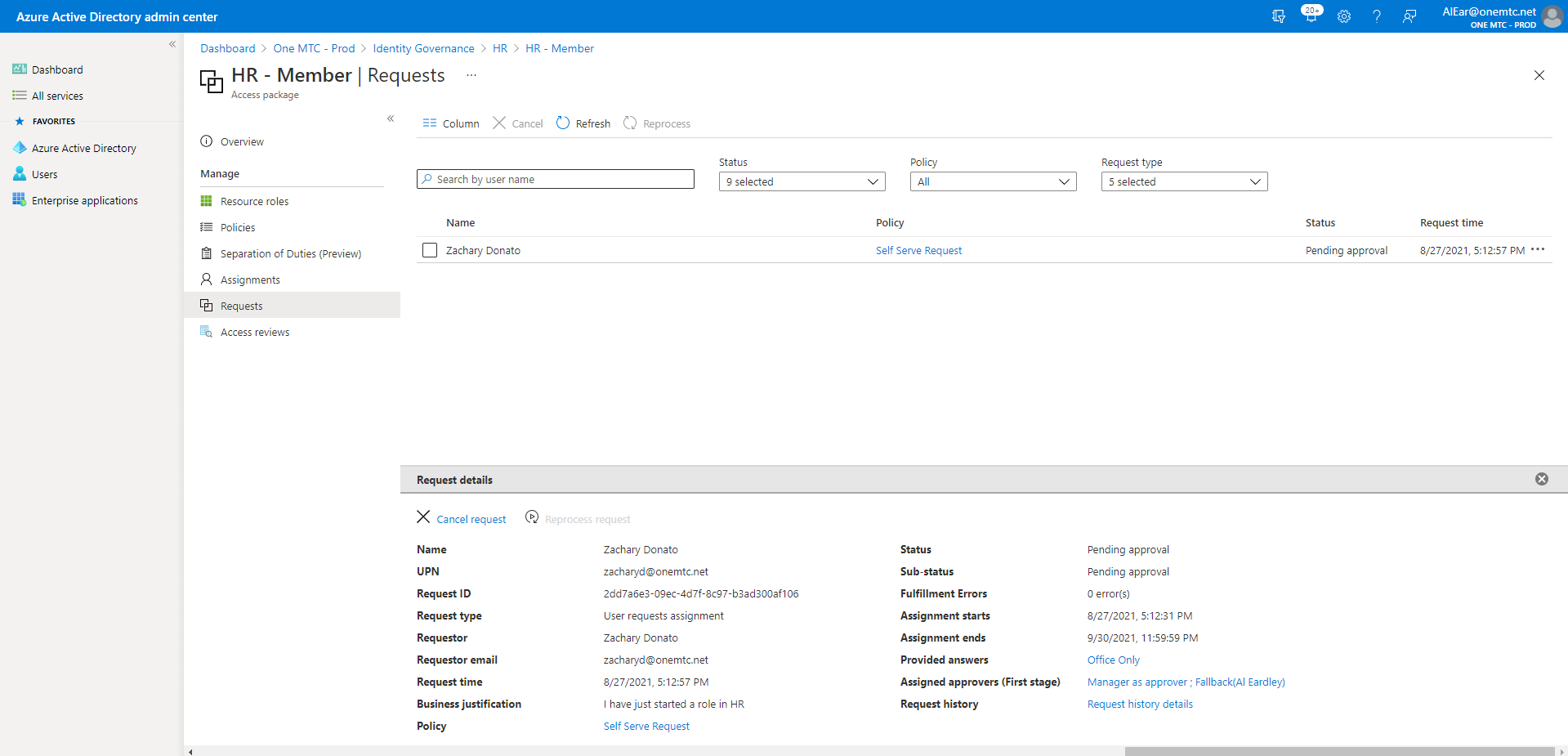 Request Access – Step 7
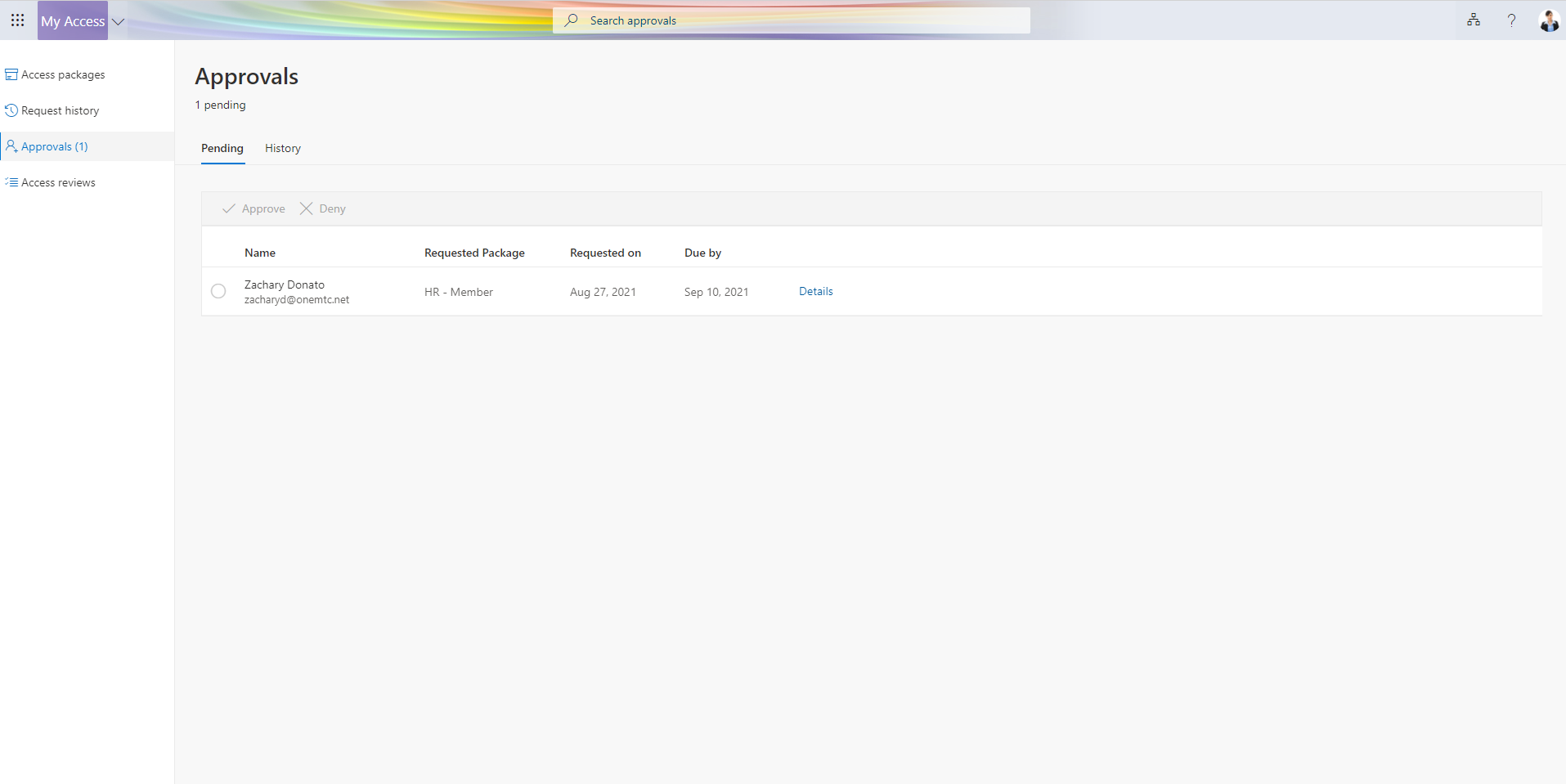 Request Access – Step 8
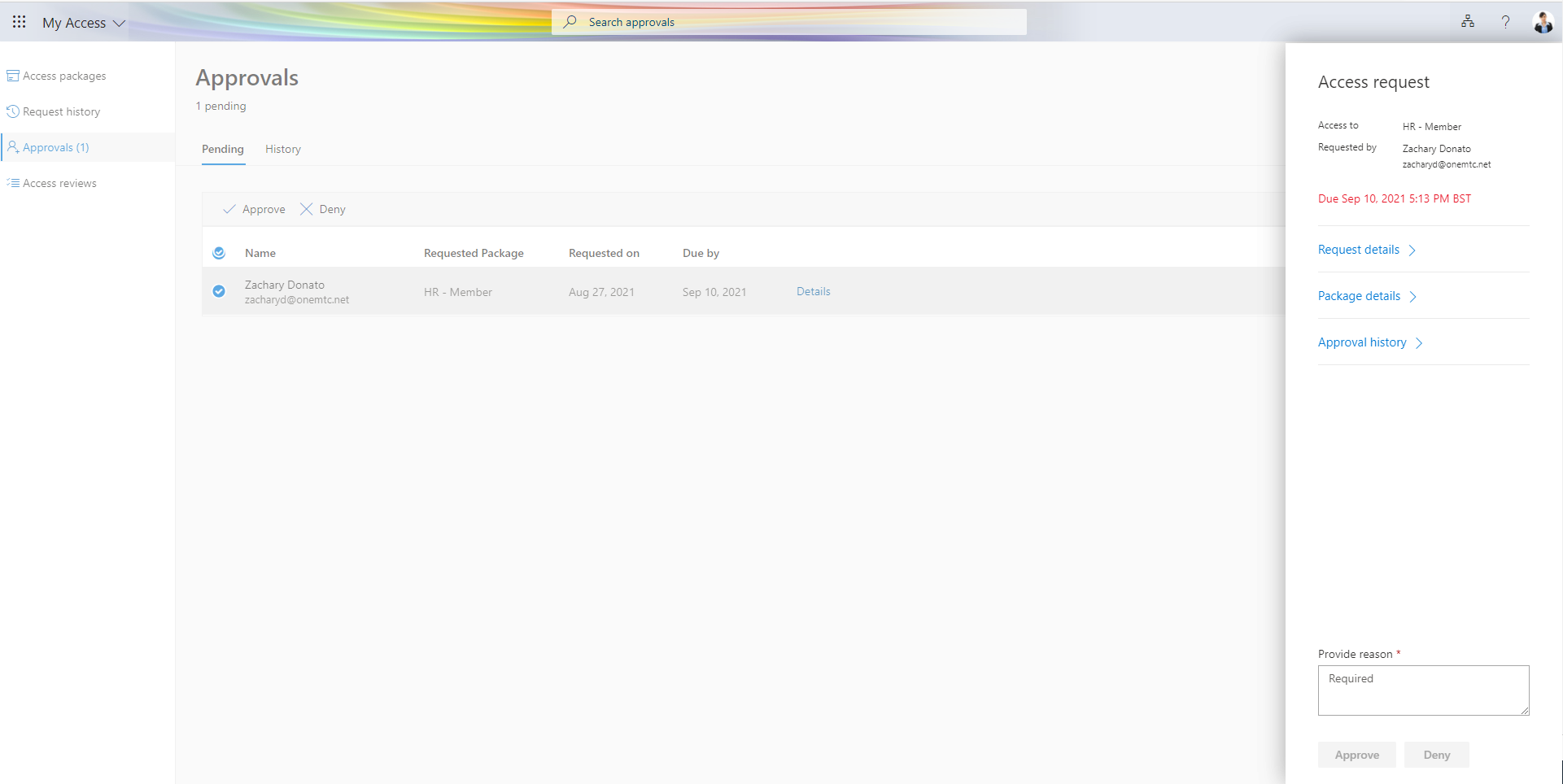 Request Access – Step 9
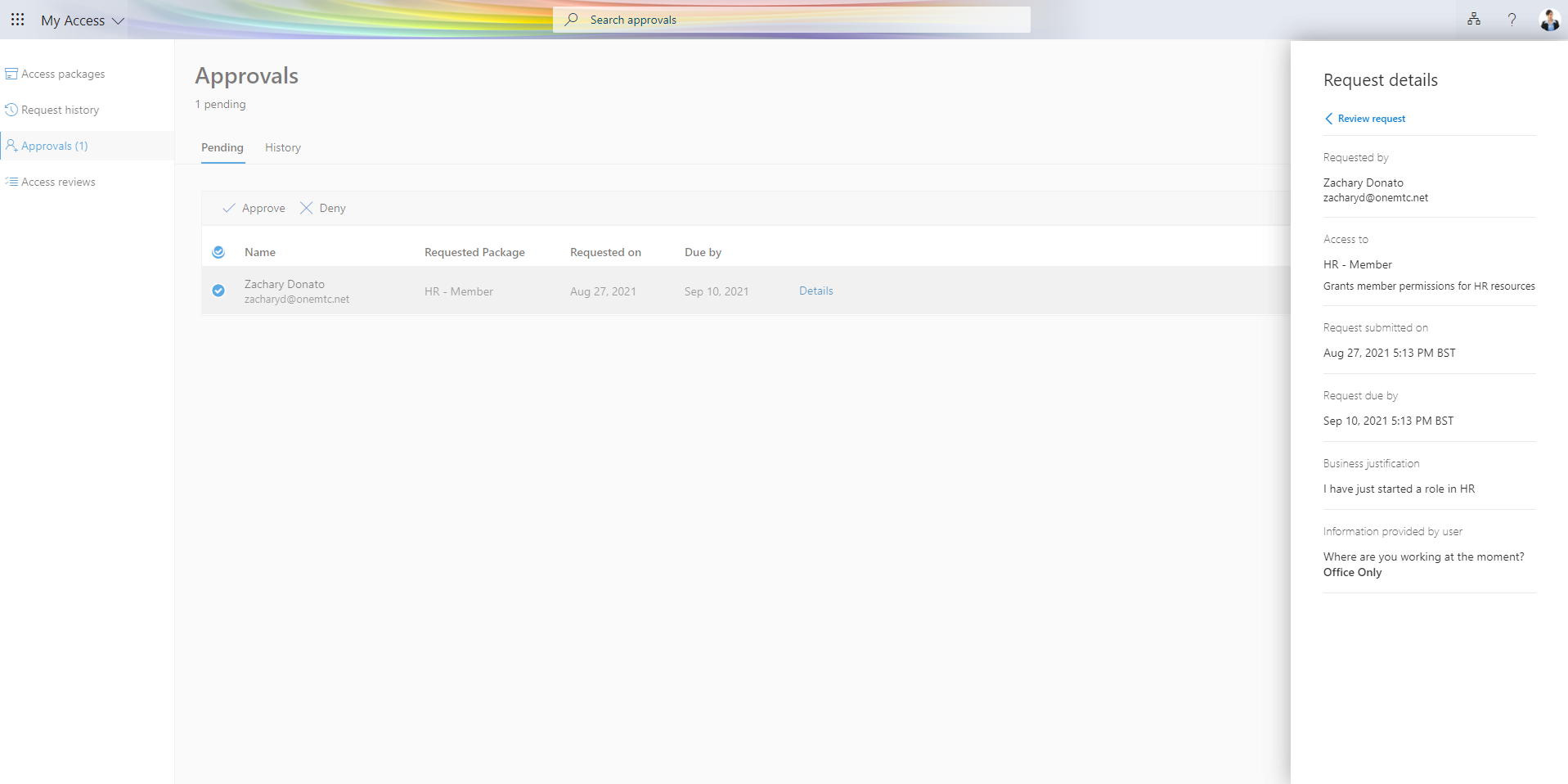 Request Access – Step 10
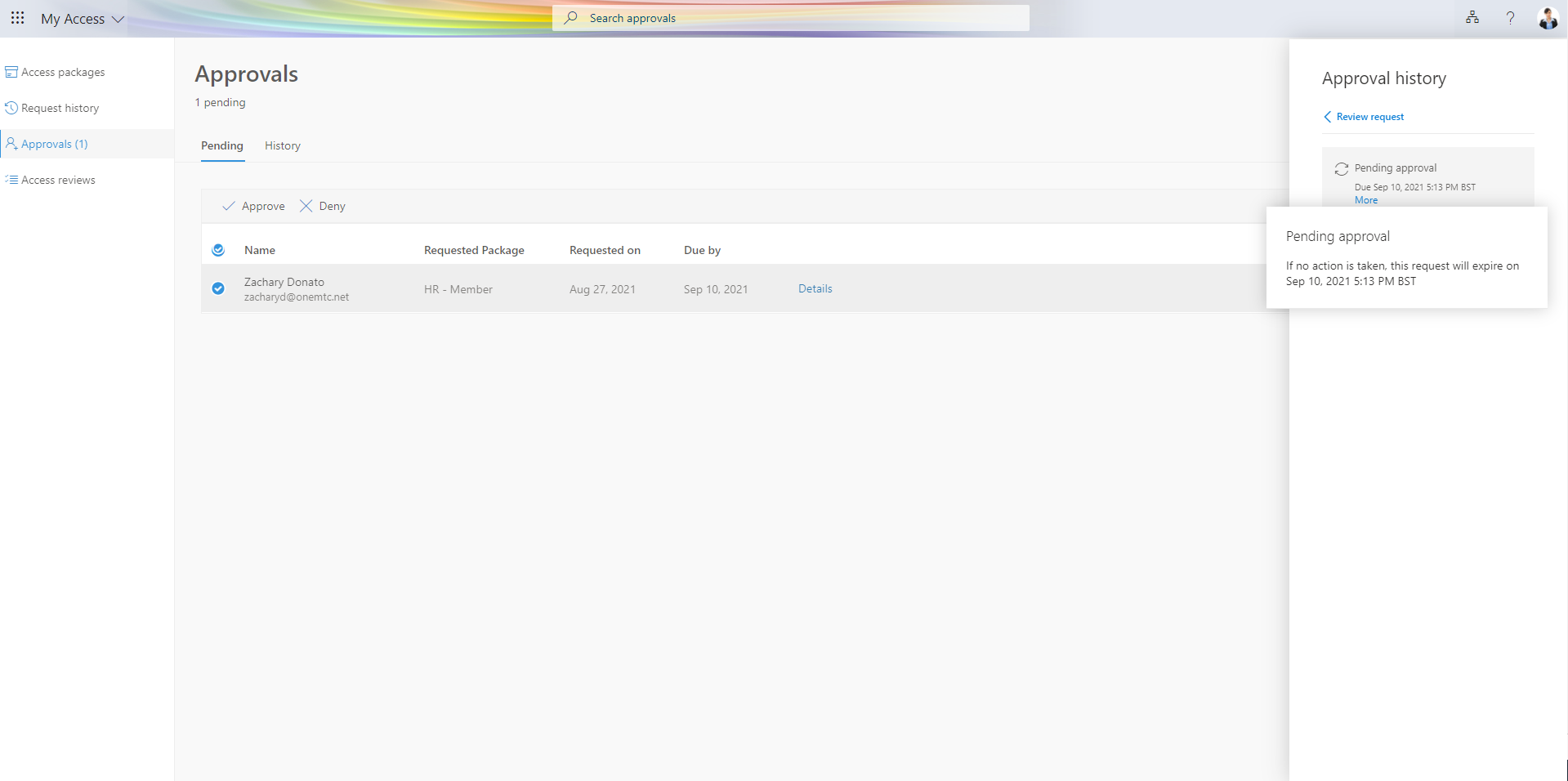 Request Access – Step 11
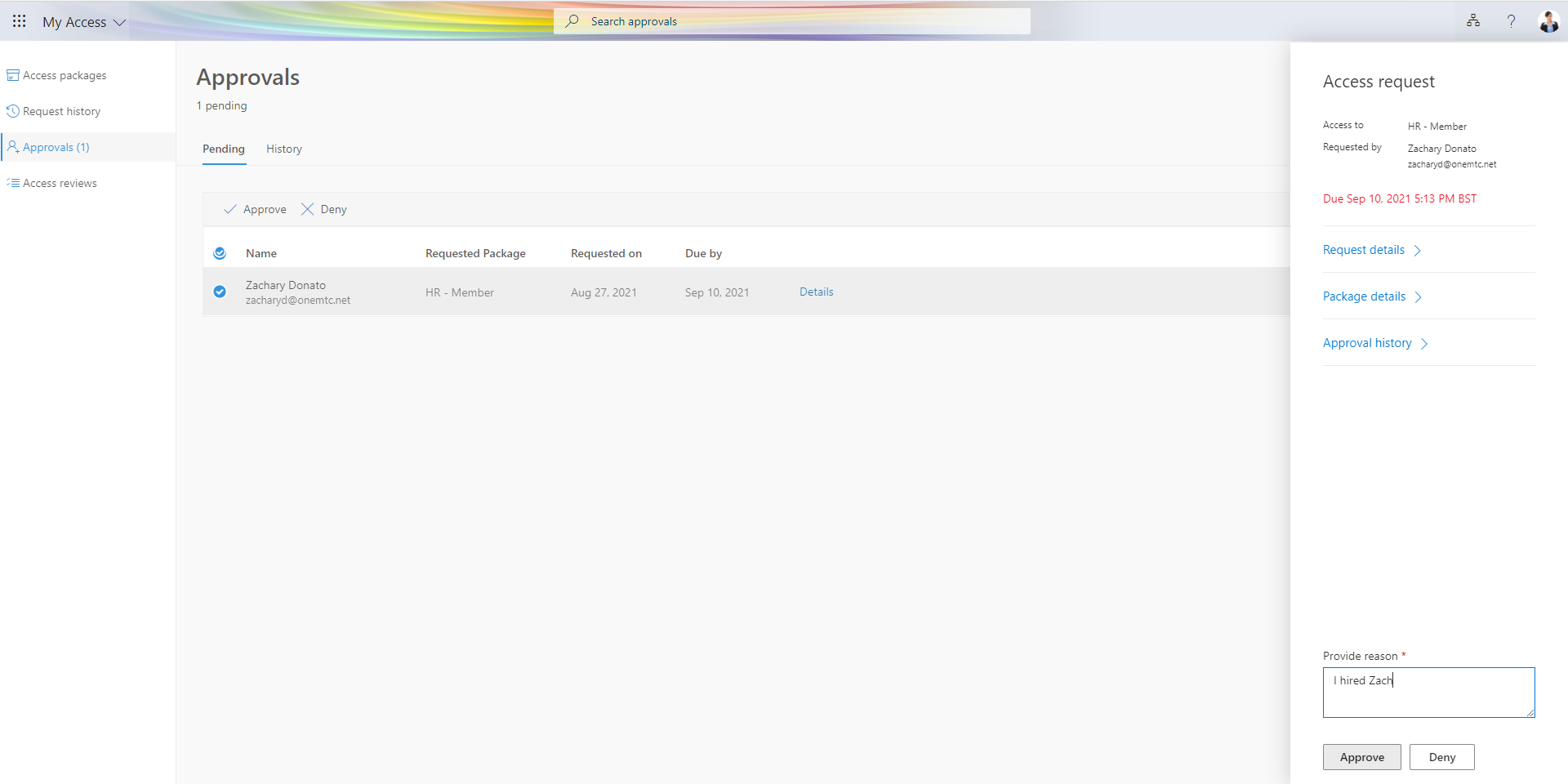 Request Access – Step 12
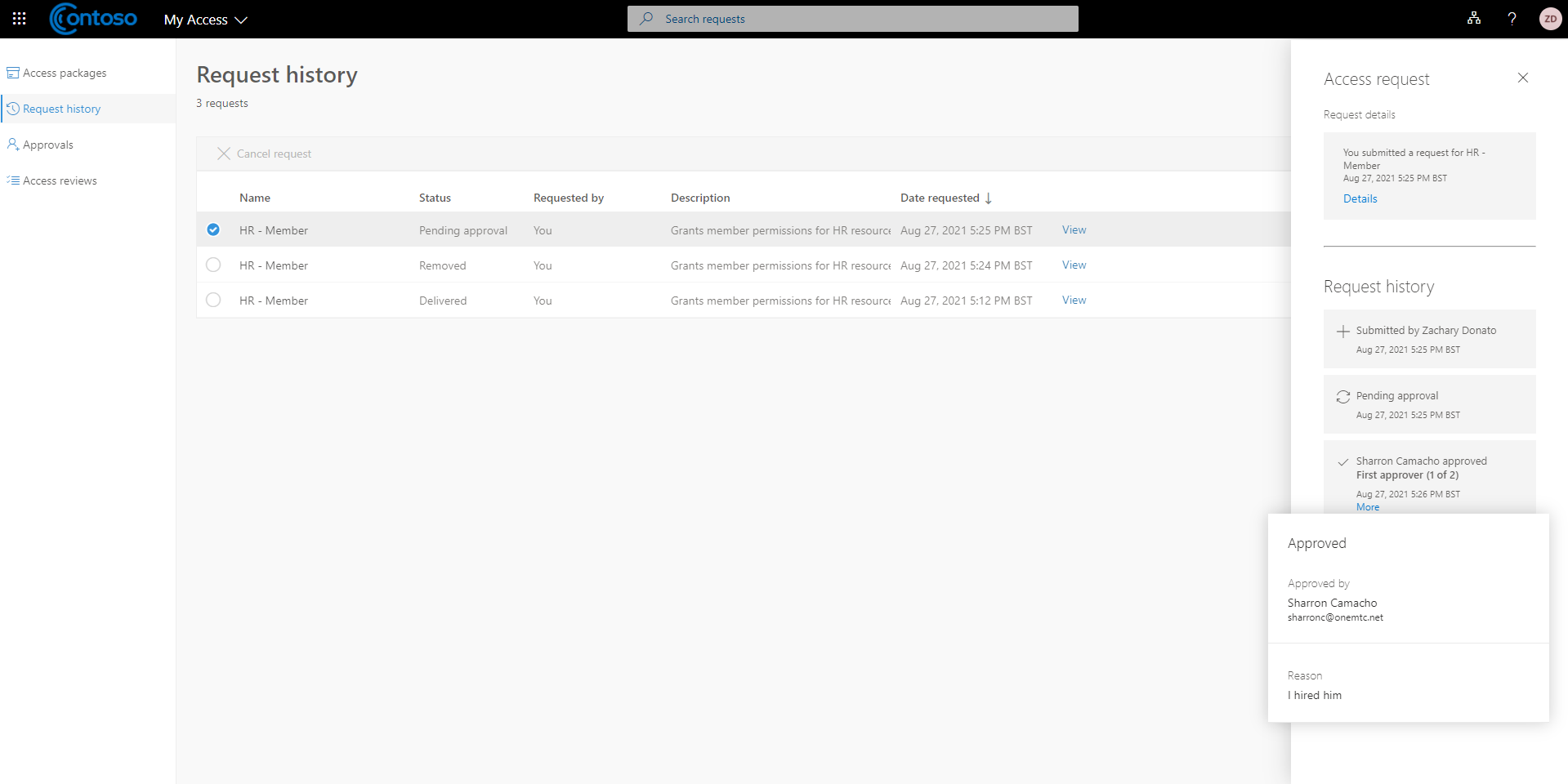 Request Access – Step 13
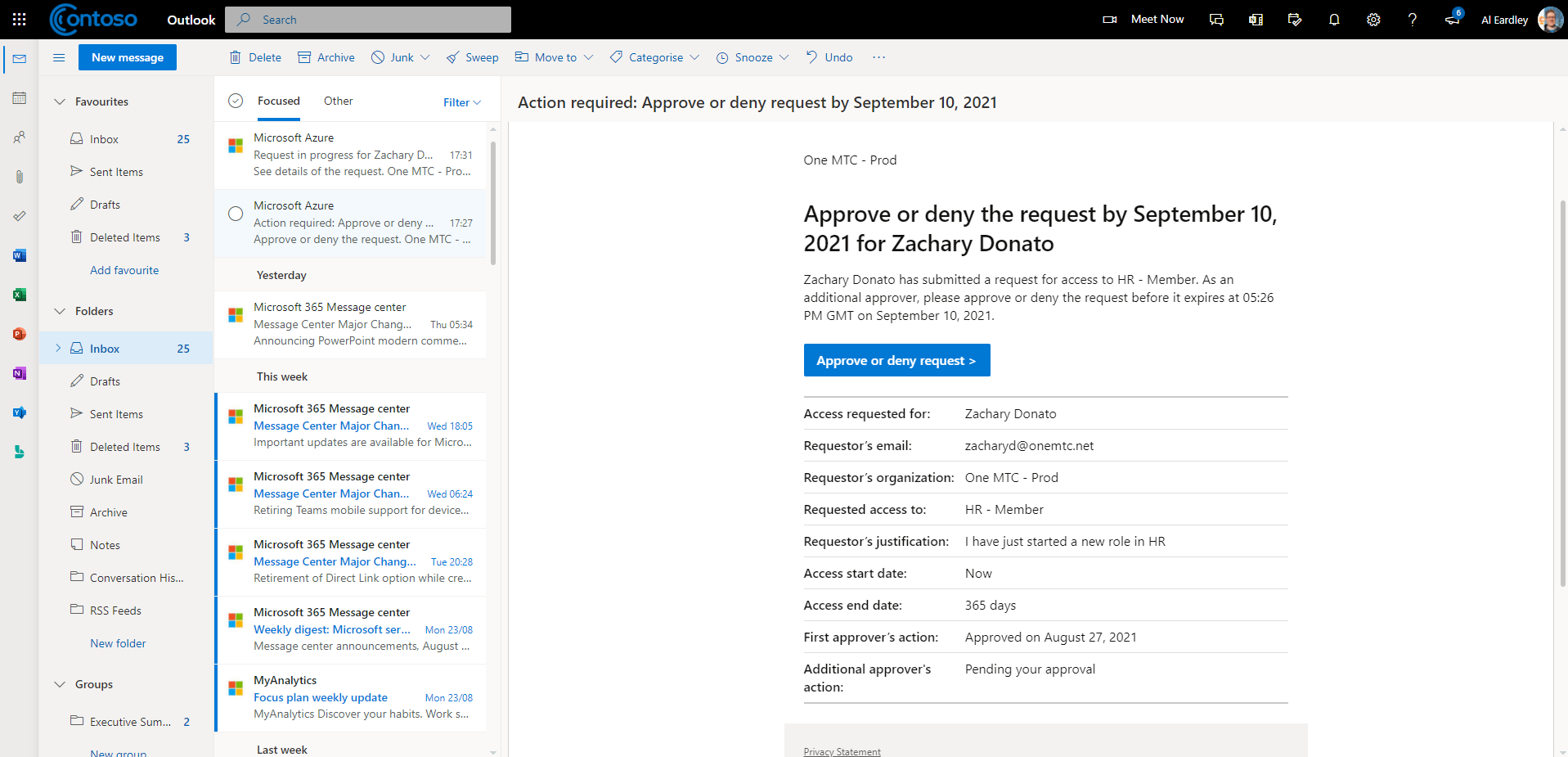 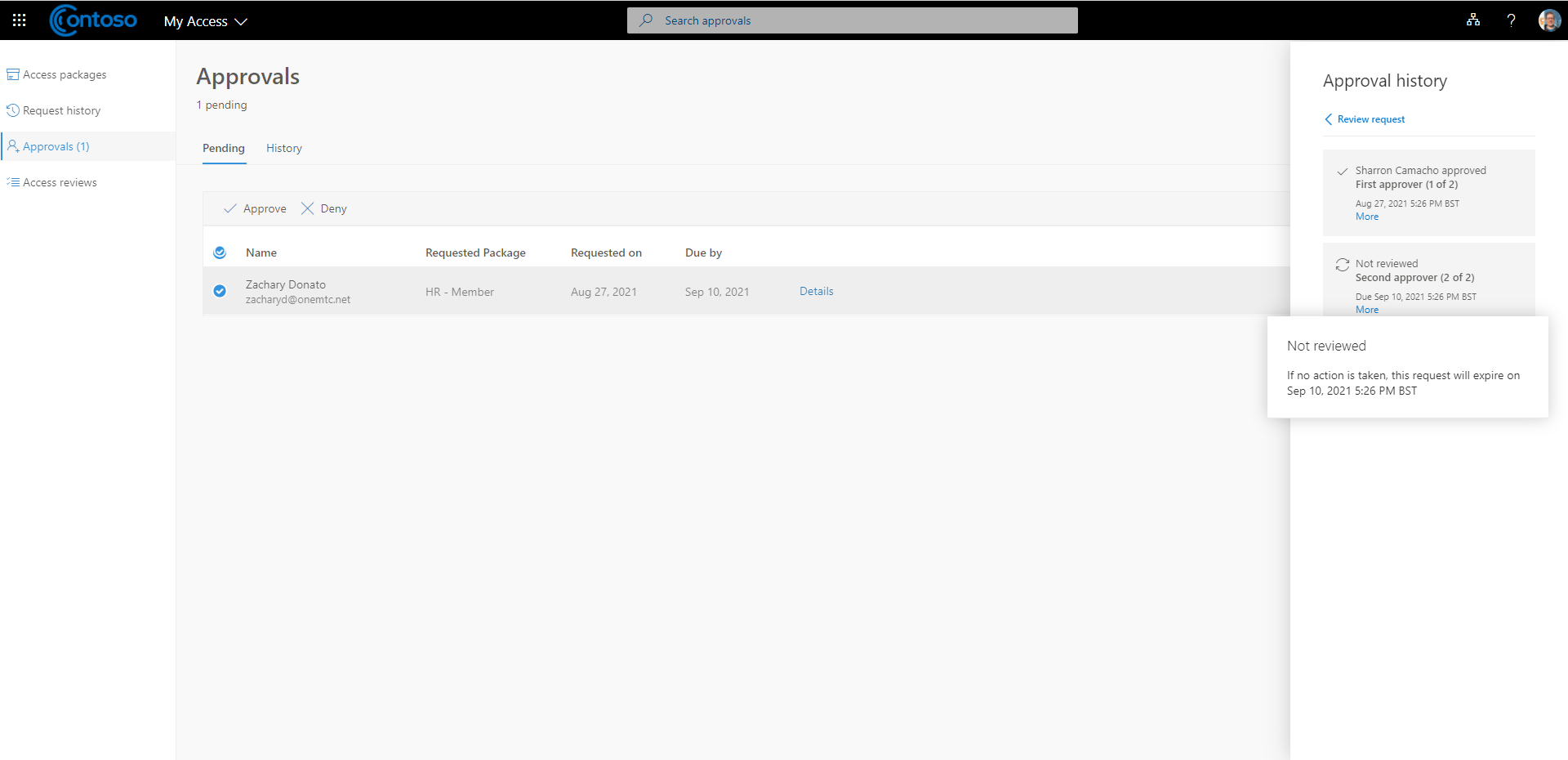 Request Access – Step 14
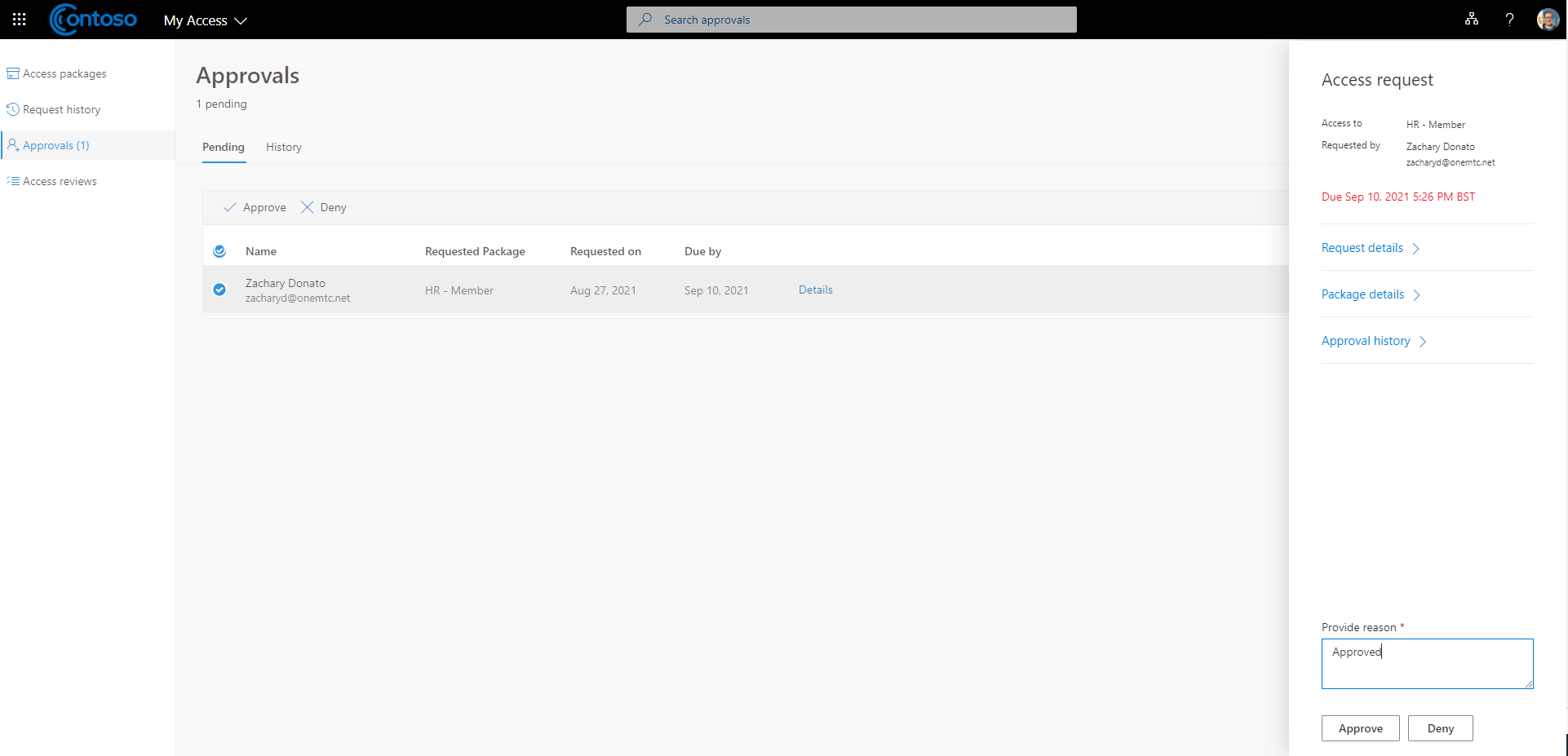 Request Access – Step 15
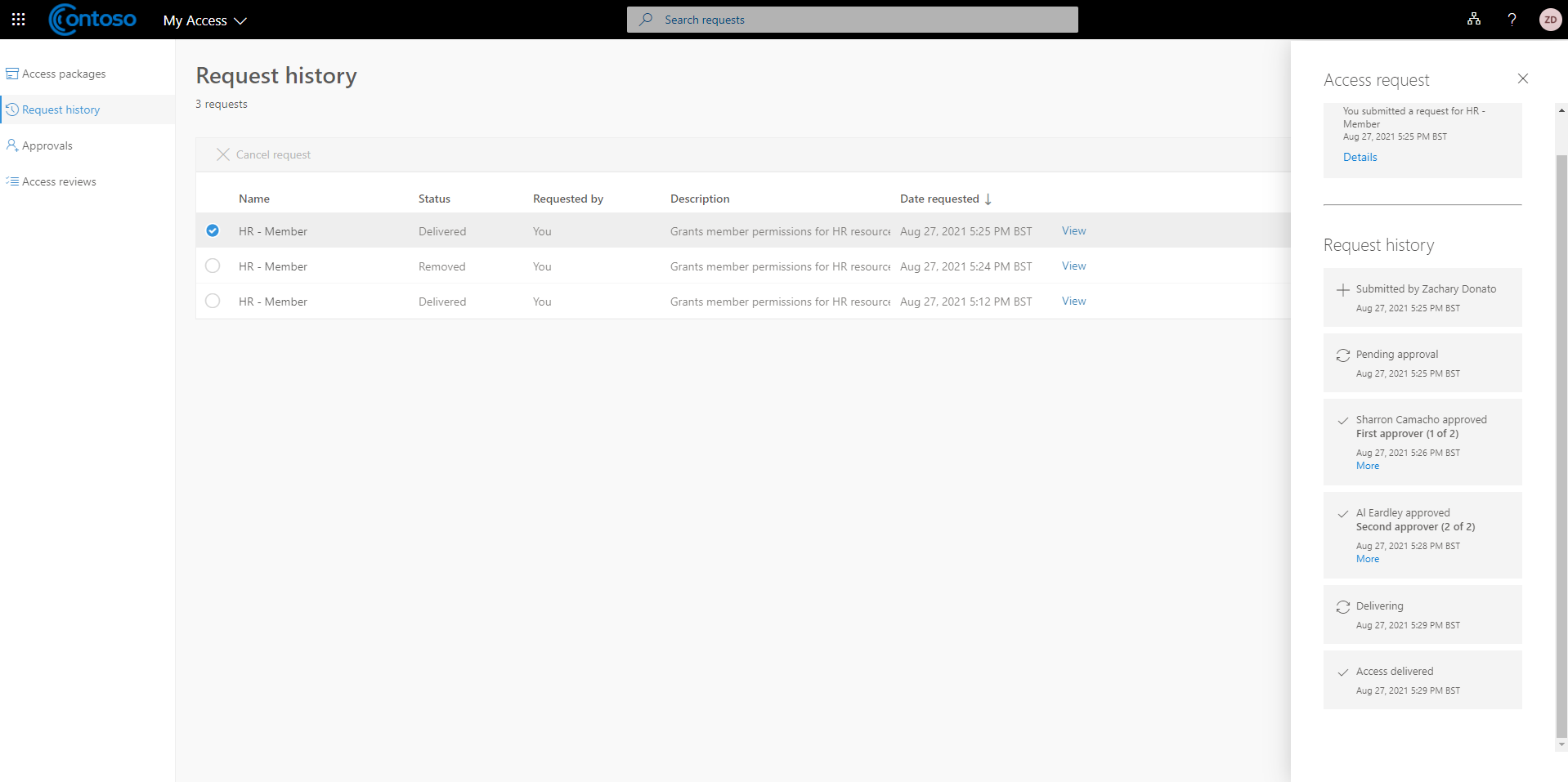 Request Access – Step 16
Separation of Duties
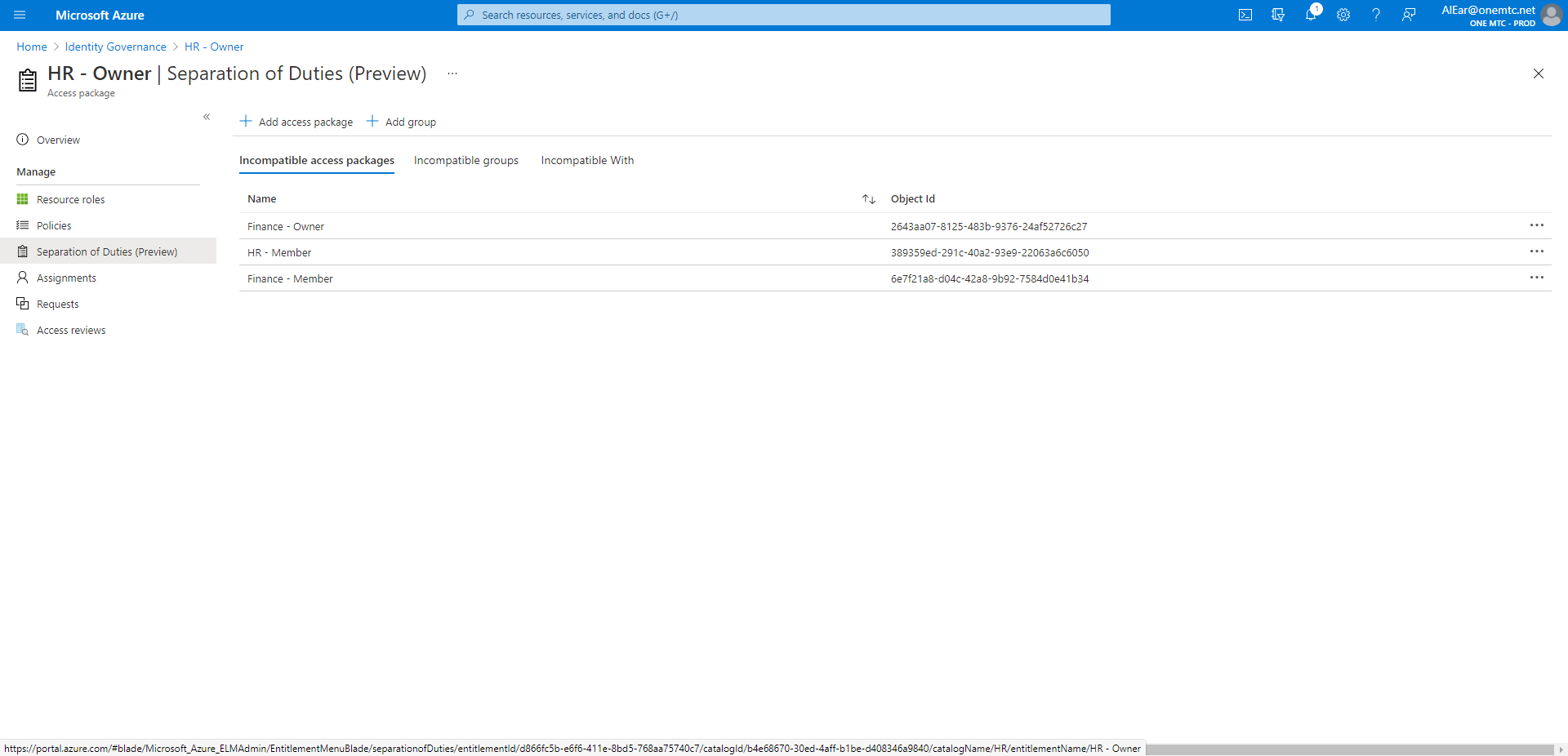 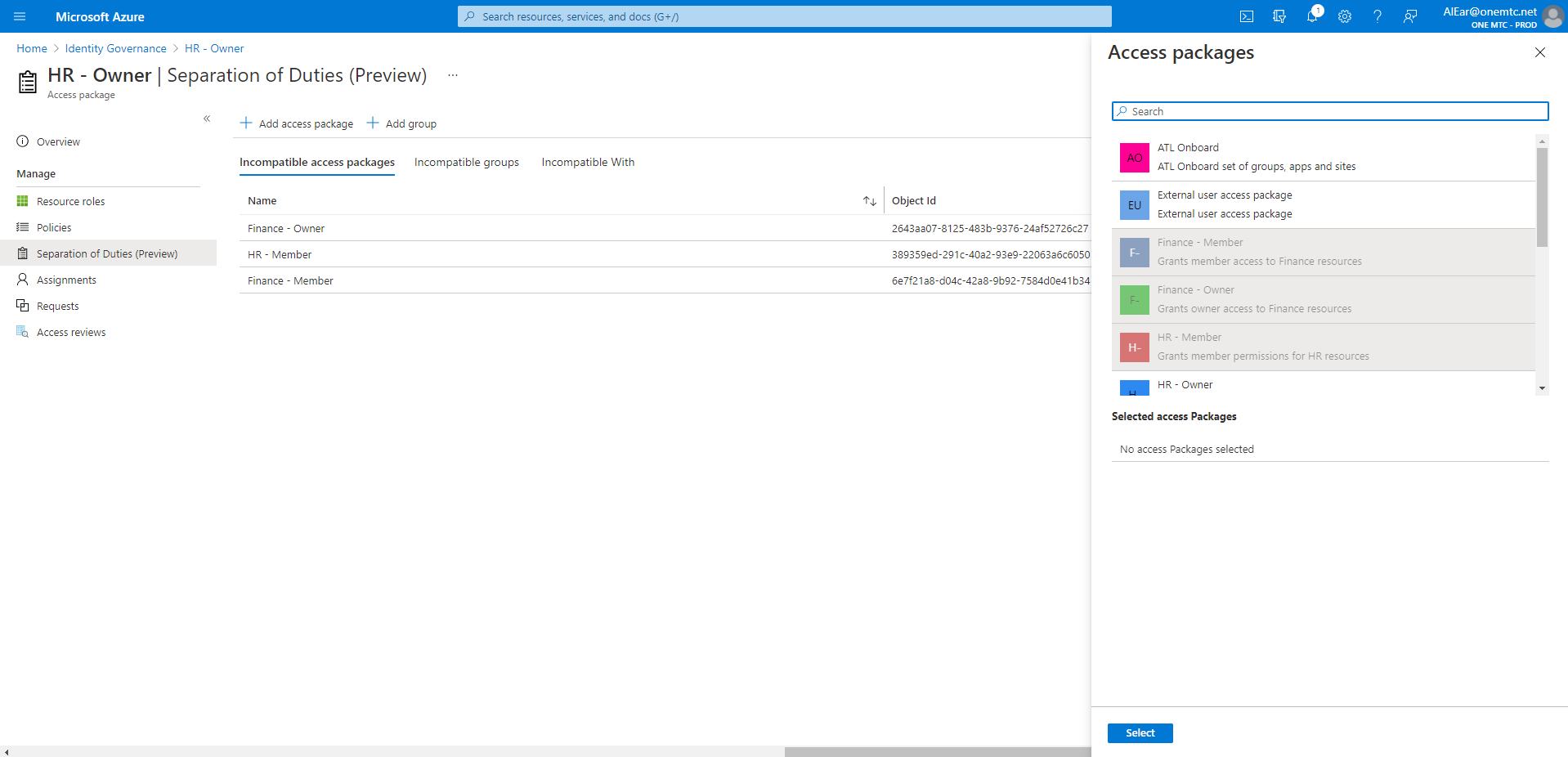 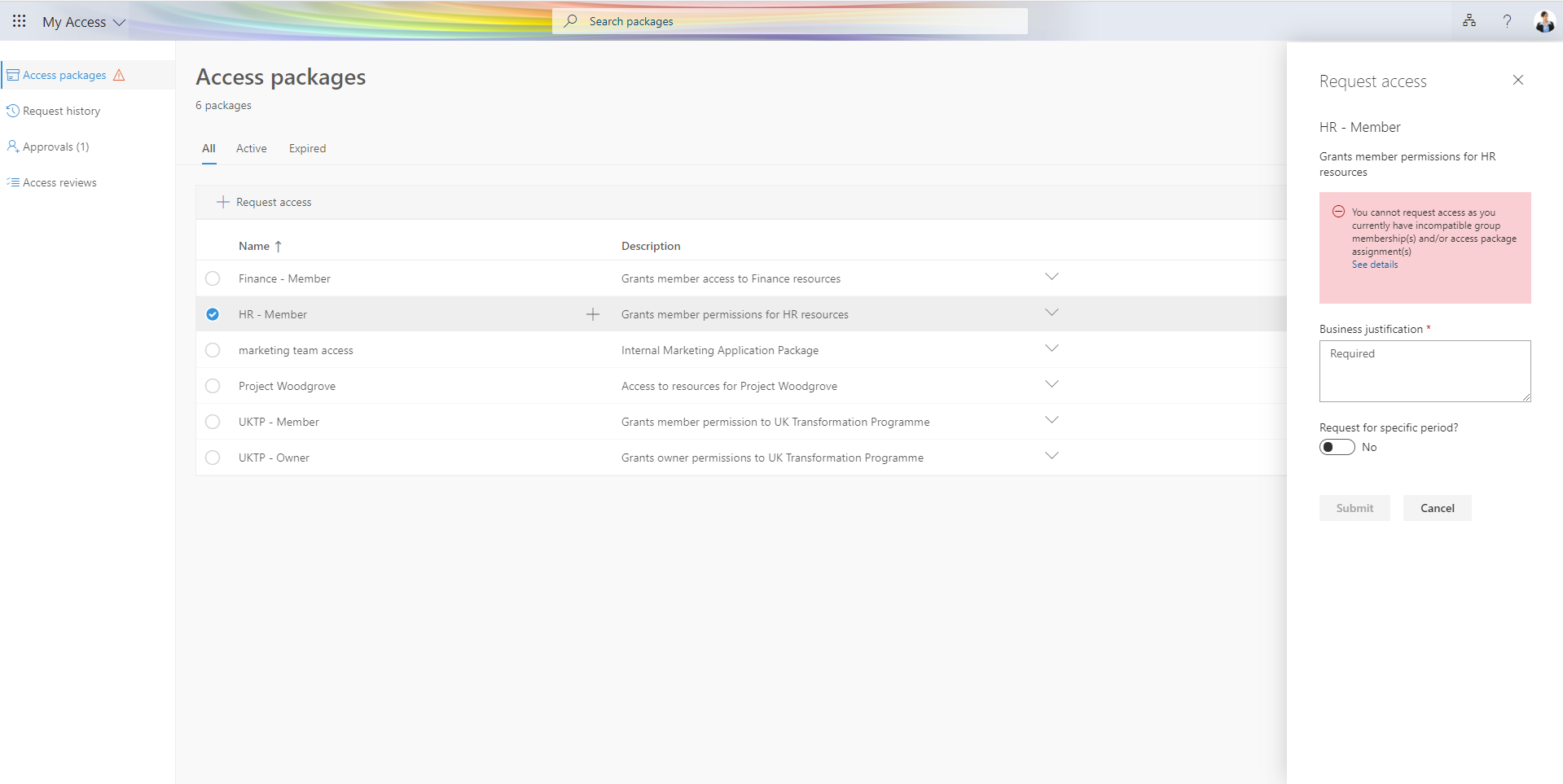 Request Access – Step 21
Configuration and Auditing
Identity Governance Settings
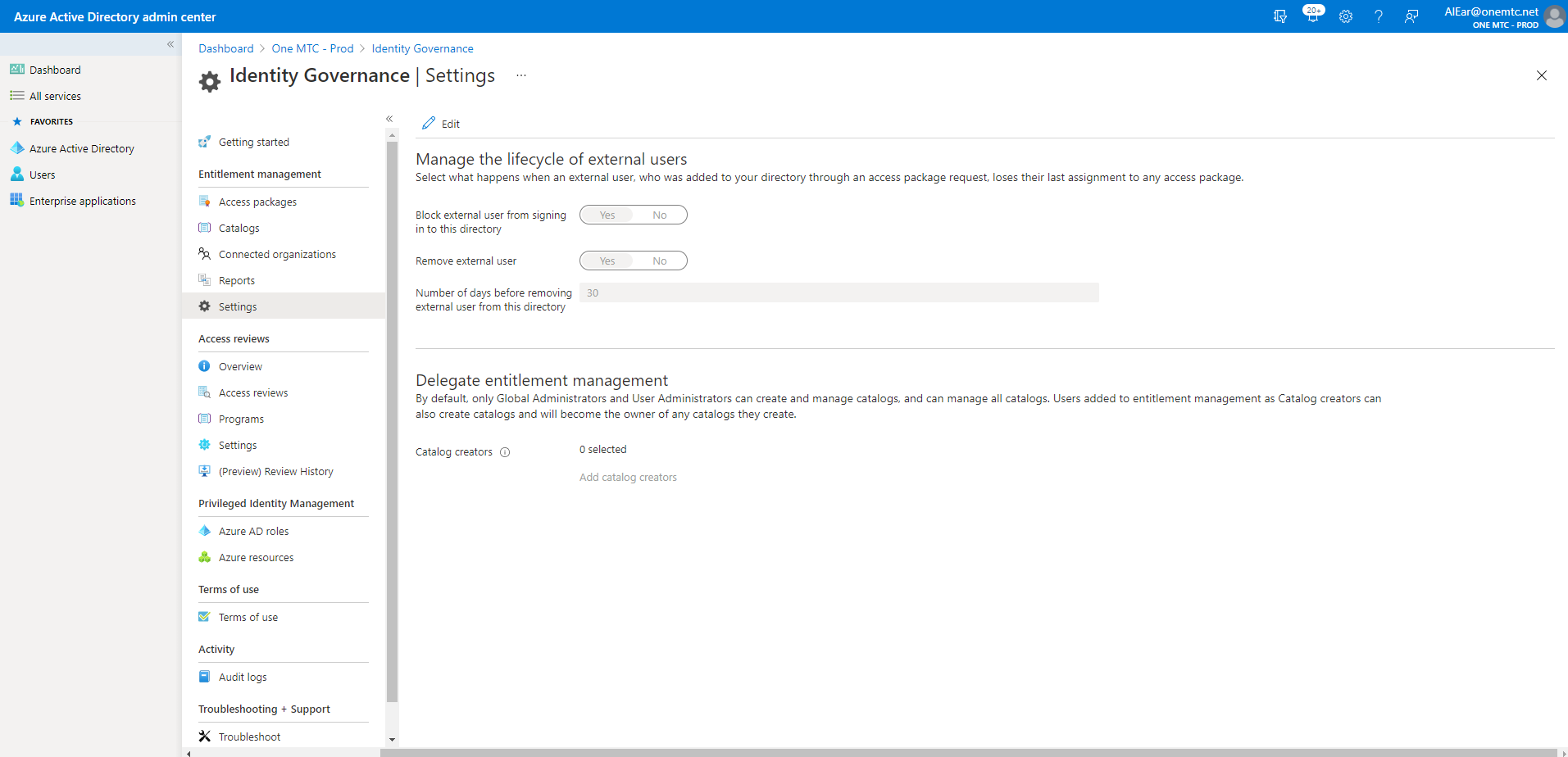 Audit Logging
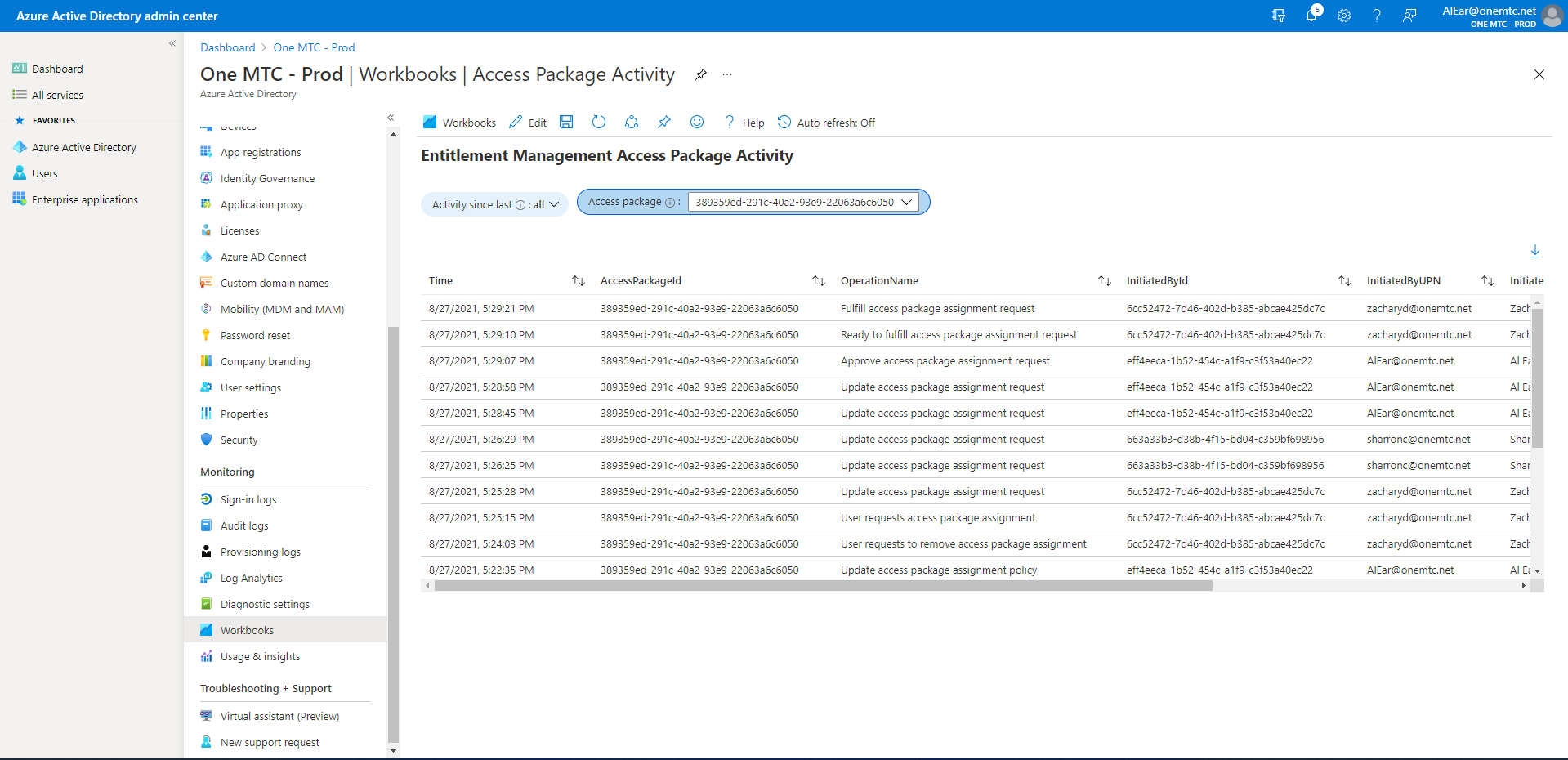 The benefits
Licencing
[Speaker Notes: Al
A Global Administrator at Woodgrove Bank creates initial catalogs and delegates administrative tasks to 6 other users. One of the policies specifies that All employees (2,000 employees) can request a specific set of access packages. 150 employees request the access packages.
2,000 employees who can request the access packages
2,000

A Global Administrator at Woodgrove Bank creates initial catalogs and delegates administrative tasks to 6 other users. One of the policies specifies that All employees (2,000 employees) can request a specific set of access packages. Another policy specifies that some users from Users from partner Contoso (guests) can request the same access packages subject to approval. Contoso has 30,000 users. 150 employees request the access packages and 10,500 users from Contoso request access.
2,000 employees + 500 guest users from Contoso that exceed the 1:5 ratio (10,500 - (2,000 * 5))
2,500]
Reduced effort with more control
The future
Microsoft Acquires CloudKnox Security
Extend capabilities
Include external clouds
Cloud Infrastructure Entitlement Management (CIEM)
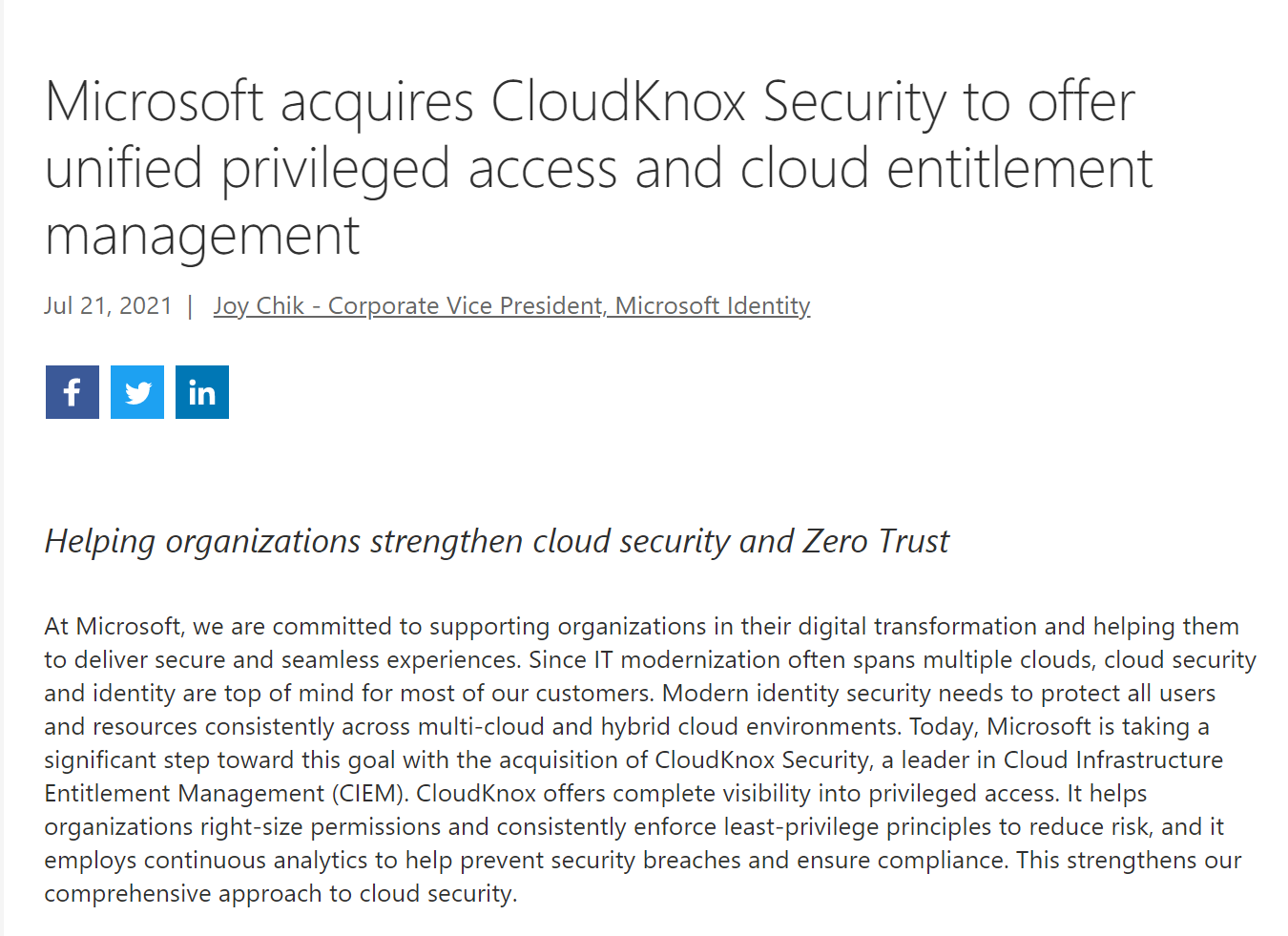 Key Concepts
Questions
[Speaker Notes: Can you see this approach and these tools helping you?
What are the blockers that you can see in using To Do and Planner?]
Thanks to all the sponsors
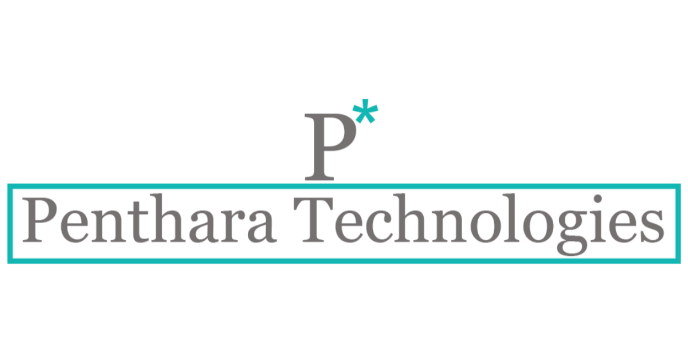 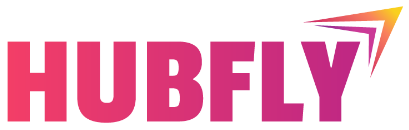 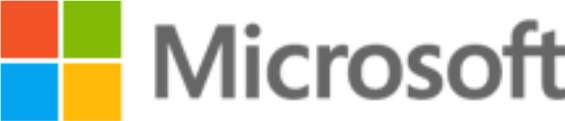 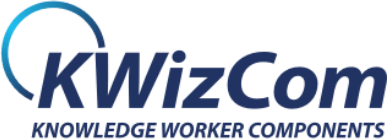 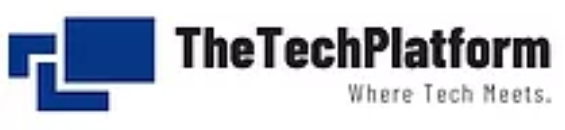 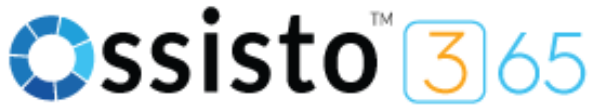 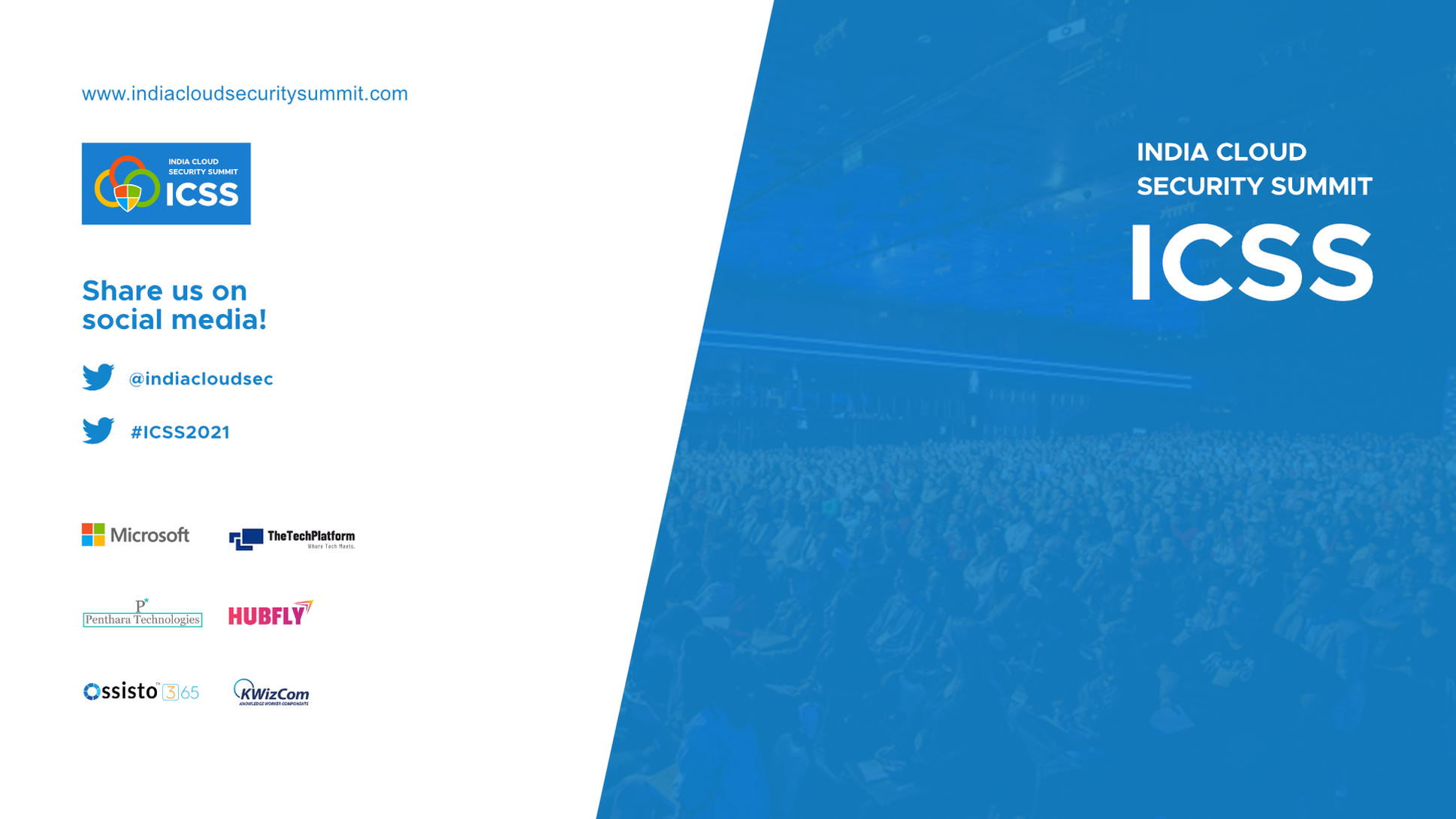 CyberSec and Microsoft 365 in action
Session Code:
31412
Thank-youAl EardleyTwitter:			@al_eardleyLinkedIn:			/alaneardley
Prizes for submitting session reviews:

https://forms.office.com/r/numyHDyk8y
Session Code:
14613